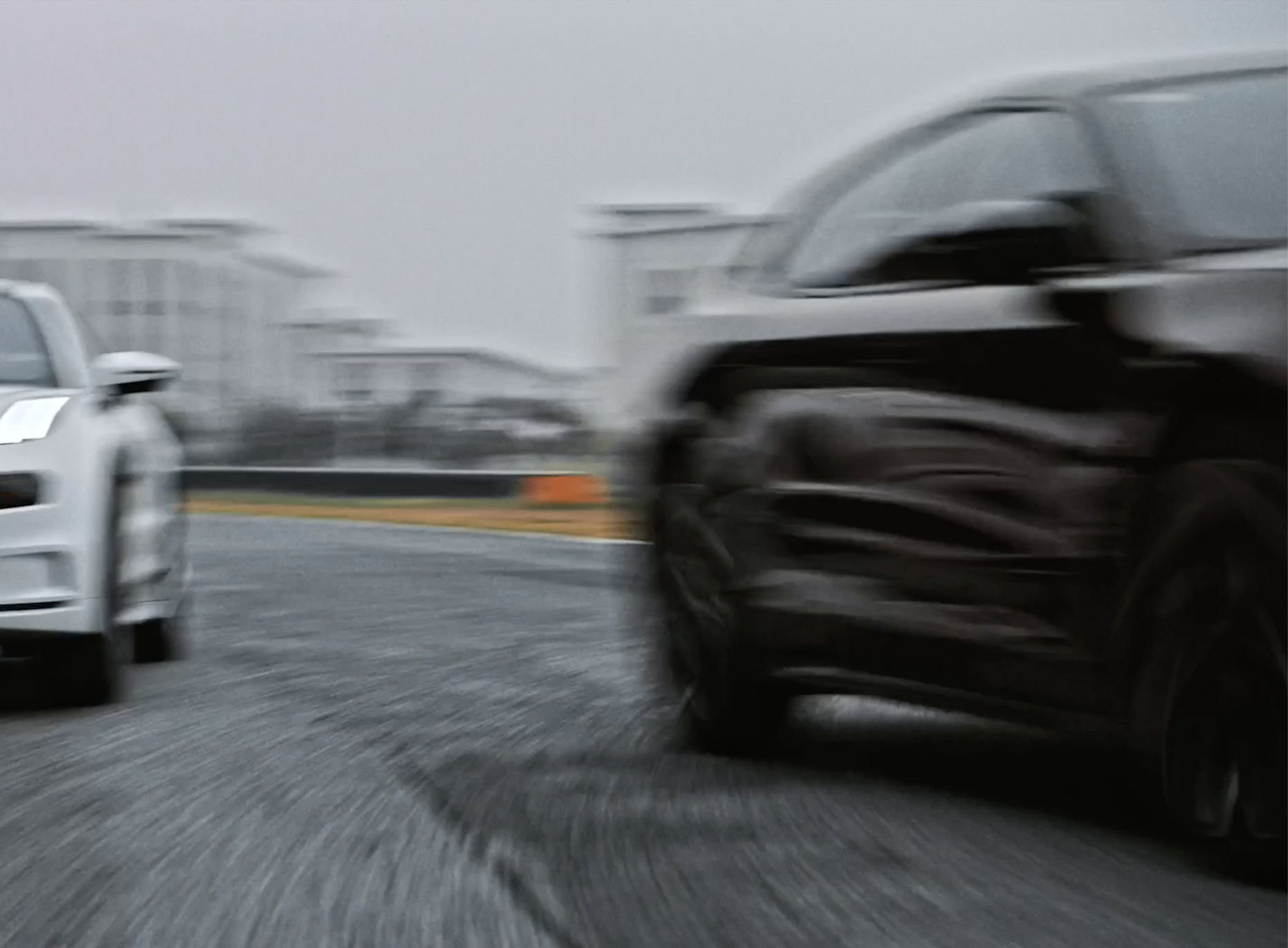 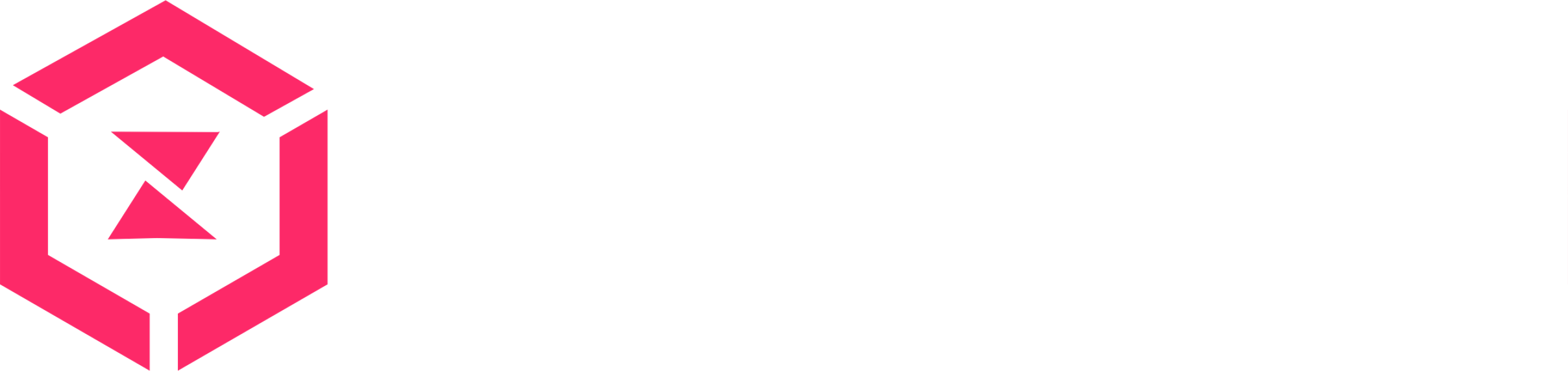 释放工程师创造力
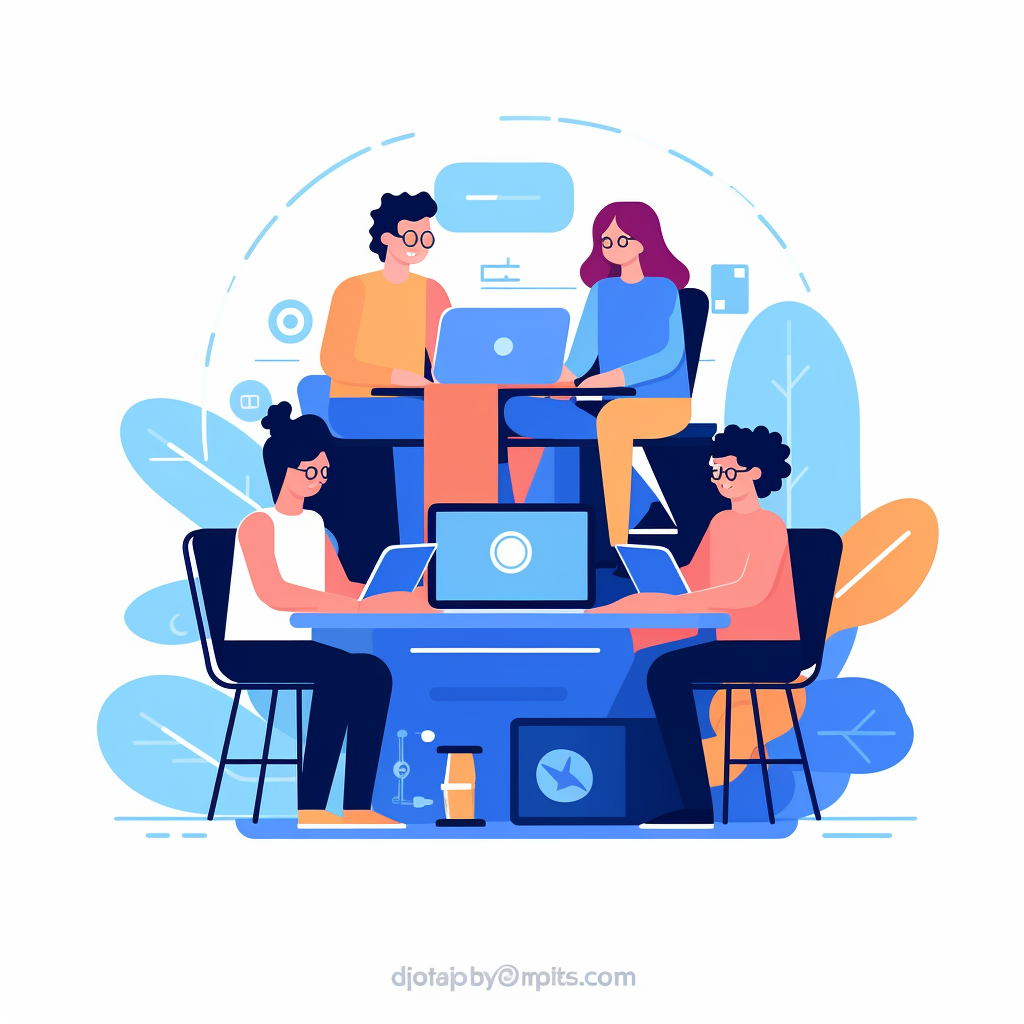 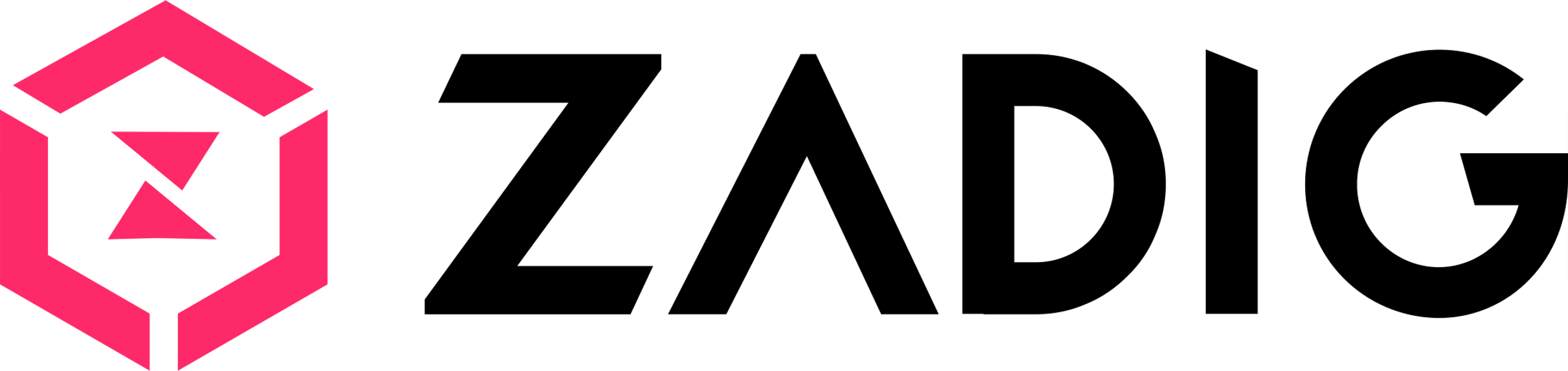 DevOps 价值链平台
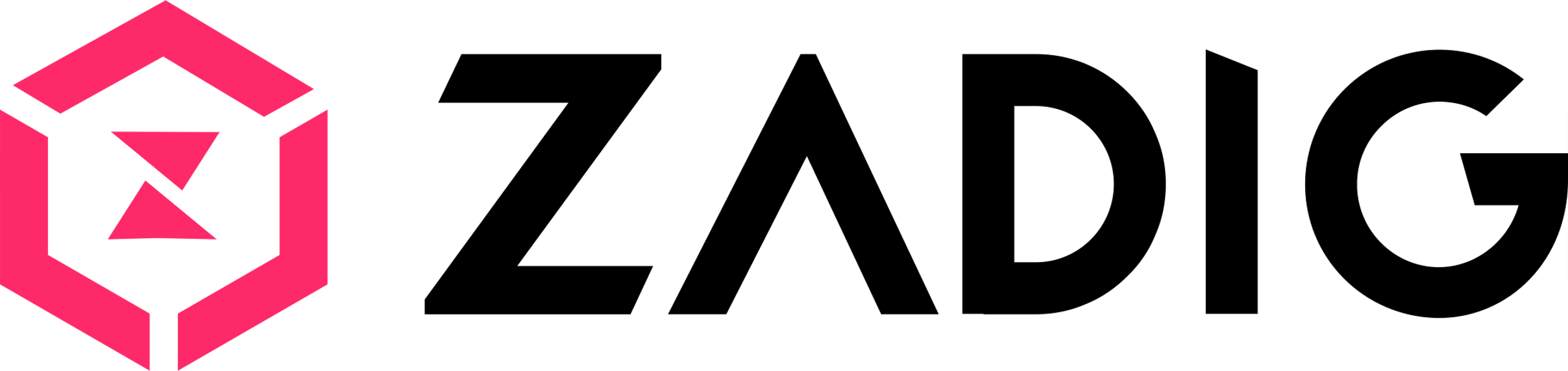 领先企业抢先实践 Zadig
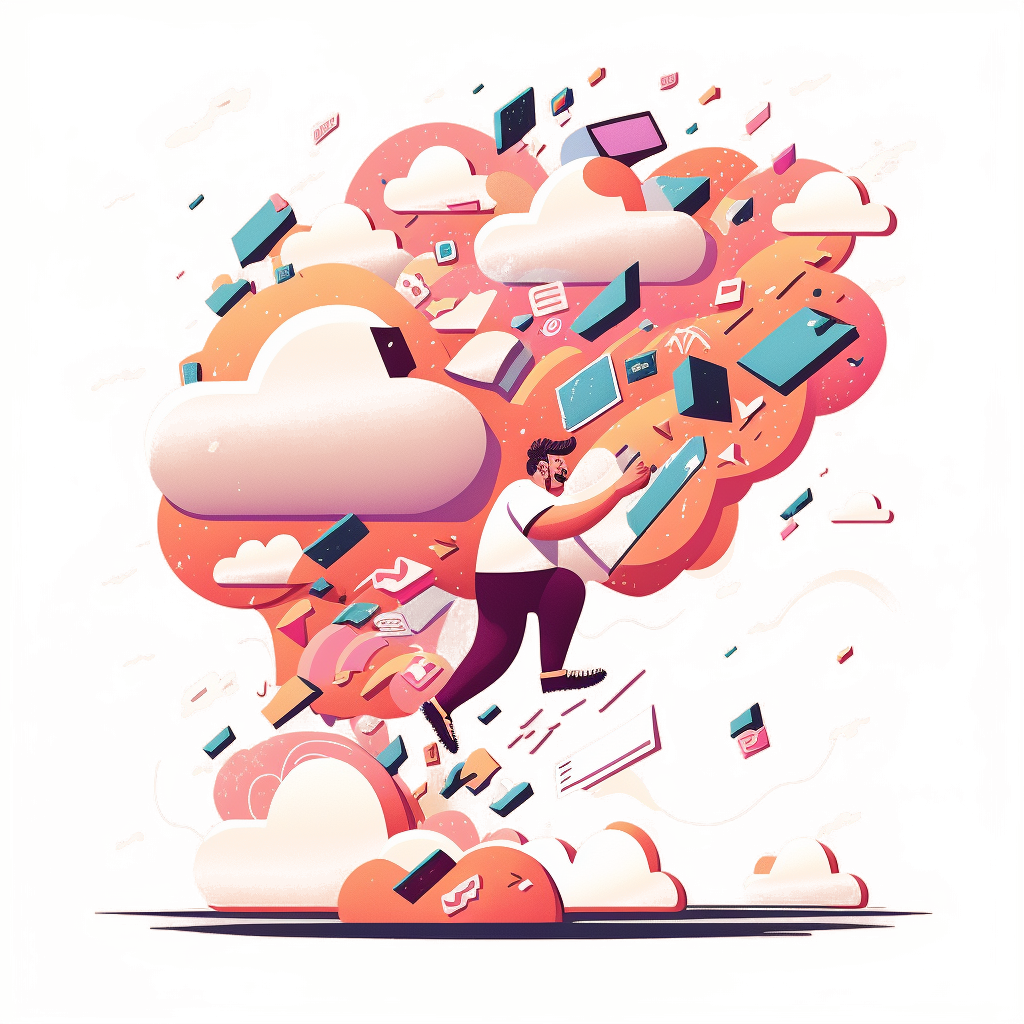 产业数字化核心资产是软件和数据：传统软件/配置/数据迭代方式已经无法适应，软件工程化时代已然到来。Zadig 软件工程平台是国内落地程度最深、使用范围最广（近千家企业）的云原生 DevOps 平台。
Zadig 研发数字化转型方案正成为产业数字化战略的核心环节
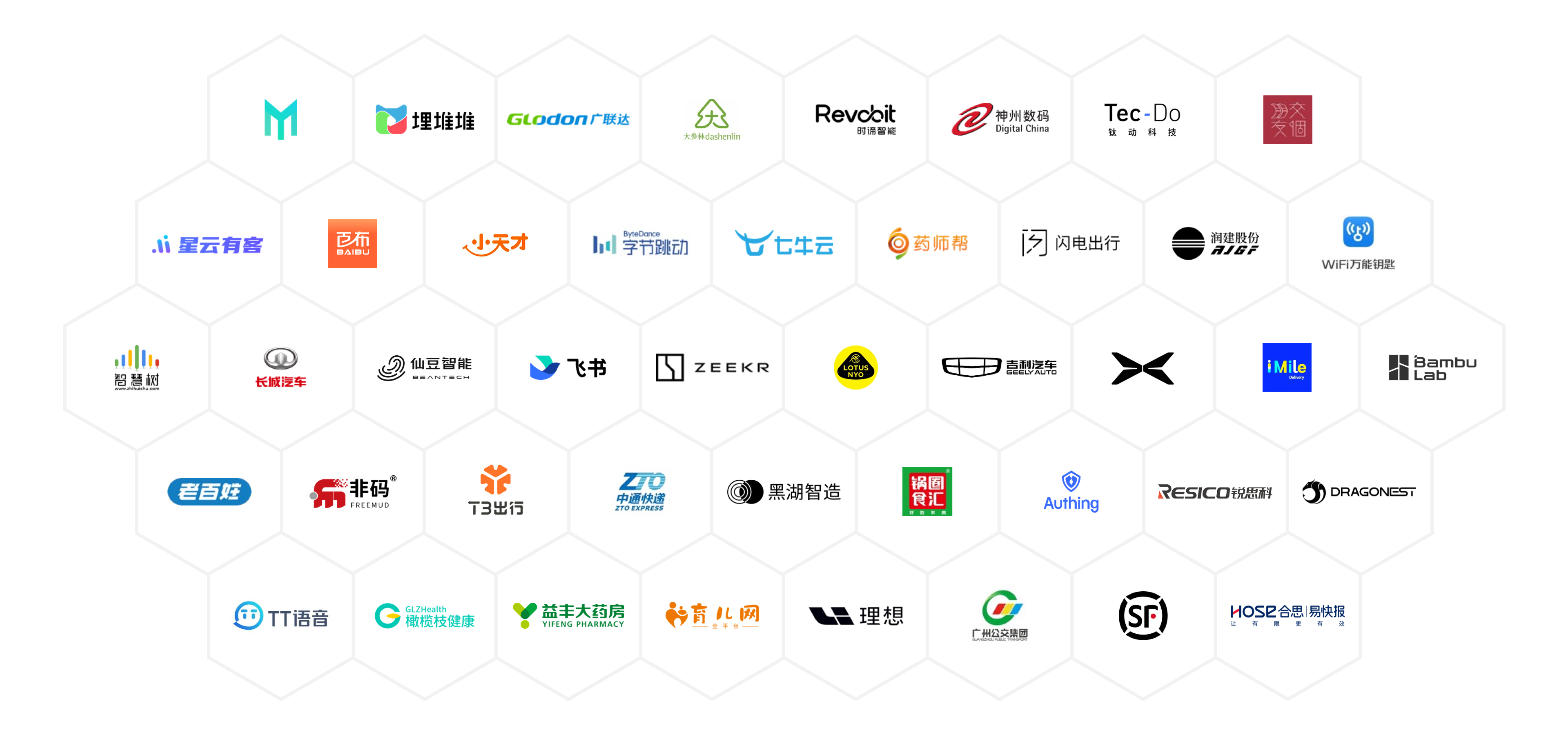 Zadig 设计思路：通过「平台工程」解决流程挑战，通过「技术升级」提升组织效能
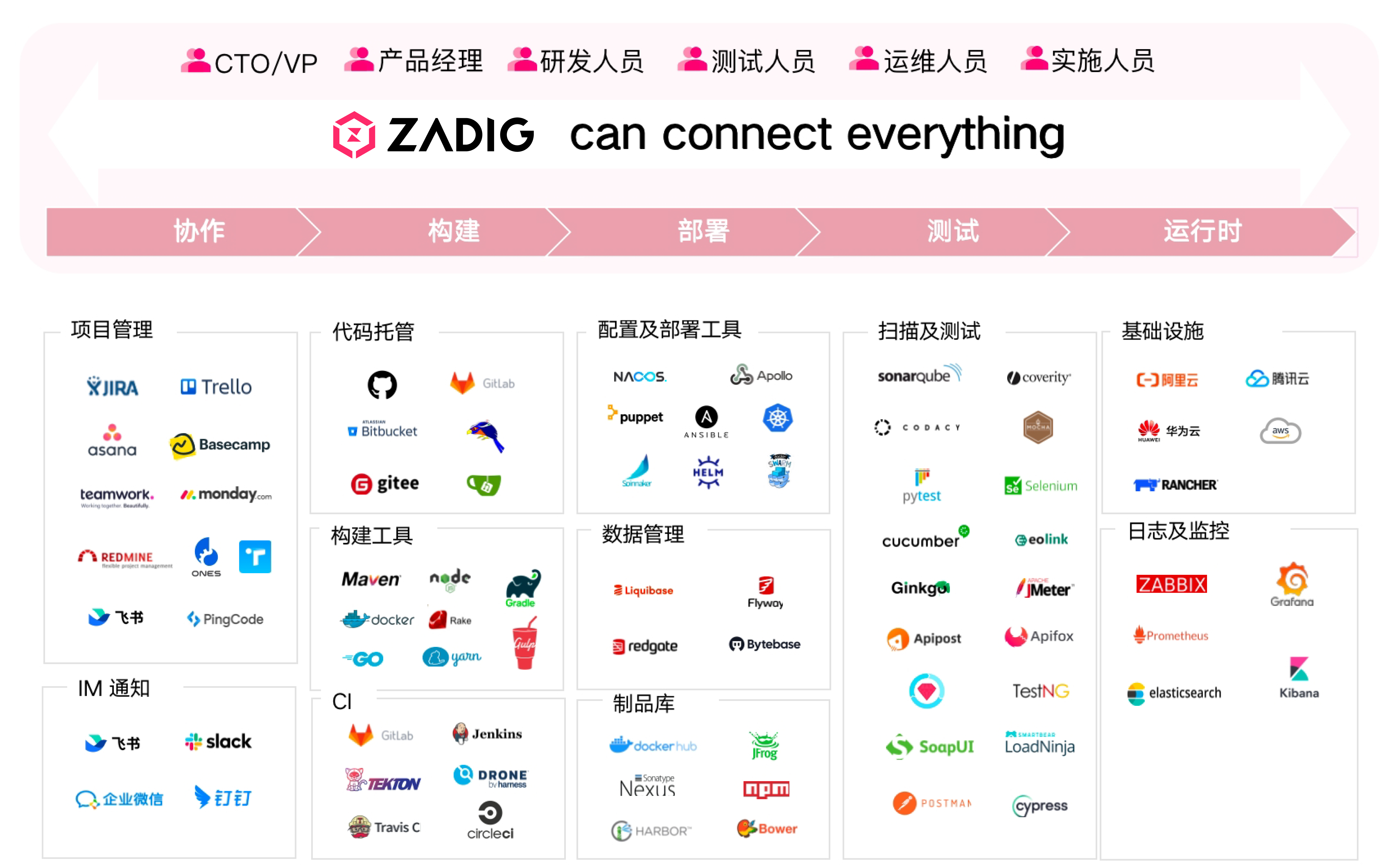 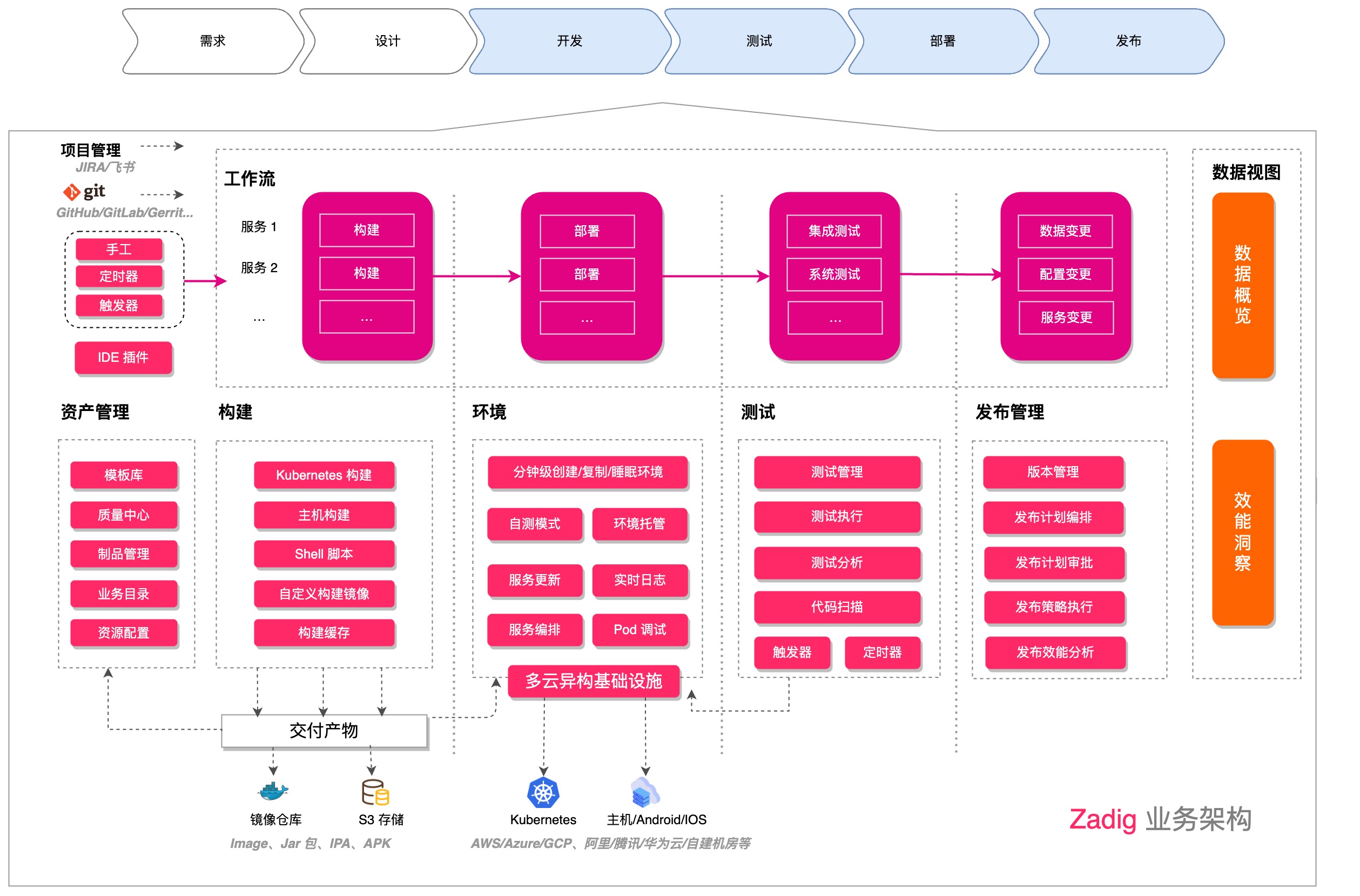 01
02
03
04
工程化协同：“人、技术、流程、工具” 四维协同基线，沉淀全流程数据，从感知到赋能，服务于工程师
生态开放：广泛开放系统模块和 OpenAPI  ，链接一切流程、服务、工具和上下游伙伴
安全简单自主可控：私有化部署，现有服务 0 迁移成本、体验丝滑接入容易、学习使用门槛极低
释放云基建能力：链接任何云及自建资源（容器、主机、车机、端等），释放云原生价值和企业创新力
与现存 DevOps 方案对比：
现存做法大多以「单点工具 + 写脚本」或运管类平台为主，Zadig 则是面向开发者视角，中立，云原生一体化价值链平台。
Zadig 核心特性：
真正意义的持续交付：以工程师体验为核心，价值交付为理念，完成需求到发布的全路径。
碎片化：手工协作 + 复杂工具链
工程化：一个平台 一键发布
少量配置、快速拉起环境、稳定性有保障、减少 90%手工操作、赋能开发、员工成就感高
一堆复杂脚本、维护成本极高
员工手工操作费时费力易出错
运维
工作流、环境配置自动更新、高效调试、消除手工操作、精准快速迭代、研发生产力/幸福感提升
手动更新服务、手动打包、交付付效率低下、占据大量研发时间、研发利用率极低
开发
环境不透明、测试效率低下、测试有效性低、大量手工、价值难以体现
自助运行、系统化管理、自动化程度高、测试有效性提升、质量有保障、横向赋能、技能提升
测试
上下游烟囱式、协作效率低、团队花大量时间在碎片化沟通和流程制定上、各方能力受限、无法快速响应市场需求
随时调用工程基线提供的能力、产品视角开发交付、团队高效协同、稳定迭代
发布
层级越高、对产研状态越模糊
管理低效、延误战机
产研数字化过程数据透明、关键指标易抽取、有能力合理调动资源、随时决策响应客户需求
洞察
Jira
飞书项管
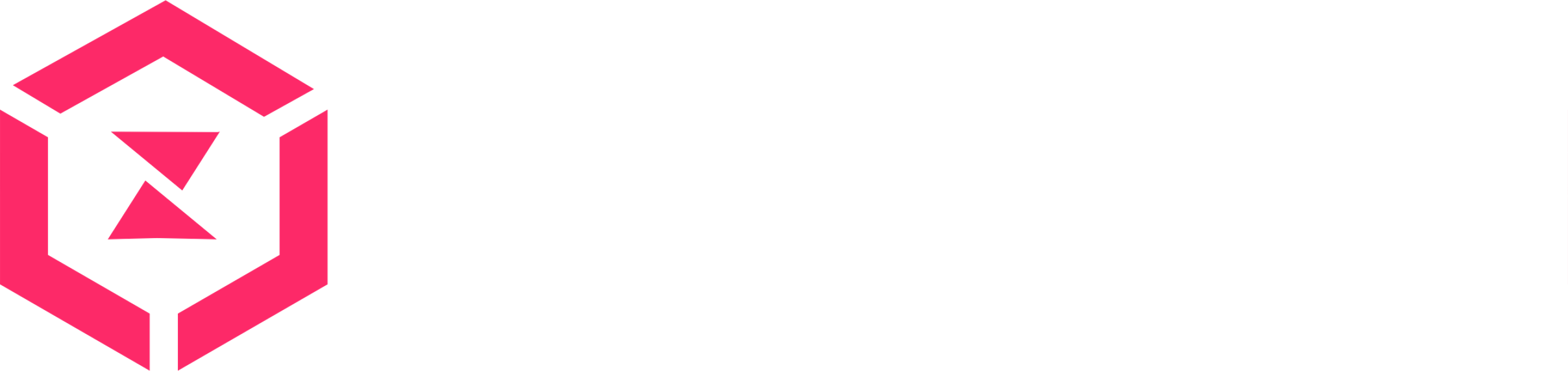 KubeSphere
Rancher
产品
产研全流程拉通需求到上线所需的代码、服务、配置和数据的一致性交付
开发
其他
Jenkins
对接需求管理
测试管理
碎片化研发模式
云原生环境
产研运一体化解决方案
免运维模板库
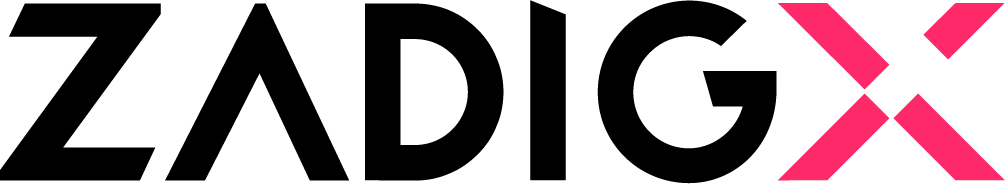 Argo
Tekton
高并发工作流
效能洞察
JFrog
JMeter
云原生 IDE 插件
K8s
测试中心
运维
Jenkins
测试
发布中心
交付中心
YAML
自测环境
Spinnaker
Sonar
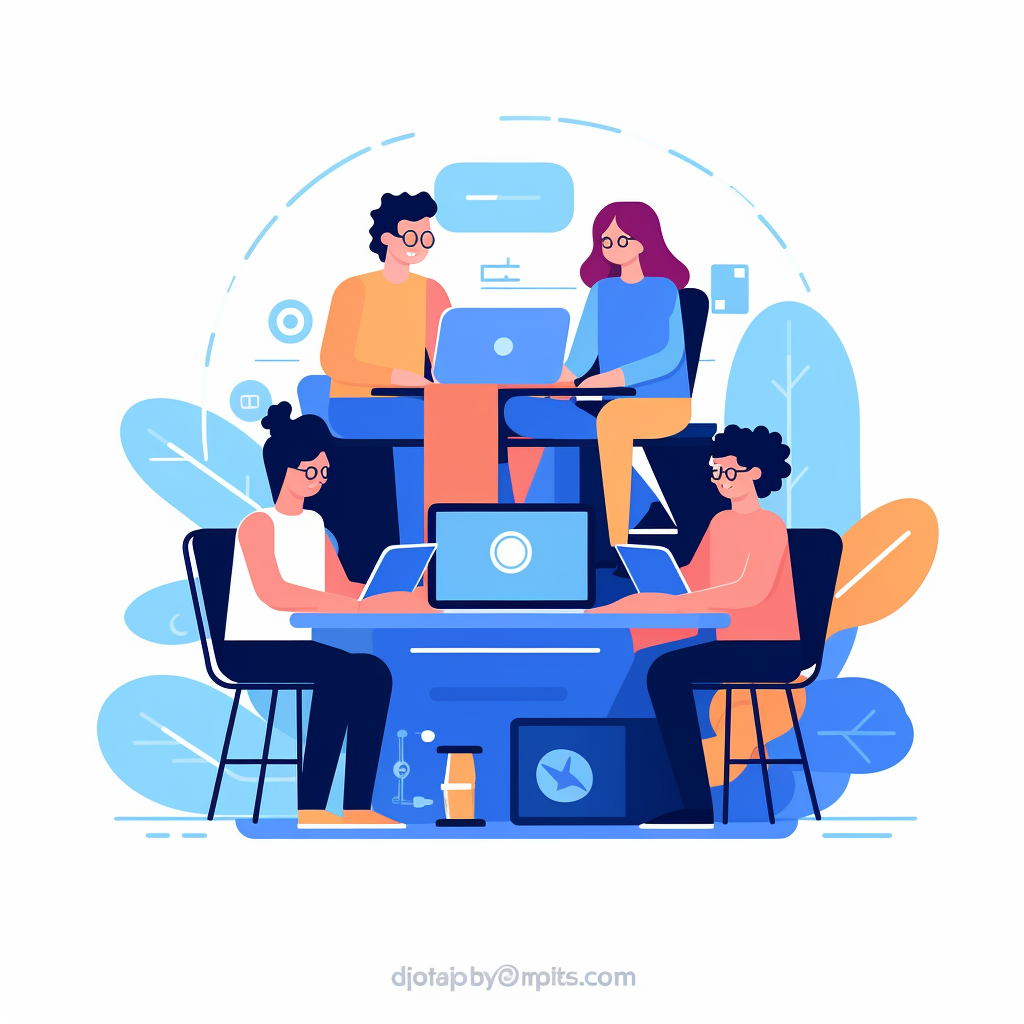 1、敏捷协作方案介绍
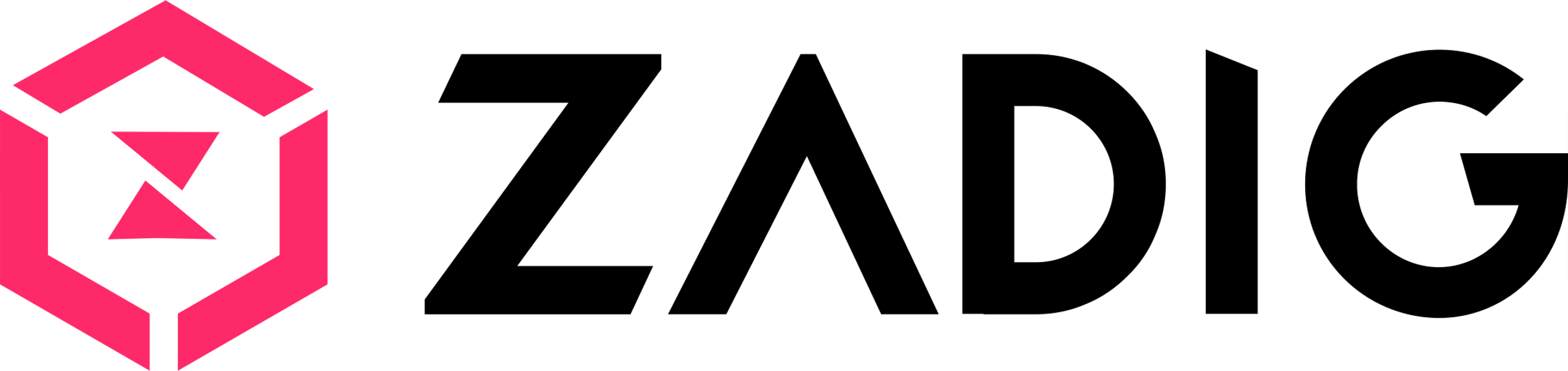 软件研发核心工程实践：基于质量工程的持续交付体系（CI/CD、CO、CT、CS）
工程实践：
持续集成(CI 针对代码)
持续交付(CD 针对需求)
持续部署(CD 针对服务)
持续测试(CT 针对全流程)
持续安全(CS 针对全流程)
持续运营(CO 针对全流程)

涉及角色：
开发
测试
业务运维

平台建设方：
DevOps/平台运维
IT/基础设施
测试/安全团队
持续测试  (Continuous Testing)
持续安全  (Continuous Security)
质量右移
质量左移
持续集成(CI) -> 持续交付(CD) -> 持续部署(CD) ->持续运营(CO)
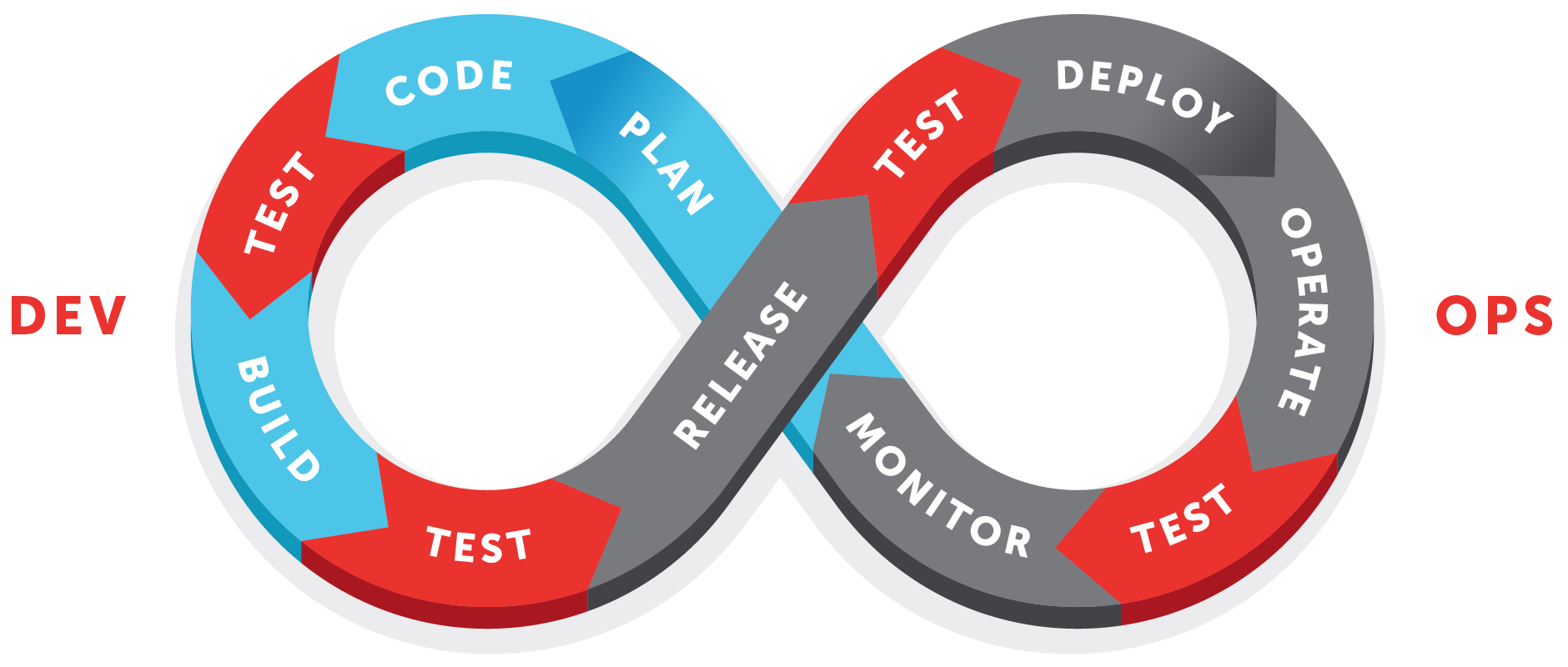 软件研发核心工程实践：交付工程 CI/CD 开发者实践
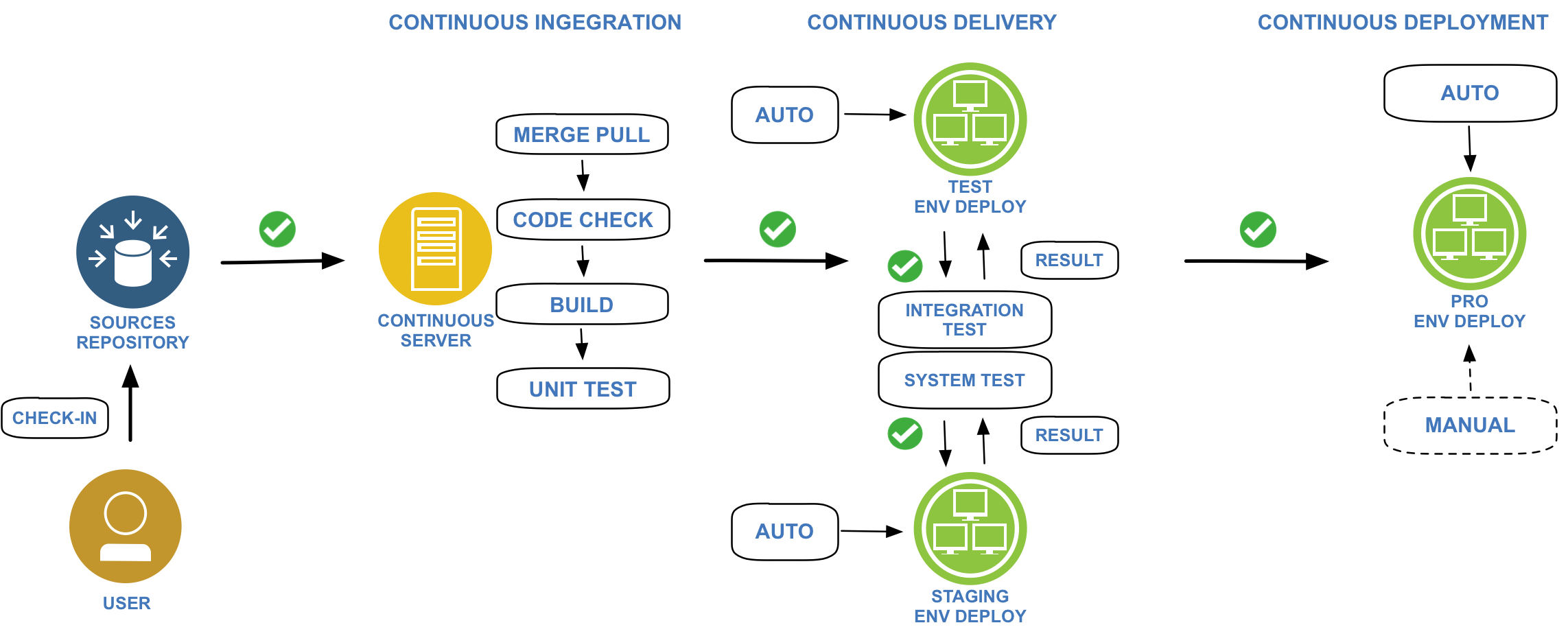 软件研发核心工程实践：全流程质量工程实践-持续测试CT/持续安全CS
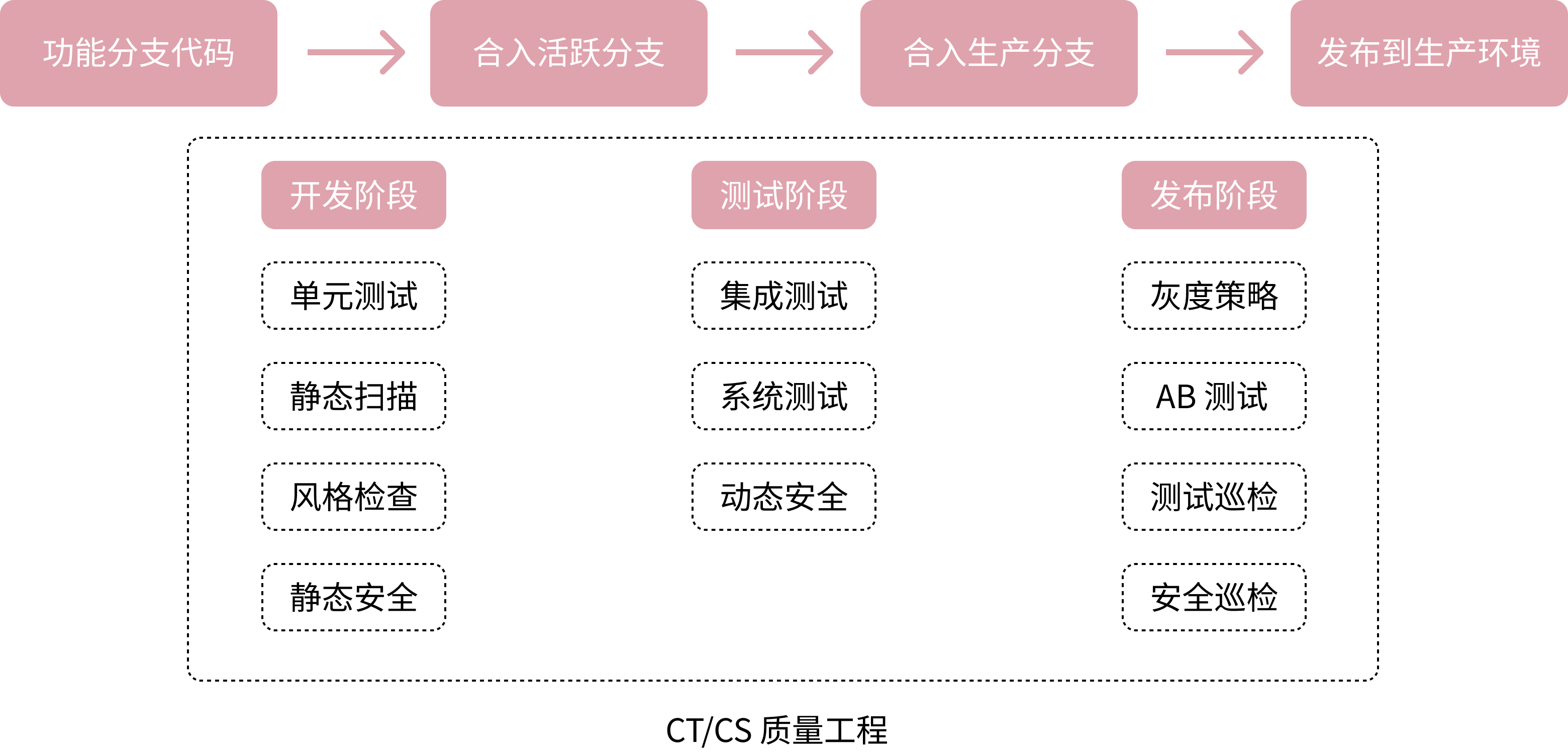 Zadig 产研协同方案： 自动化一切可以自动化的，让工程师专注创造
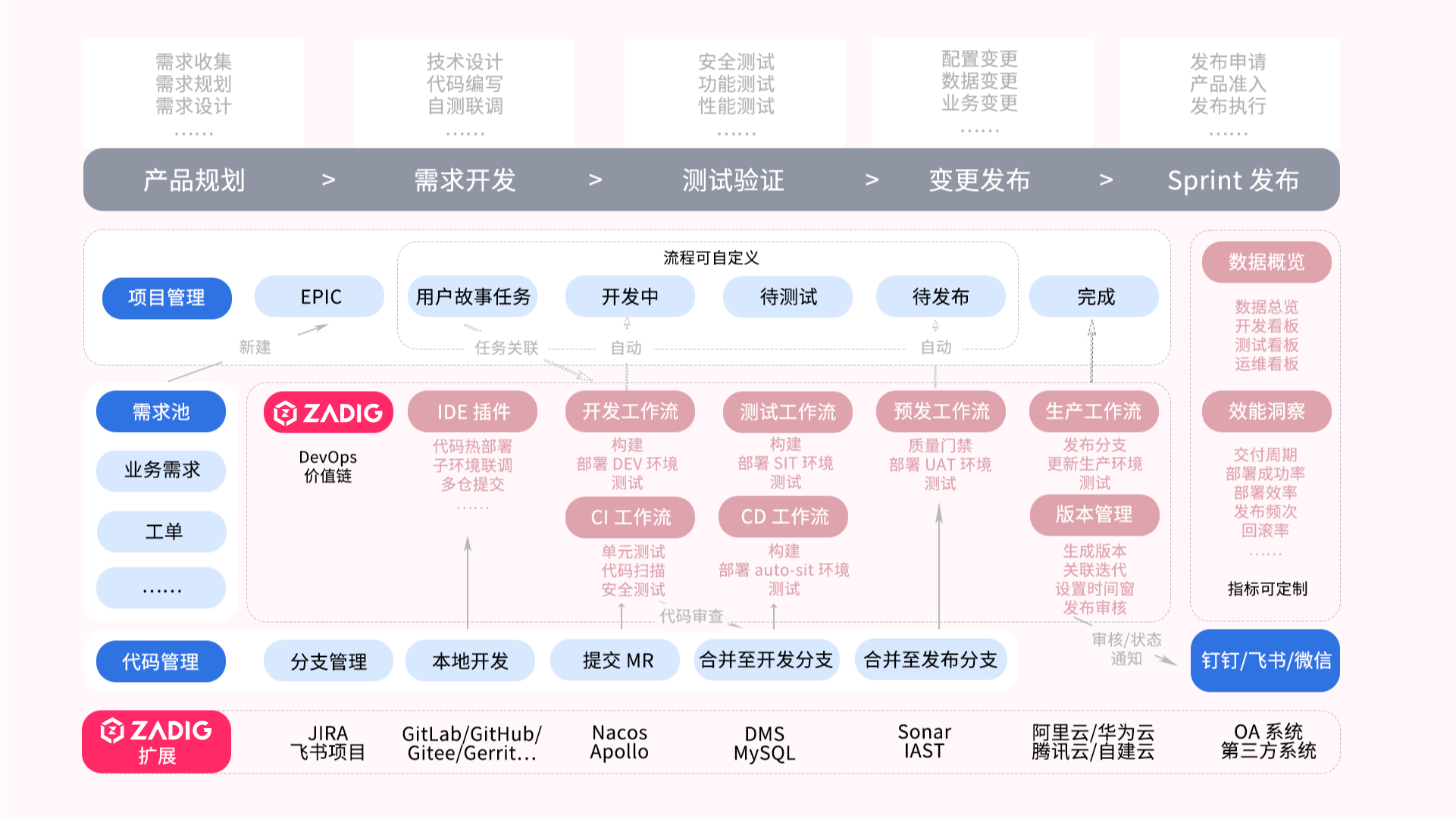 协同特点：
流程可定义
工具可扩展
能力可编排
价值可感知
面向角色：
PO/TO
开发
测试
运维
服务编排：
测试服务
IT 服务
安全服务
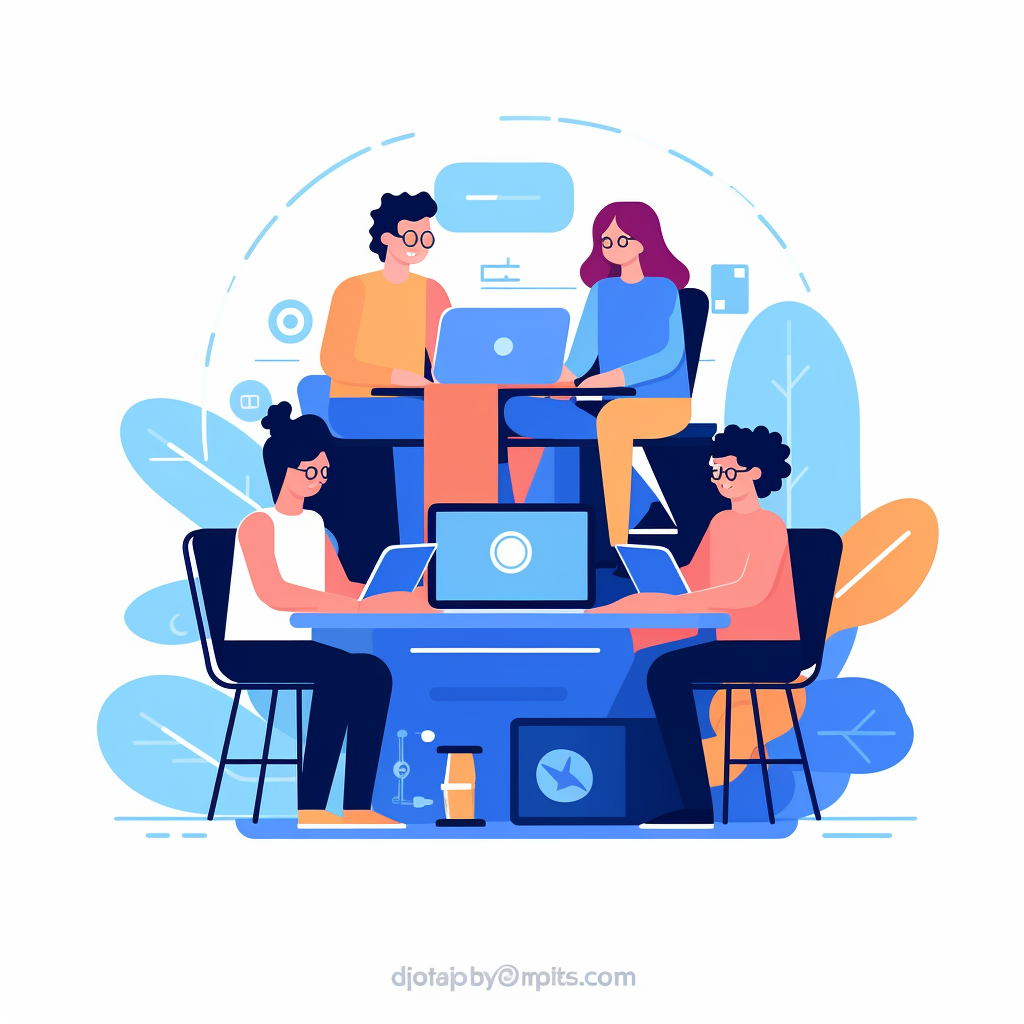 2、用户核心场景使用介绍
视频 Demo 演示 🔗
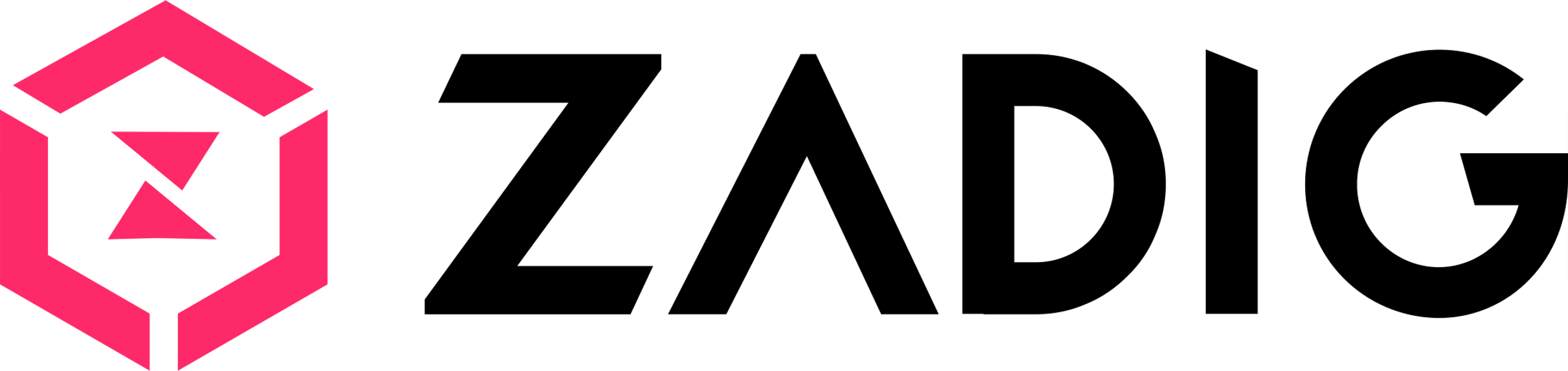 核心场景介绍：不同角色工程师基于统一协作平面，操作使用自动化工作流和云原生环境
运维（管理员）
开发工程师
测试工程师
发布工程师
准备环境
准备工作流
IDE 热部署
更新镜像
更新配置
更新数据
日常调试
日常测试验证
自动化测试
升级预发环境
升级生产环境
变更数据库
管理员(运维)准备——工作流
管理员(运维)准备——工作流
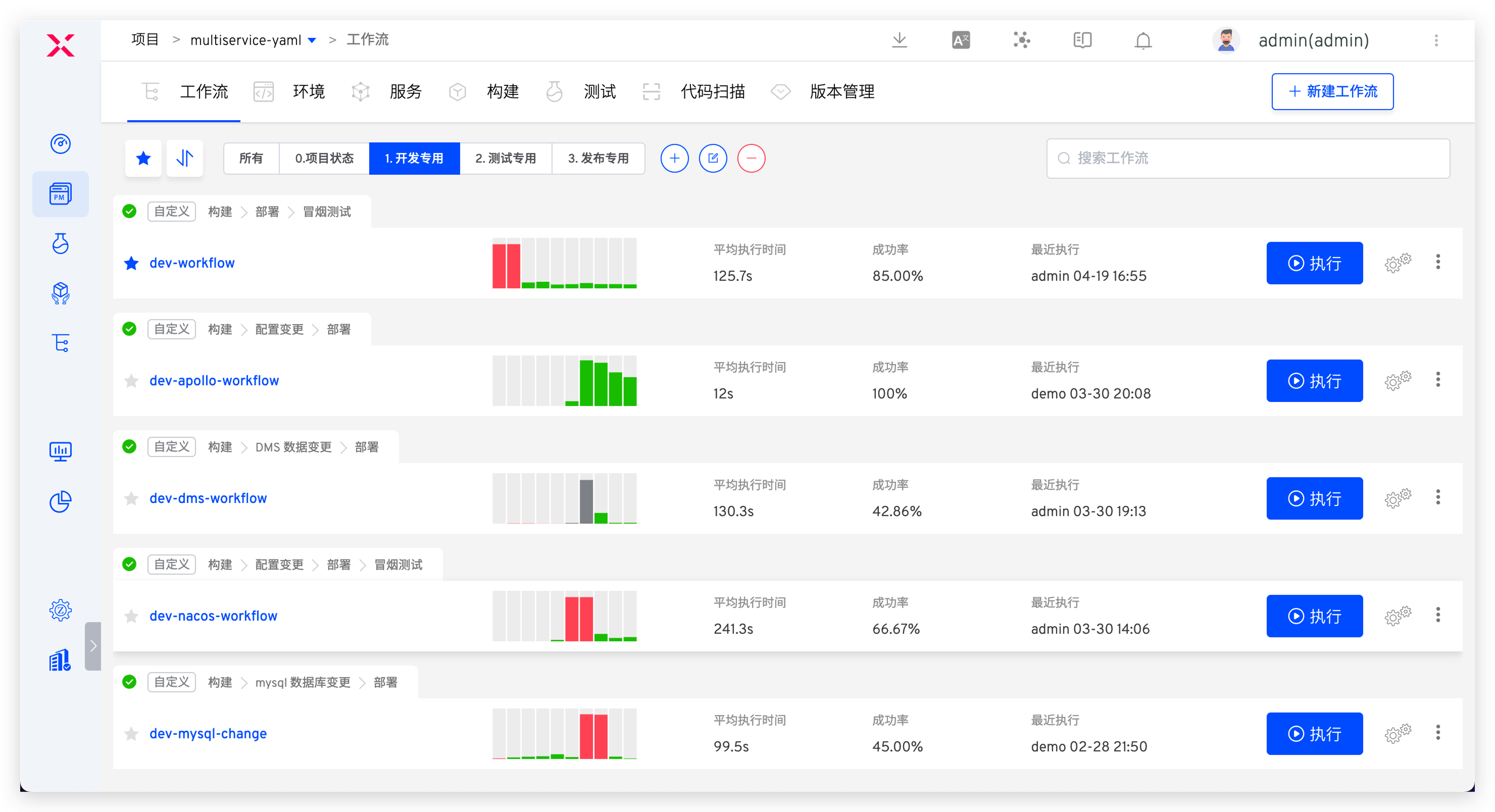 管理员(运维)准备——环境
管理员(运维)准备——环境
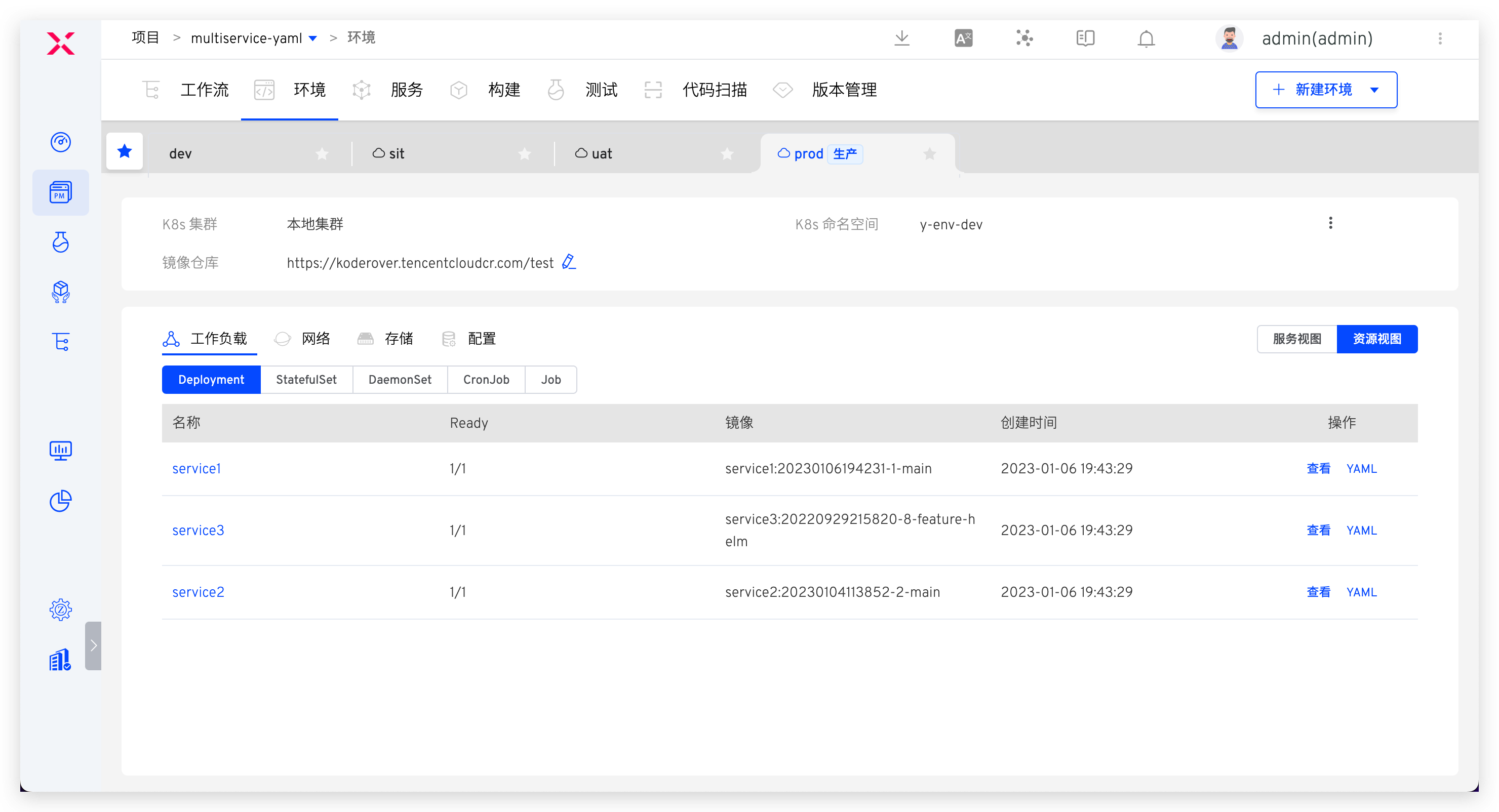 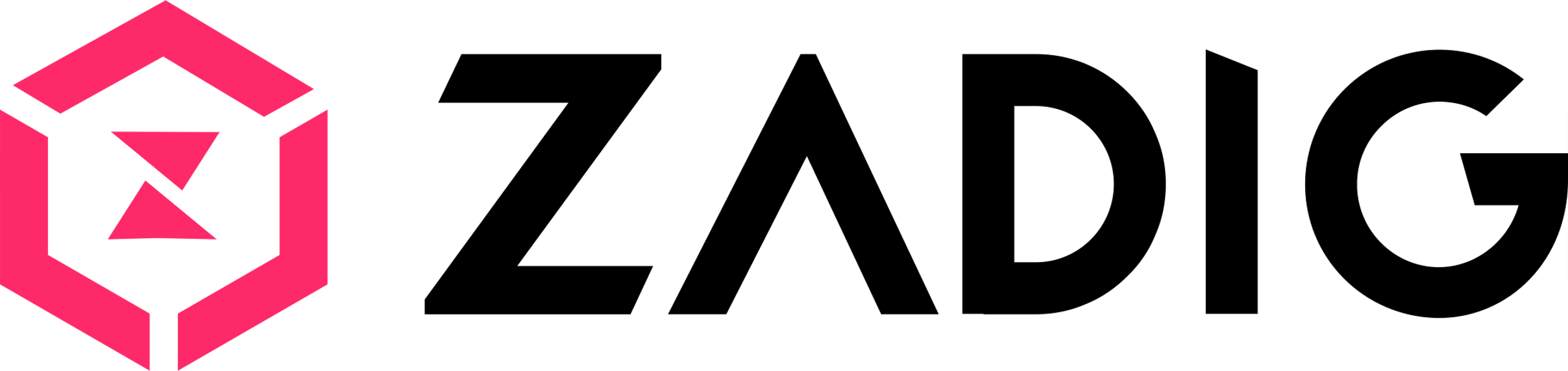 产品规划
本地自测——IDE 热部署
查看服务和环境
本地代码热部署到远端
需求开发
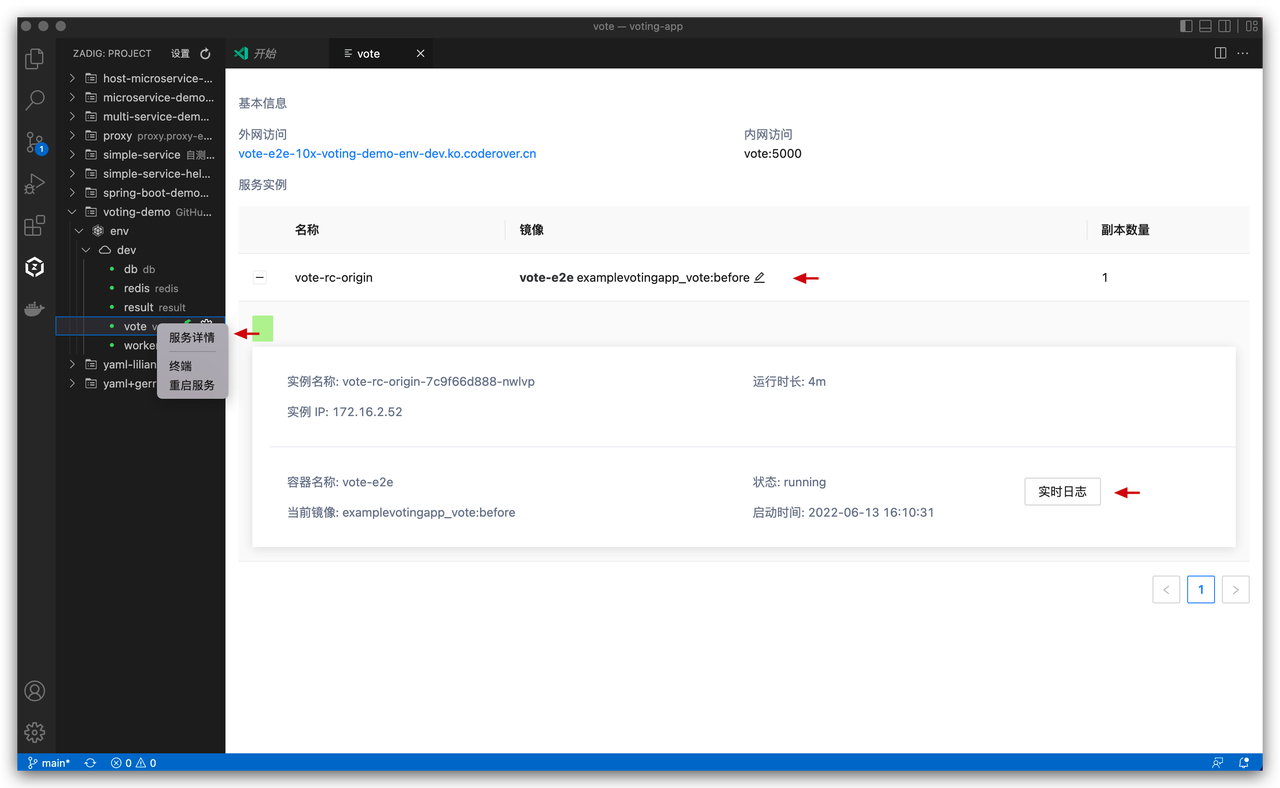 测试验证
变更发布
Sprint 发布
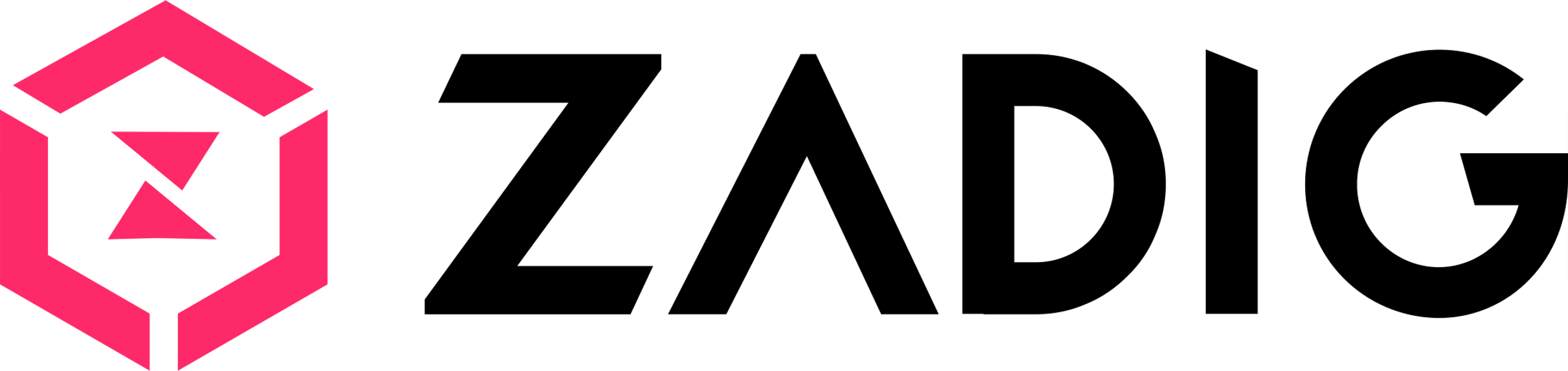 产品规划
提交代码及 CI 过程
1. 本地编写代码推送到远端分支
本地基于 develop 分支新建分支，在新建的分支上，编写代码 
2.   推送代码到自己账号下的代码库
3.   GitLab 上创建 MR
需求开发
2. 自动触发 CI 过程，包括单元测试，代码风格检查、代码扫描。
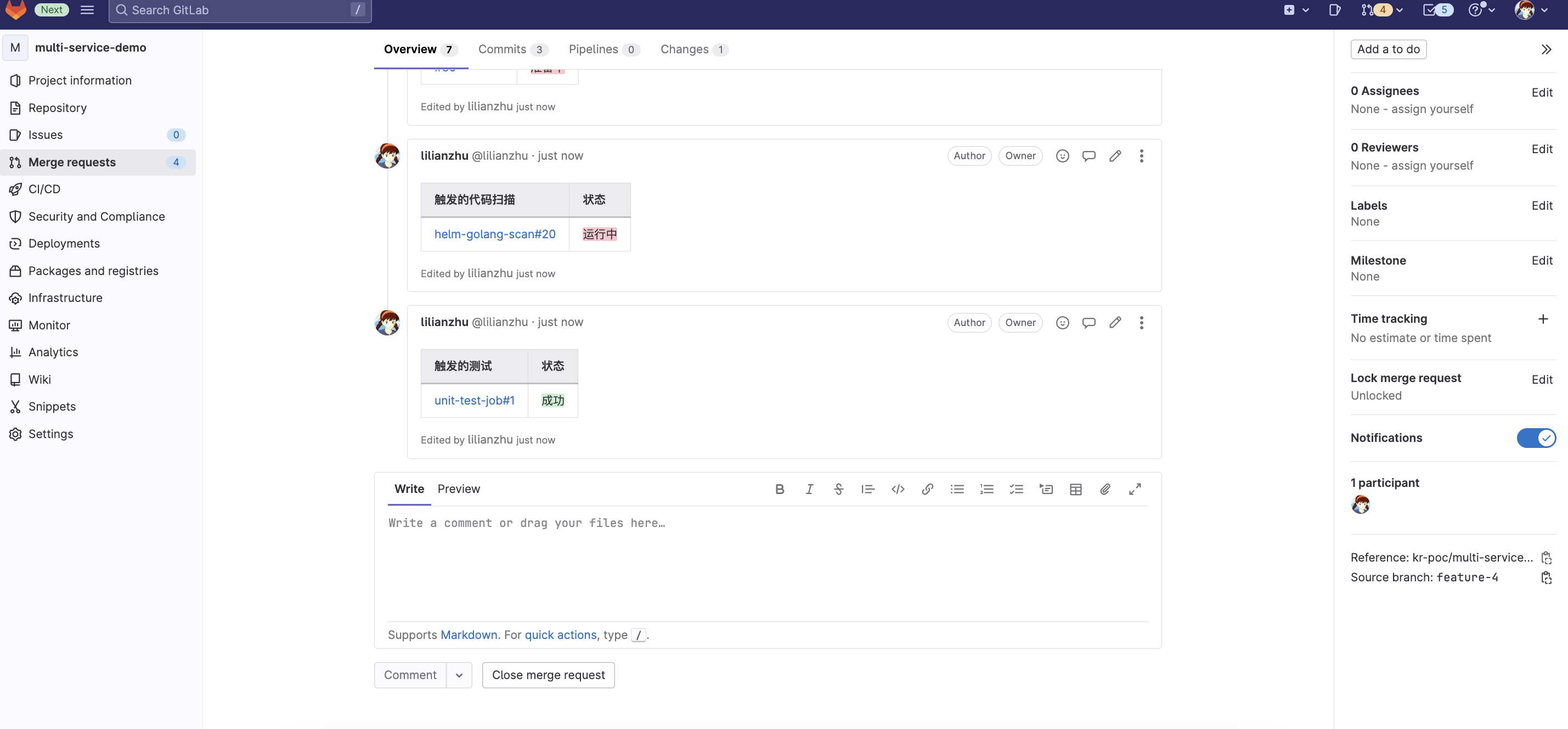 测试验证
变更发布
Sprint 发布
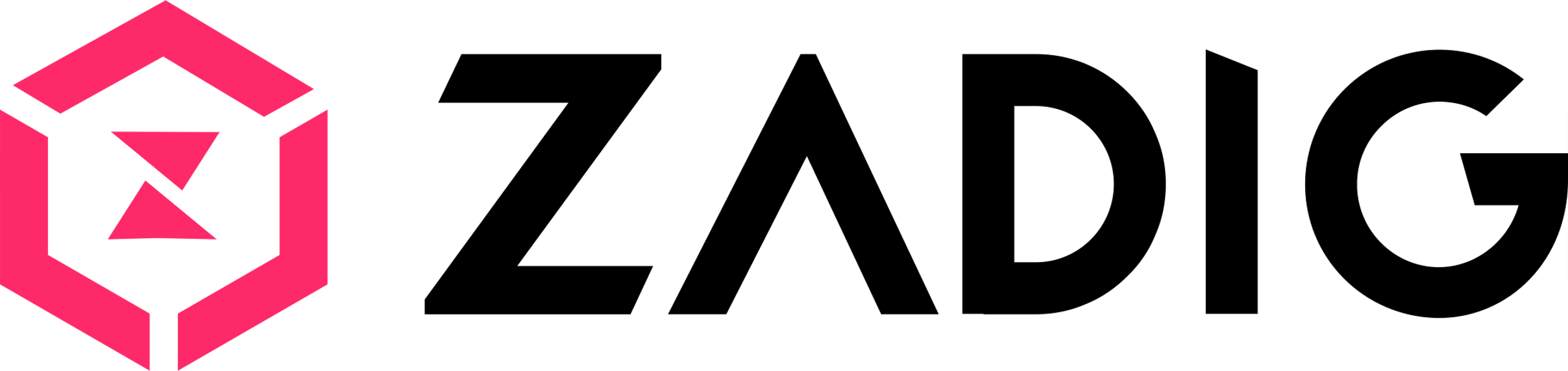 产品规划
单个工程师自测——手工/自动触发 dev 工作流执行
步骤包含：dev 环境构建->部署->冒烟测试 ->IM 通知
需求开发
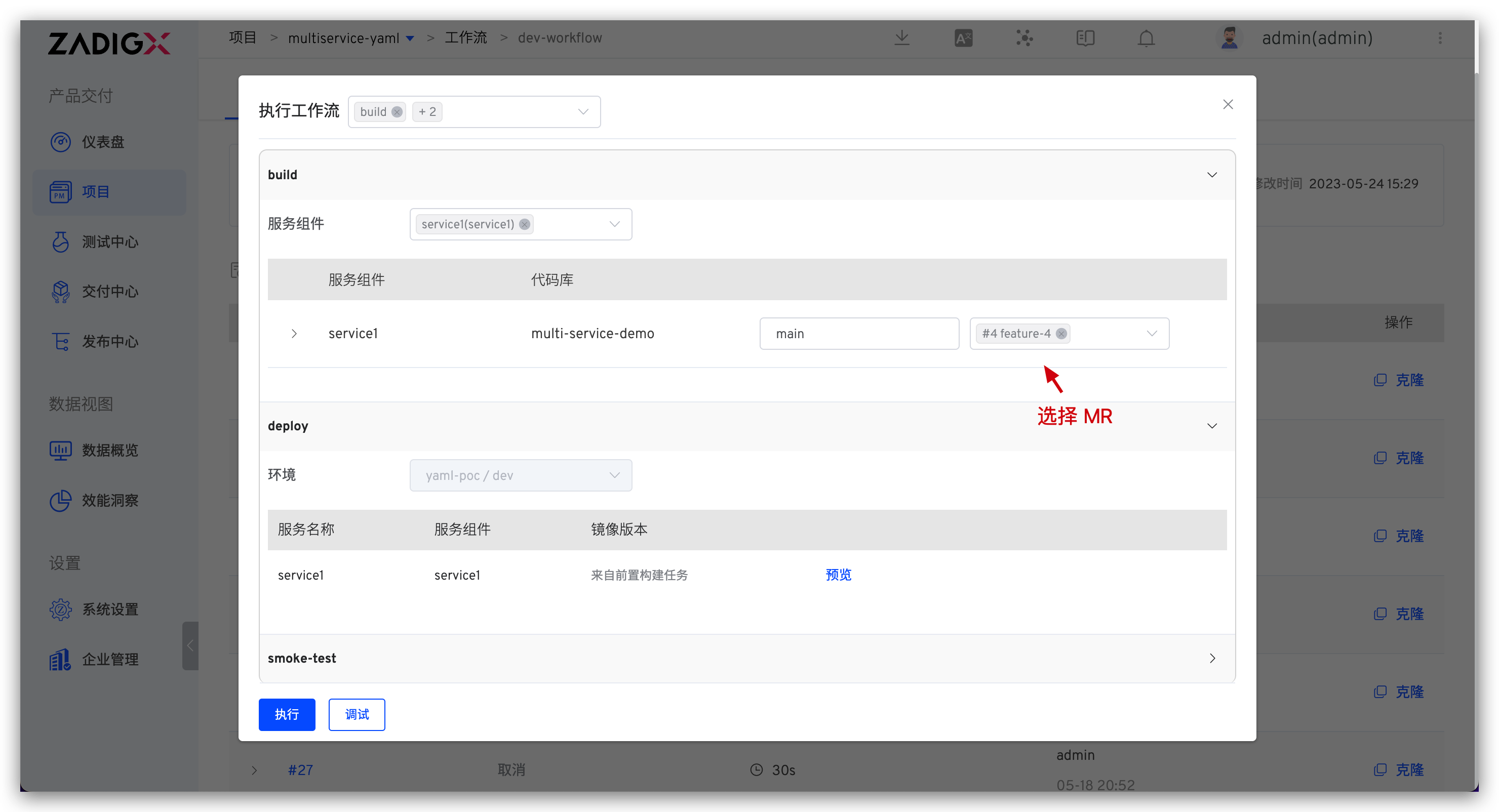 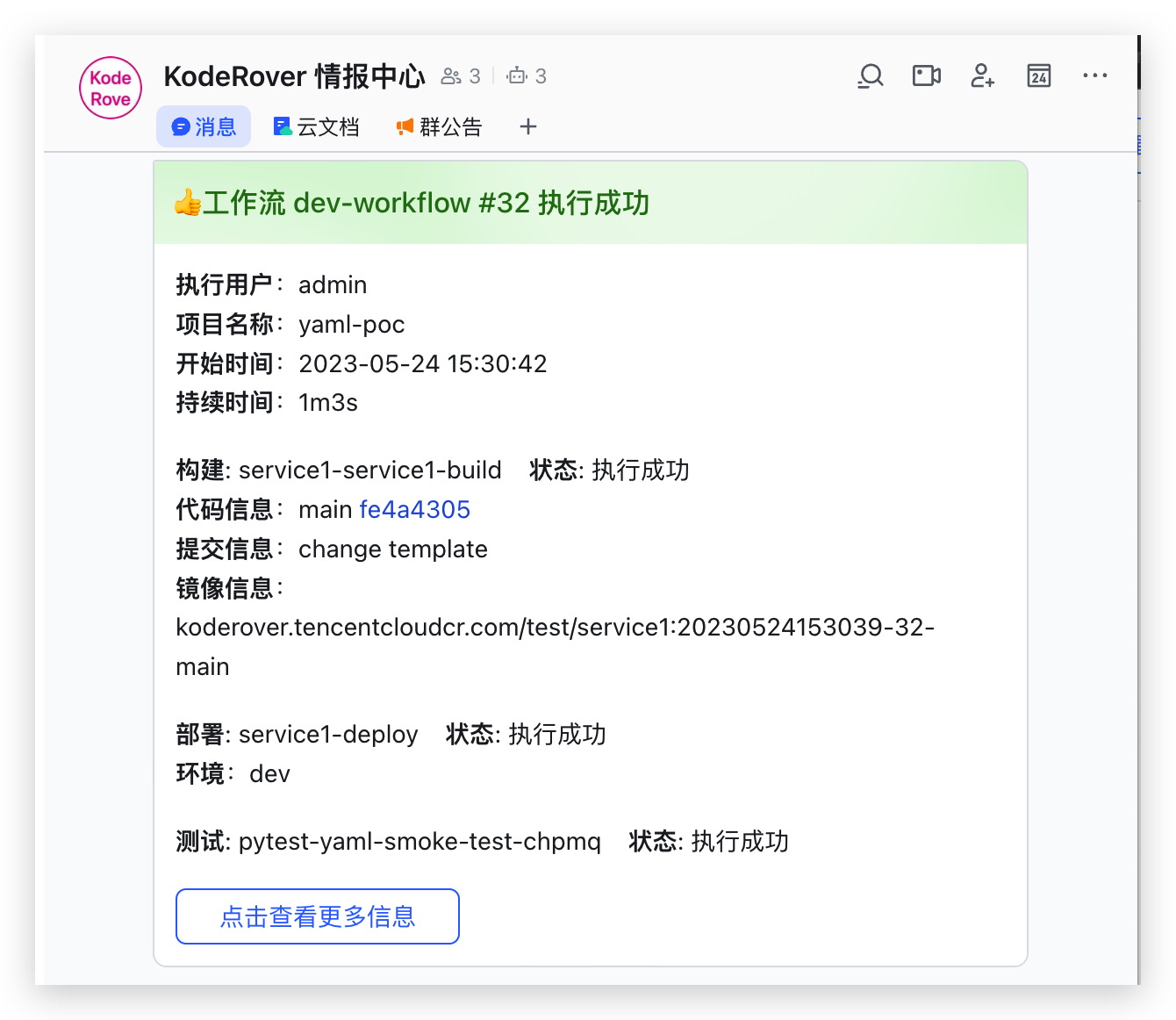 测试验证
变更发布
Sprint 发布
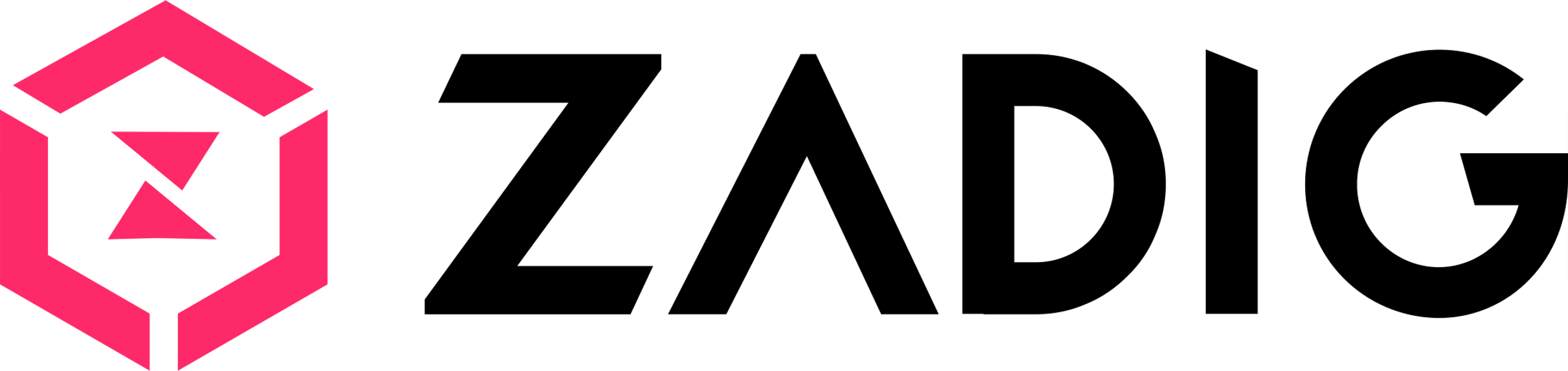 产品规划
多人做集成联调——更新不同服务
启动 dev 工作流，选择多个服务和对应的 MR 执行
需求开发
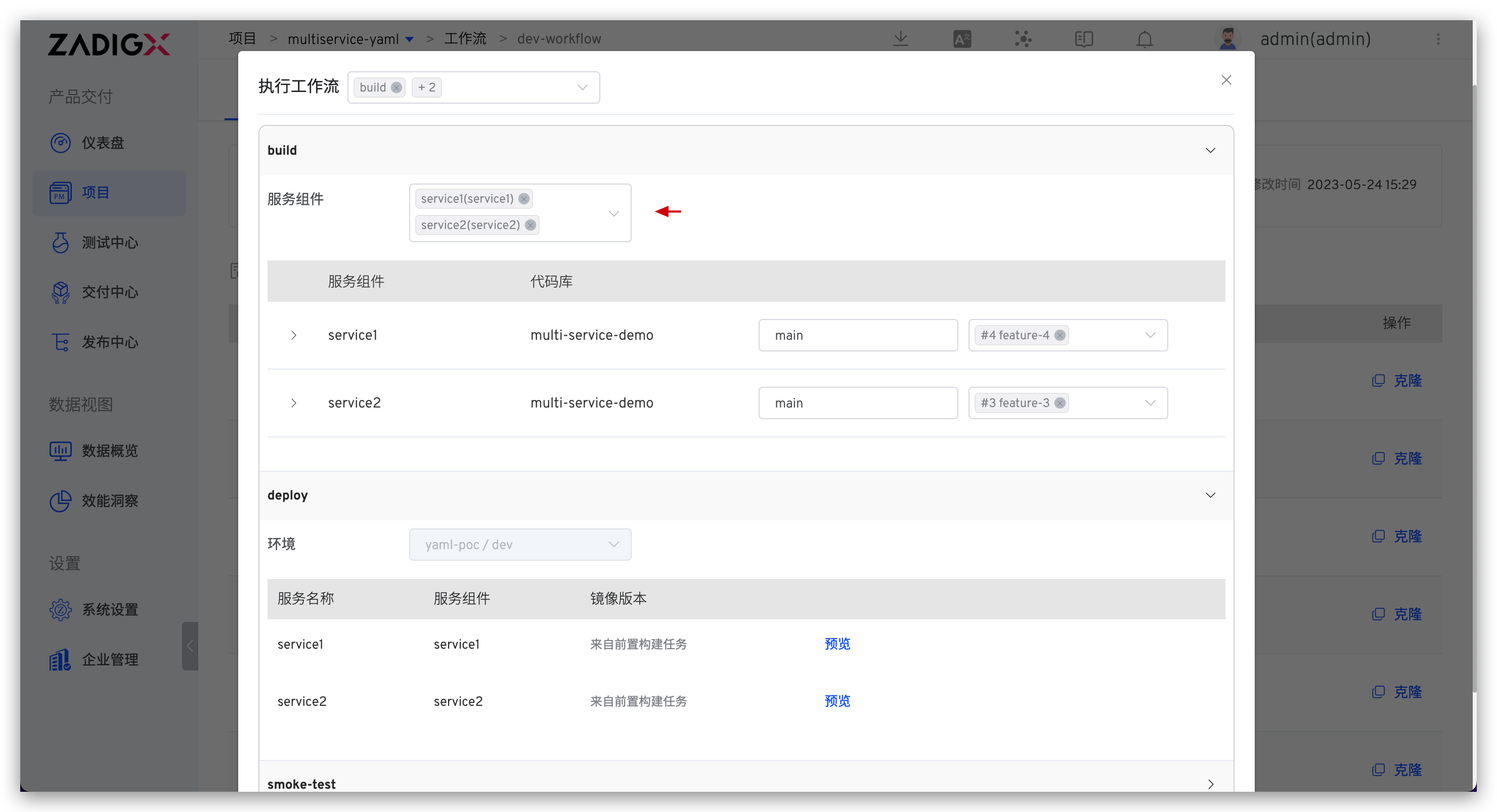 测试验证
变更发布
Sprint 发布
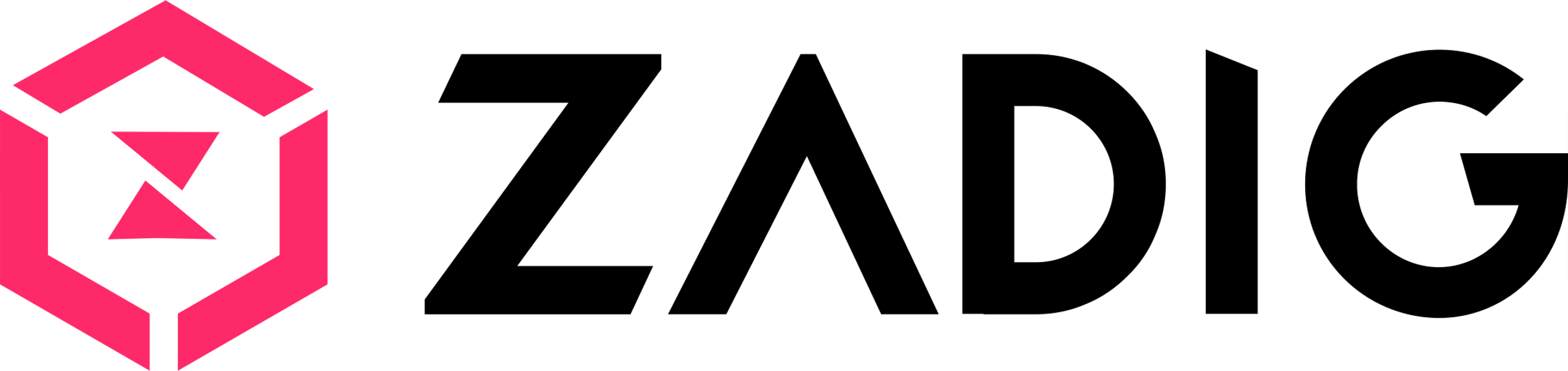 产品规划
多人做集成联调——更新同一个服务
启动 dev 工作流，选择多个服务以及其对应的多个 MR 执行
需求开发
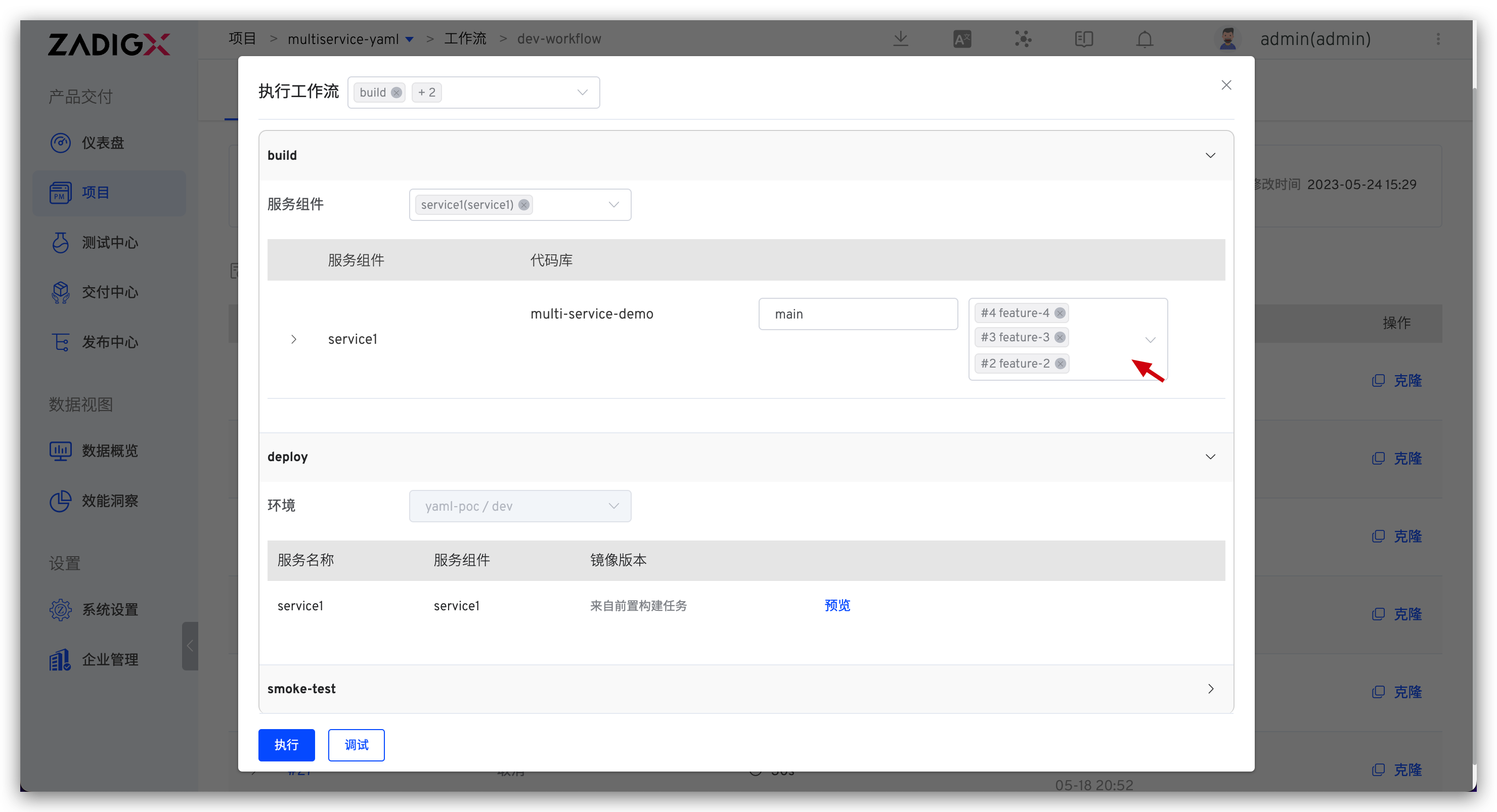 测试验证
变更发布
Sprint 发布
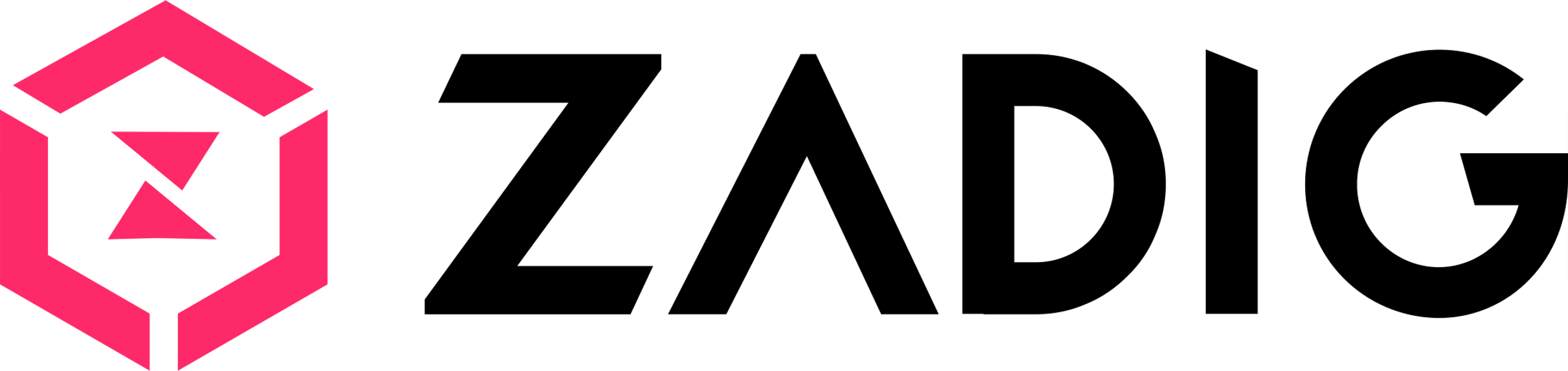 产品规划
更新业务配置（以 Nacos 为例）
执行对应环境的工作流，选择配置并按需修改，更新 Nacos 配置
需求开发
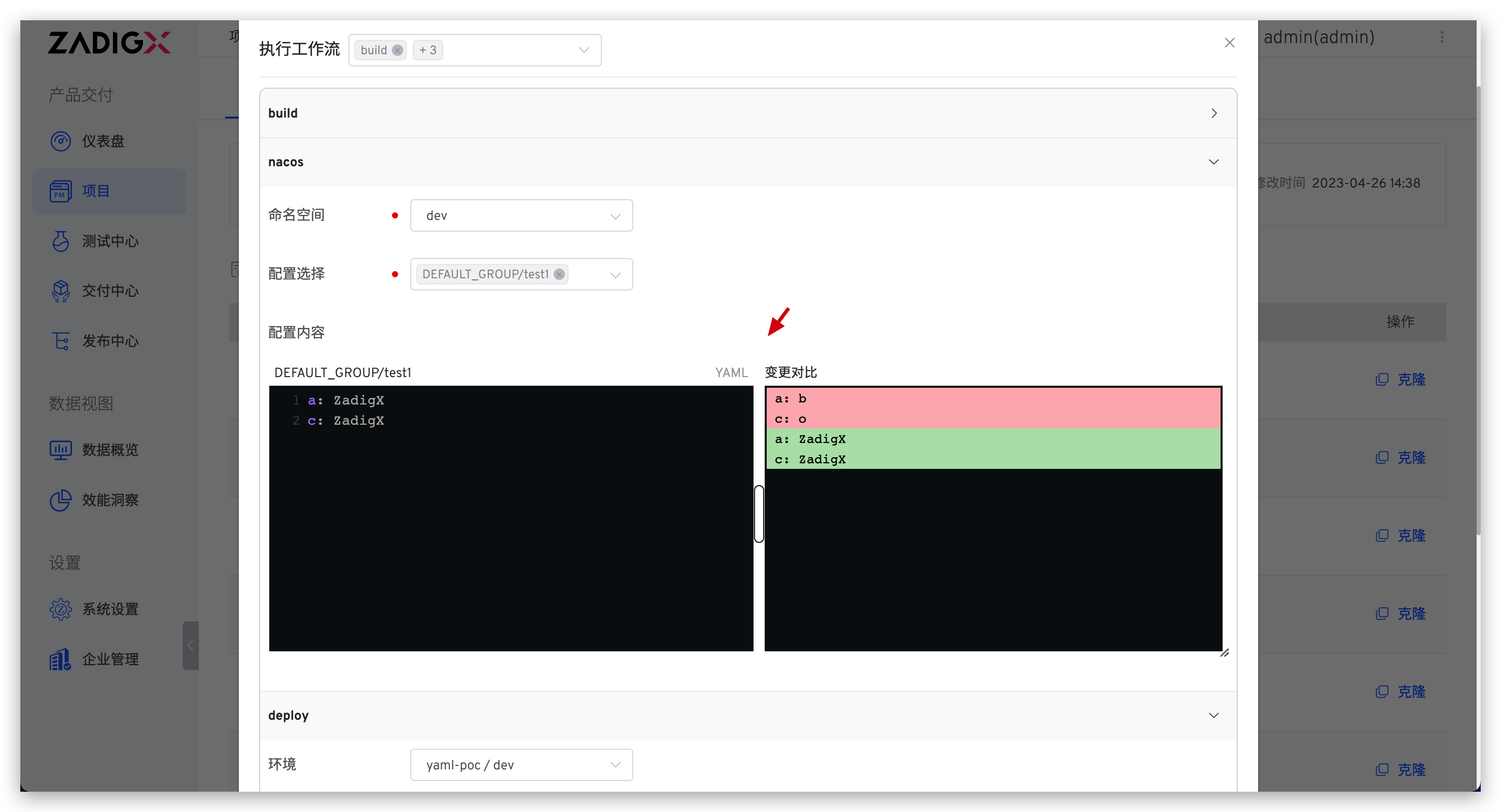 测试验证
变更发布
Sprint 发布
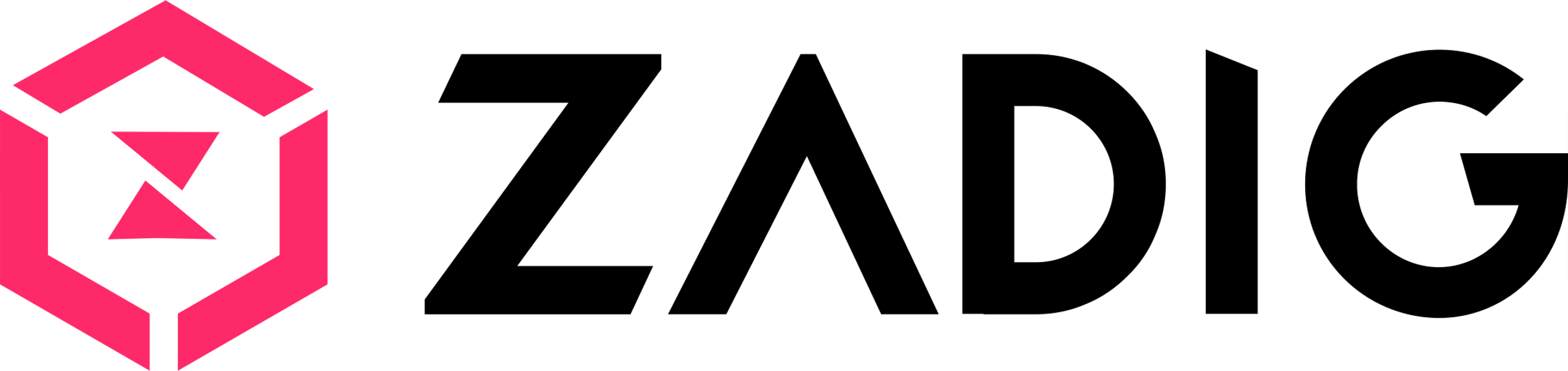 产品规划
更新项目管理任务状态
执行对应环境的工作流，选择对应任务
需求开发
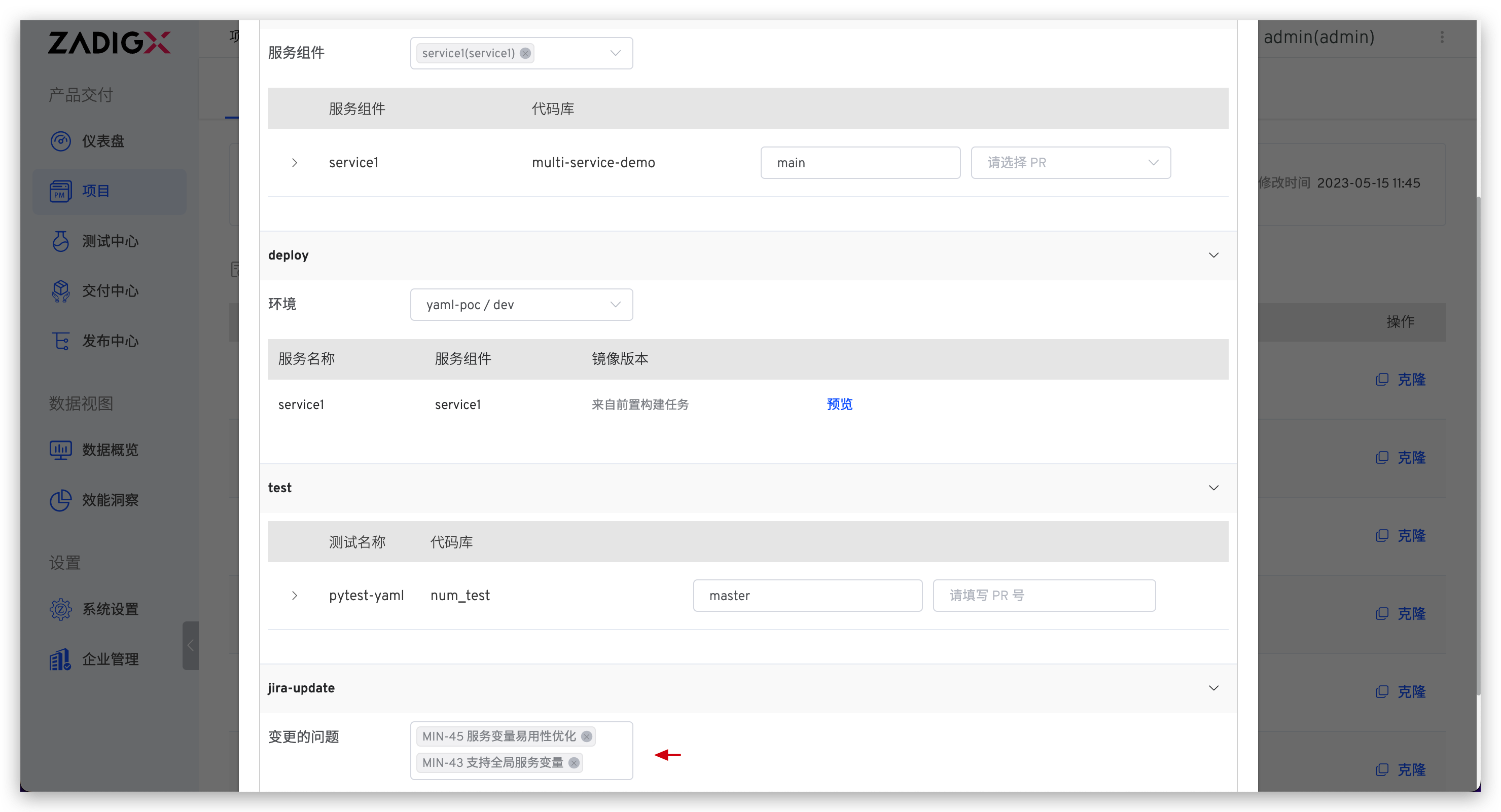 测试验证
变更发布
Sprint 发布
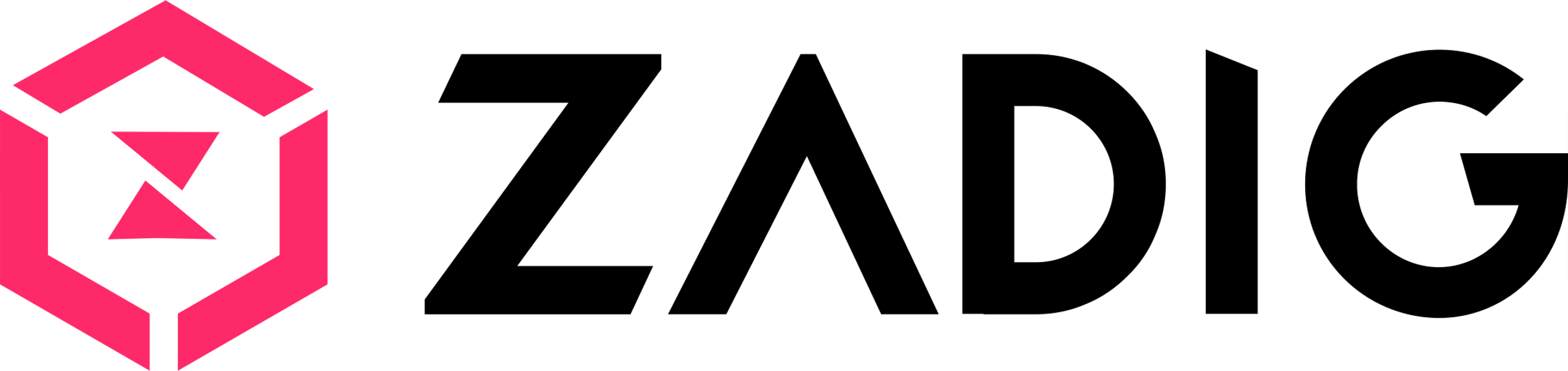 产品规划
更新数据库
执行对应环境的工作流，输入 SQL 语句执行数据更新
需求开发
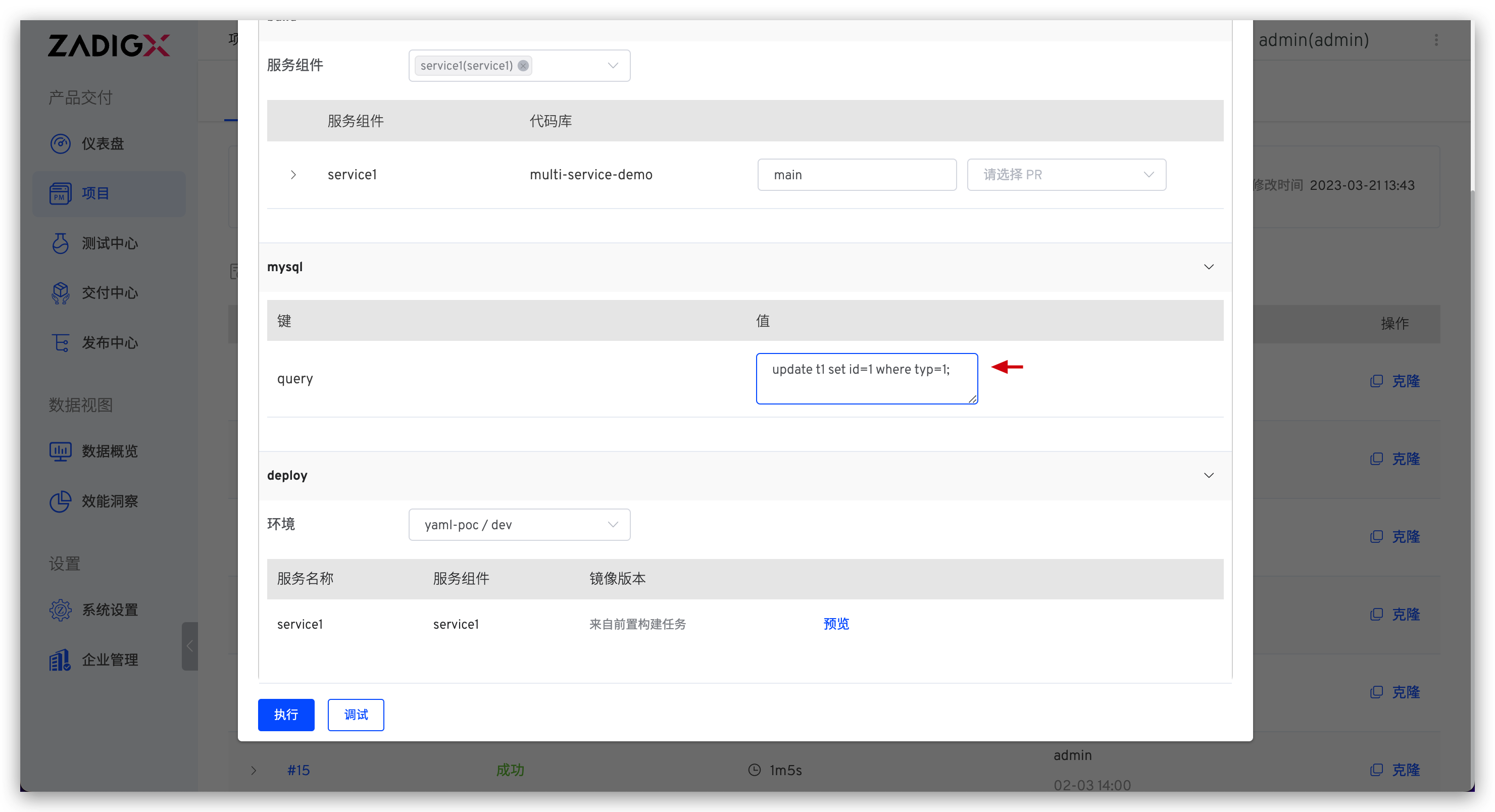 测试验证
变更发布
Sprint 发布
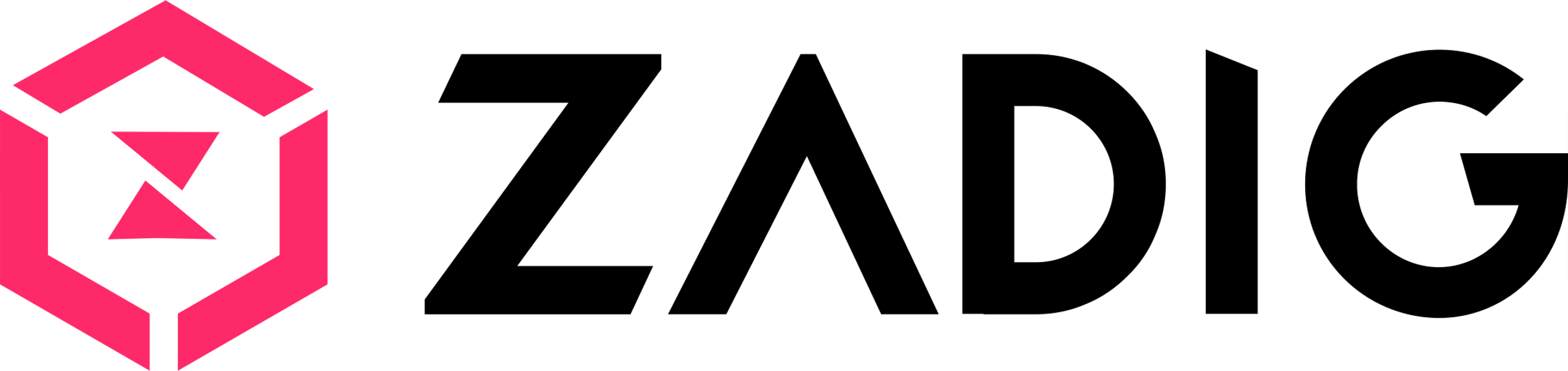 产品规划
服务的调试——查看环境和服务状态
需求开发
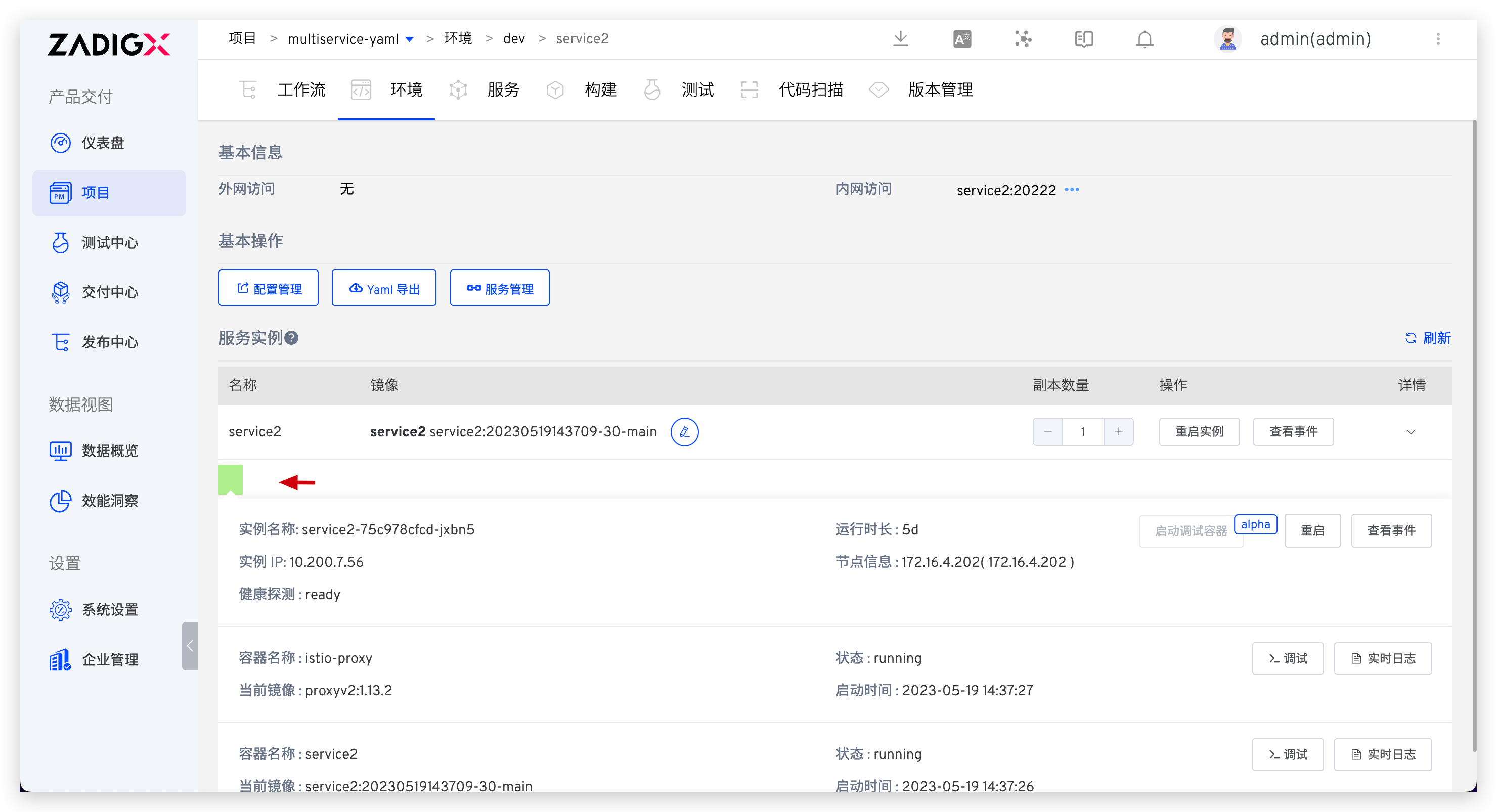 测试验证
变更发布
Sprint 发布
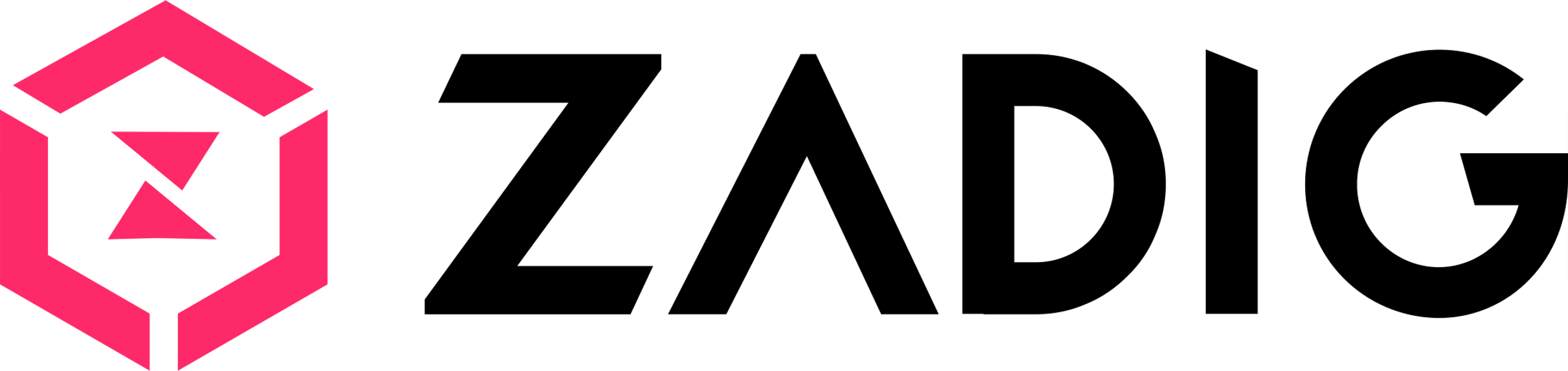 产品规划
服务的调试——查看服务实时日志
需求开发
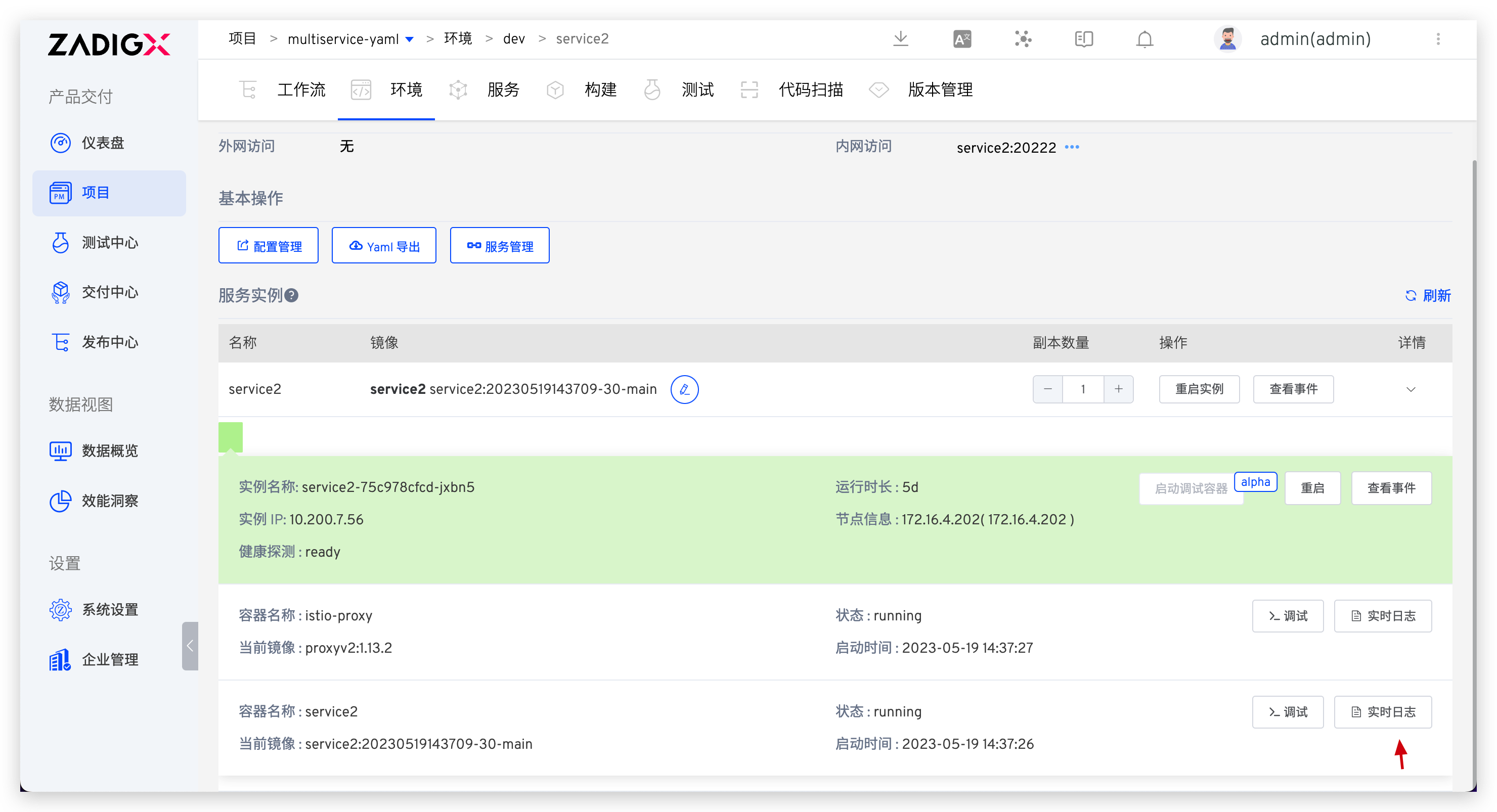 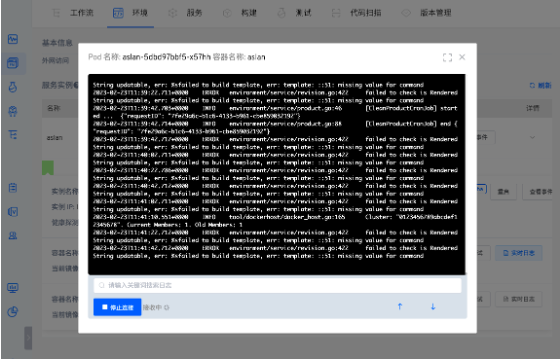 测试验证
变更发布
Sprint 发布
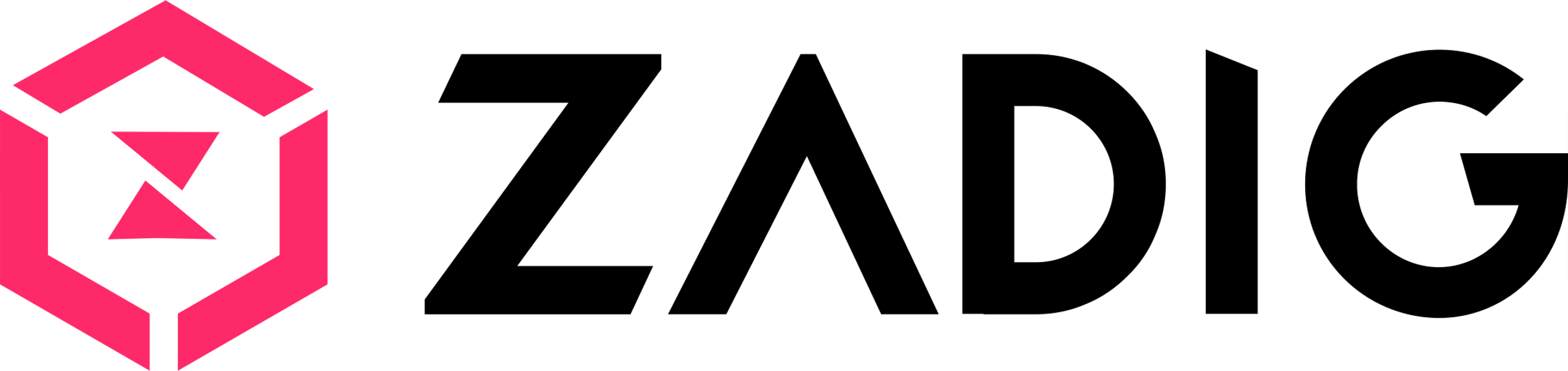 产品规划
服务的调试——进入容器调试
需求开发
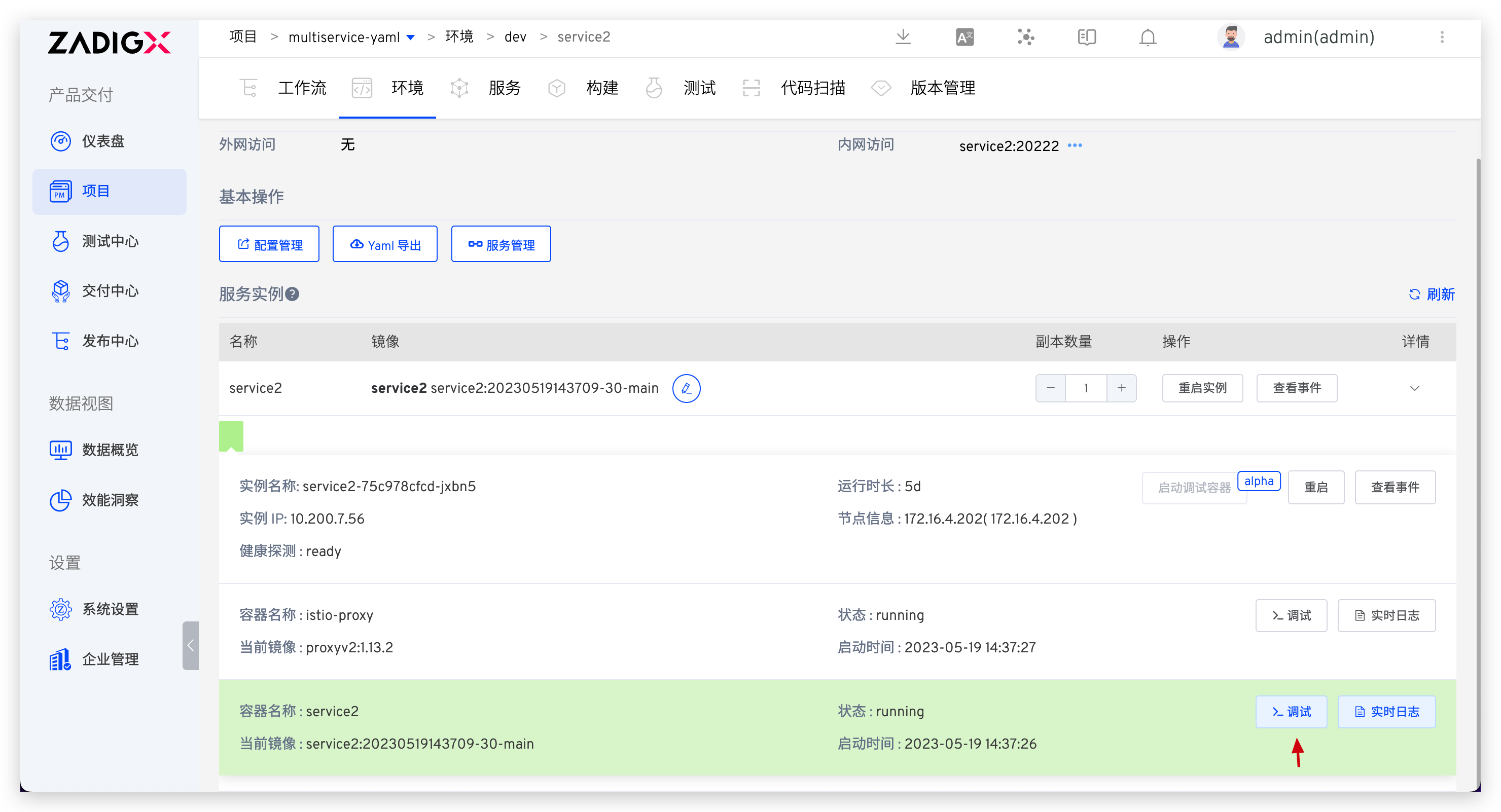 测试验证
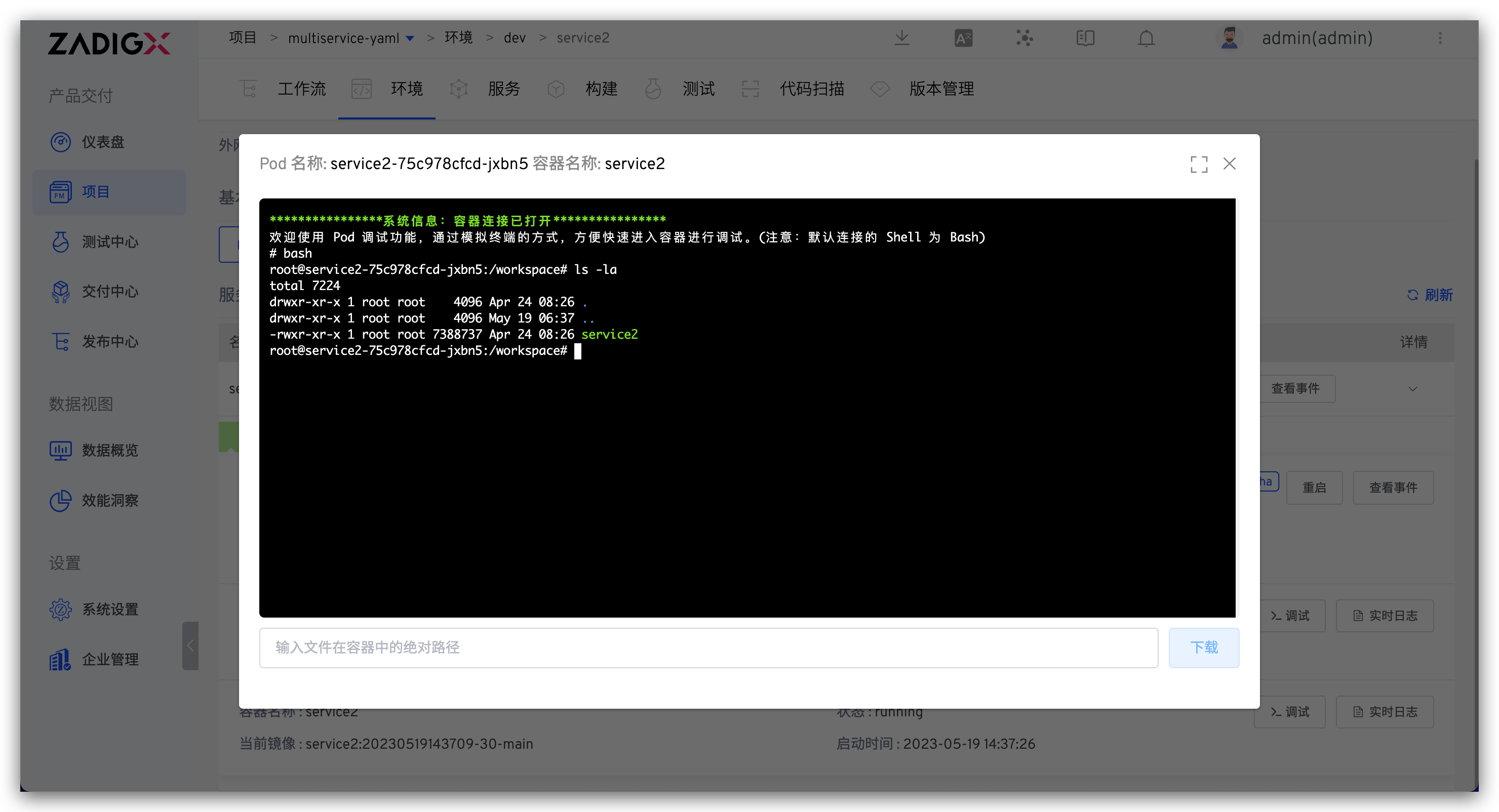 变更发布
Sprint 发布
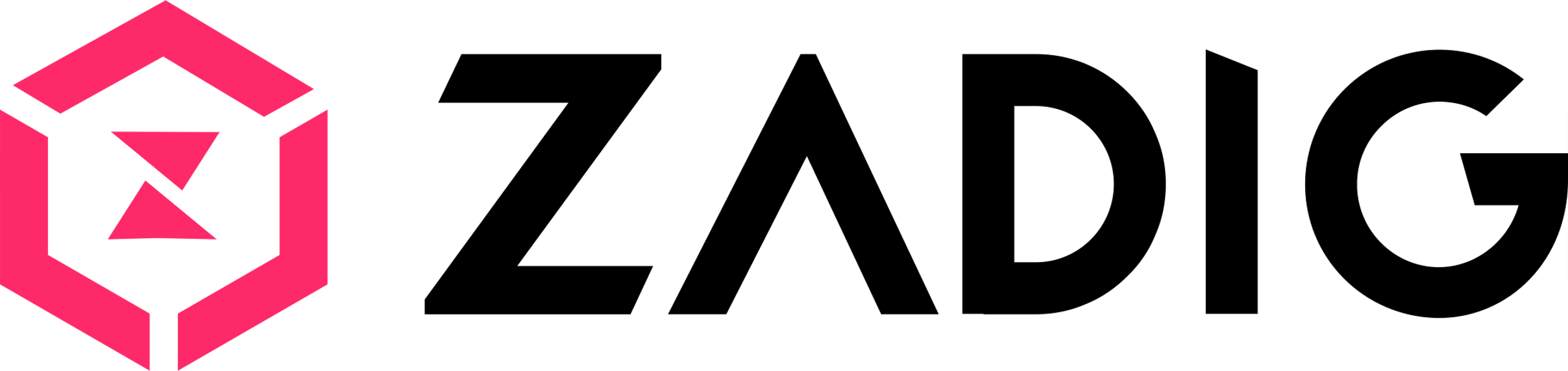 产品规划
服务的调试——临时替换镜像
需求开发
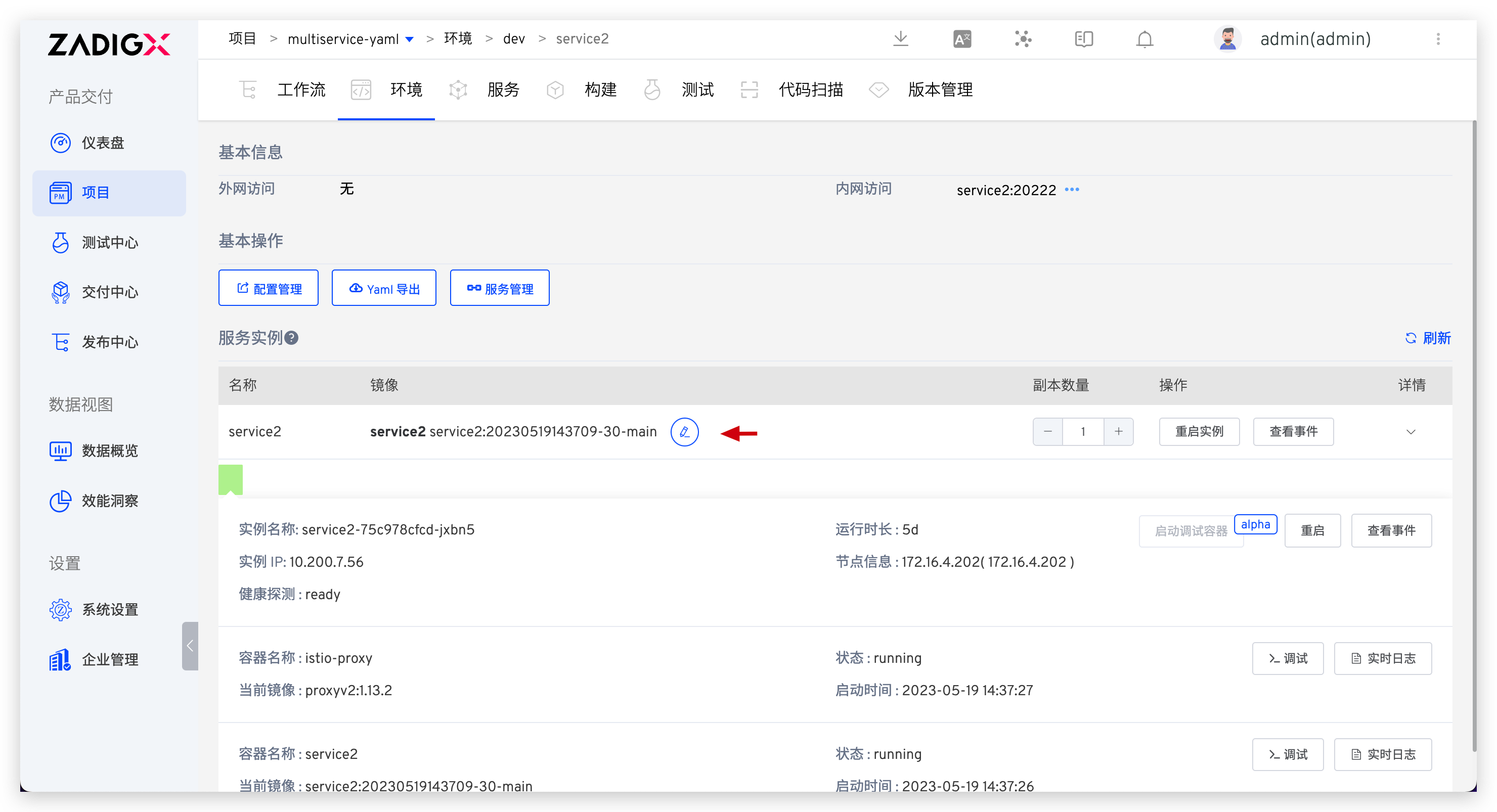 测试验证
变更发布
Sprint 发布
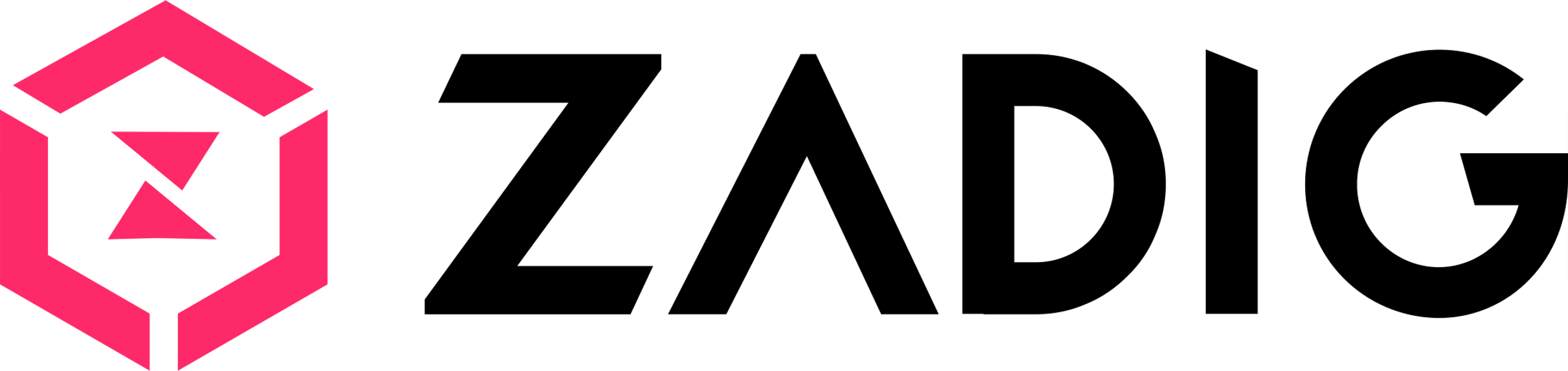 产品规划
服务的调试——调整副本数量/重启实例
需求开发
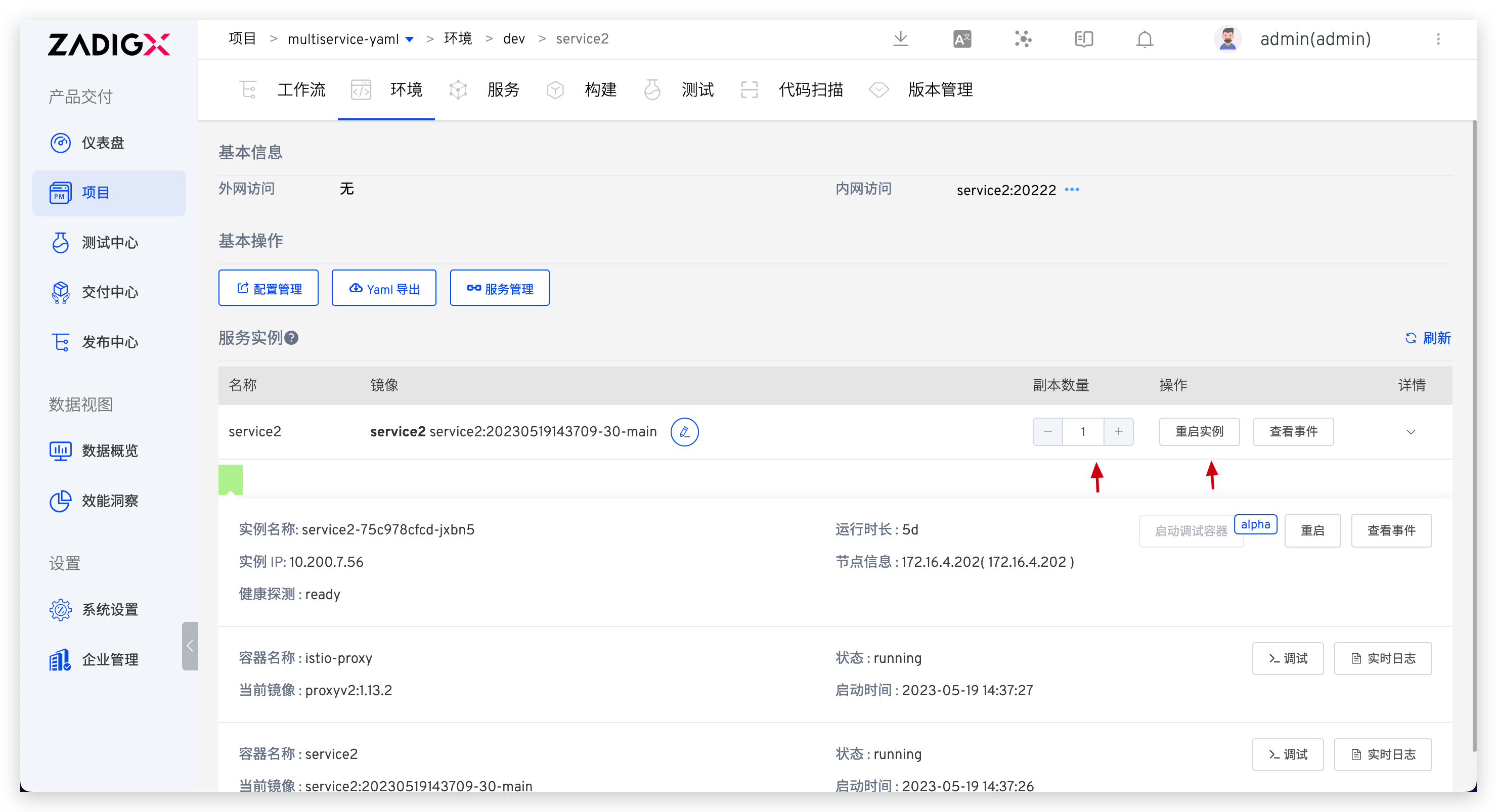 测试验证
变更发布
Sprint 发布
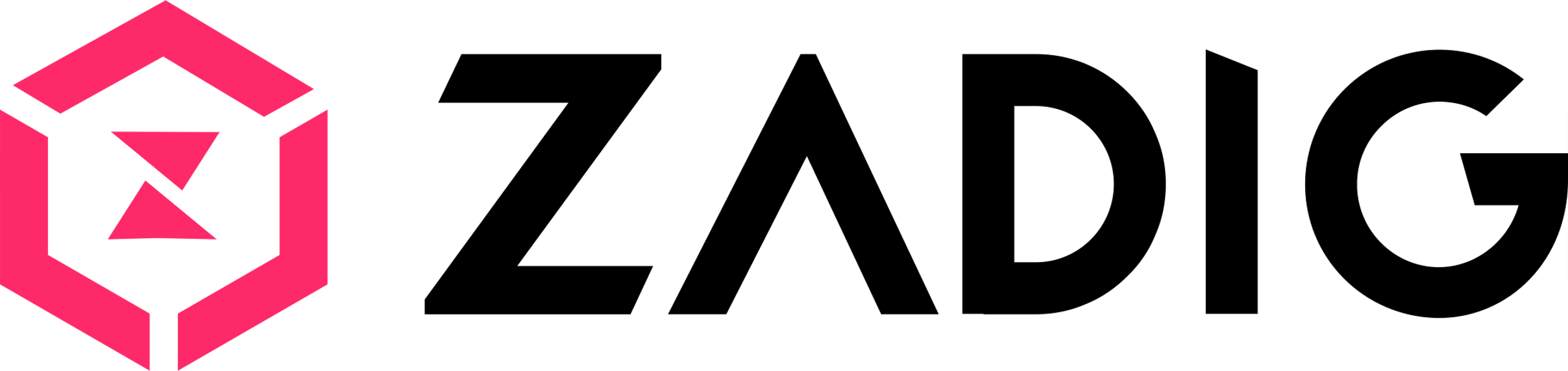 产品规划
需求开发
测试集管理——GitLab 仓库管理

支持冒烟测试/接口测试/UI 测试/场景测试/性能测试等

1. 本地编写测试脚本并针对 sit  环境本地自测
2. 没问题后提交到 GitLab 仓库
测试验证
变更发布
Sprint 发布
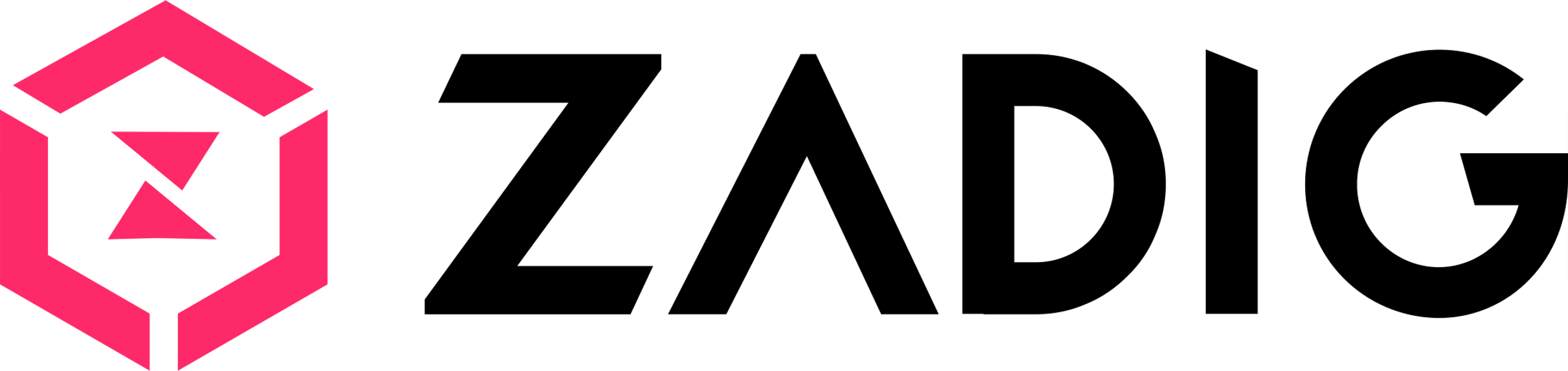 产品规划
自动化 CD 过程：合并代码后自动触发更新集成环境
包括步骤： auto-sit 环境构建->部署->场景测试->安全扫描 ->IM 通知
需求开发
测试验证
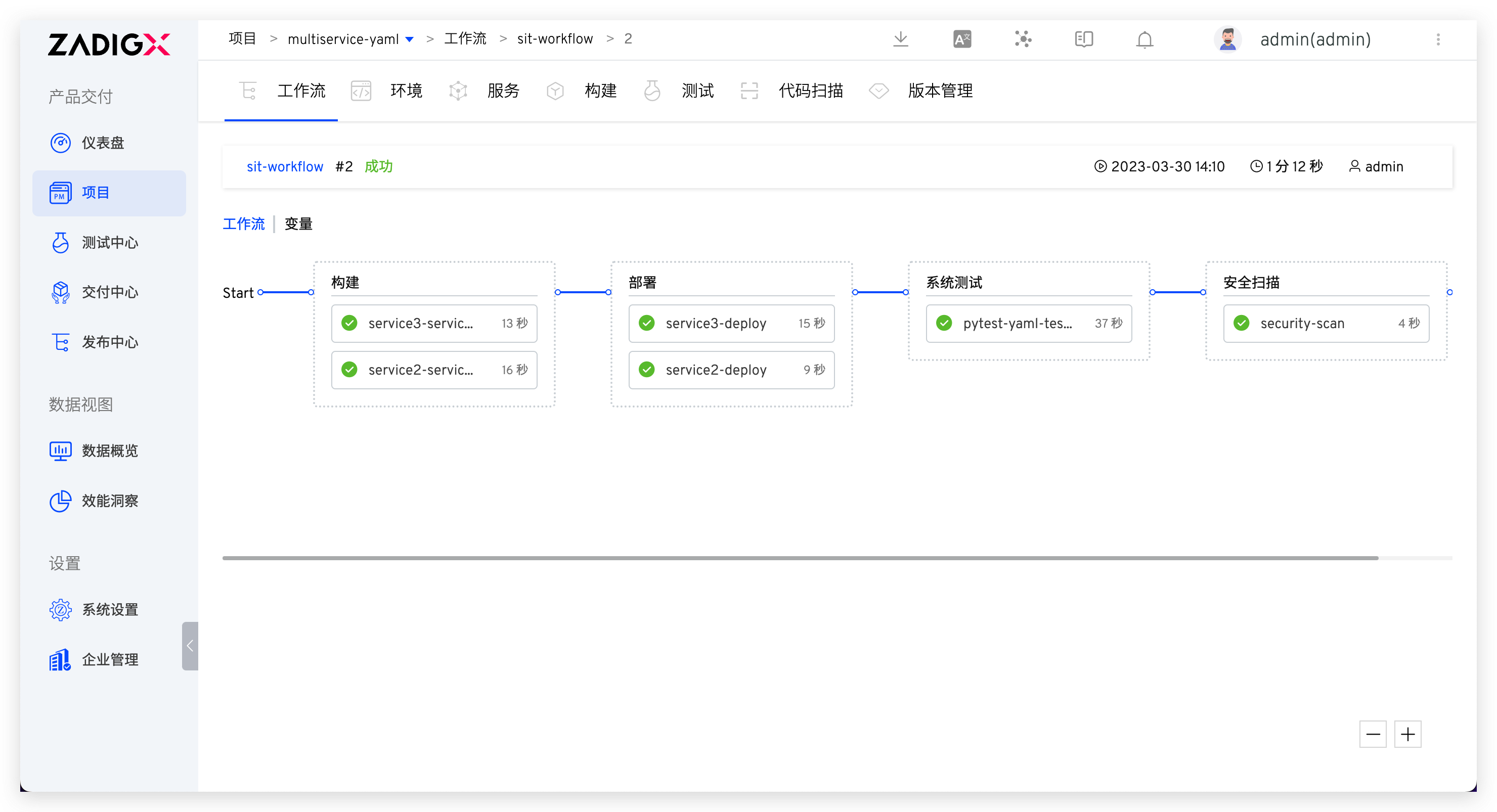 变更发布
Sprint 发布
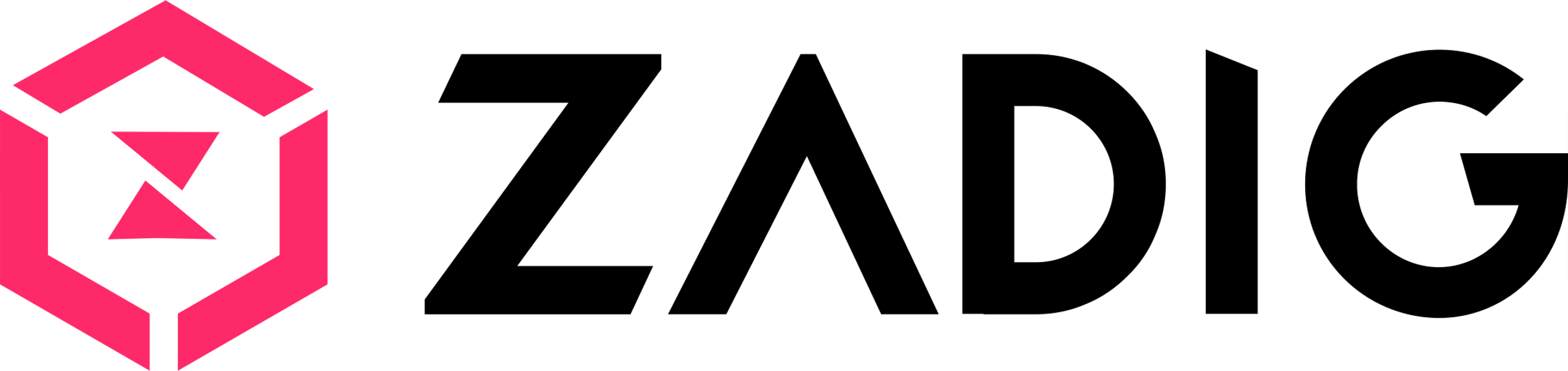 产品规划
sit 发布——执行 sit 工作流更新环境进行集成验证
包括步骤：构建 -> 部署 sit 环境 -> 接口测试 -> IM 通知
需求开发
测试验证
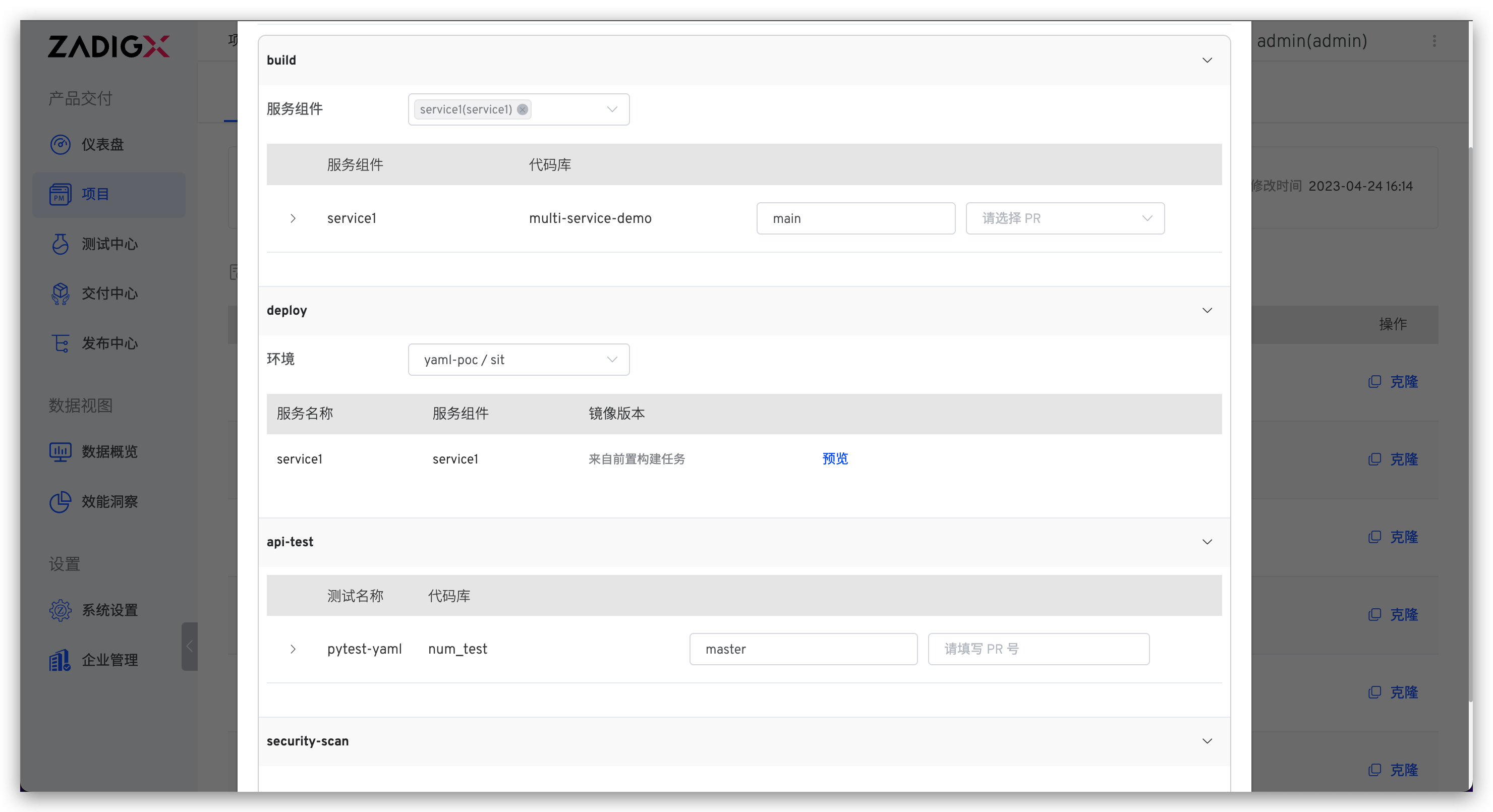 变更发布
Sprint 发布
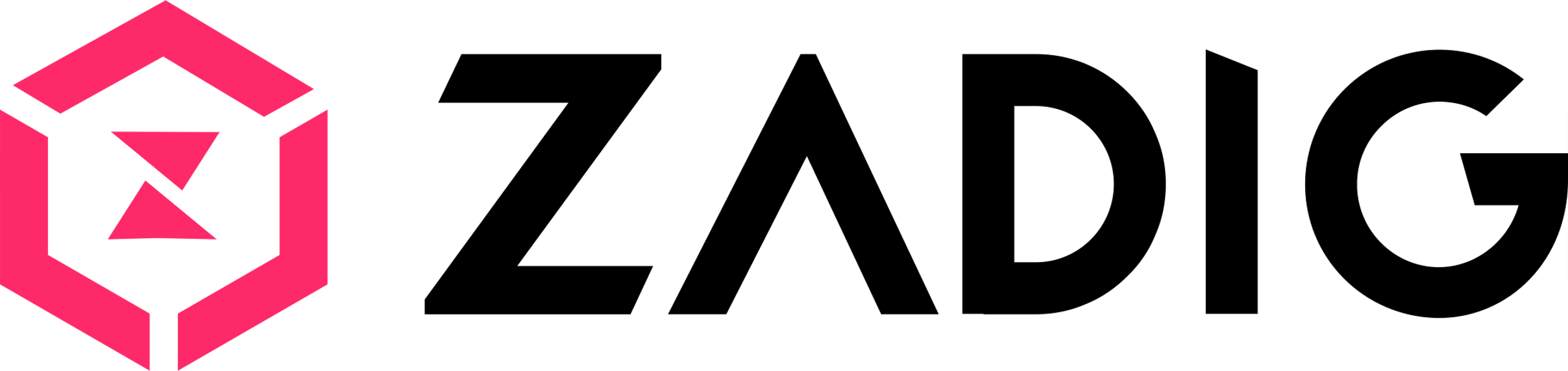 产品规划
自动化测试——测试结果分析
需求开发
测试验证
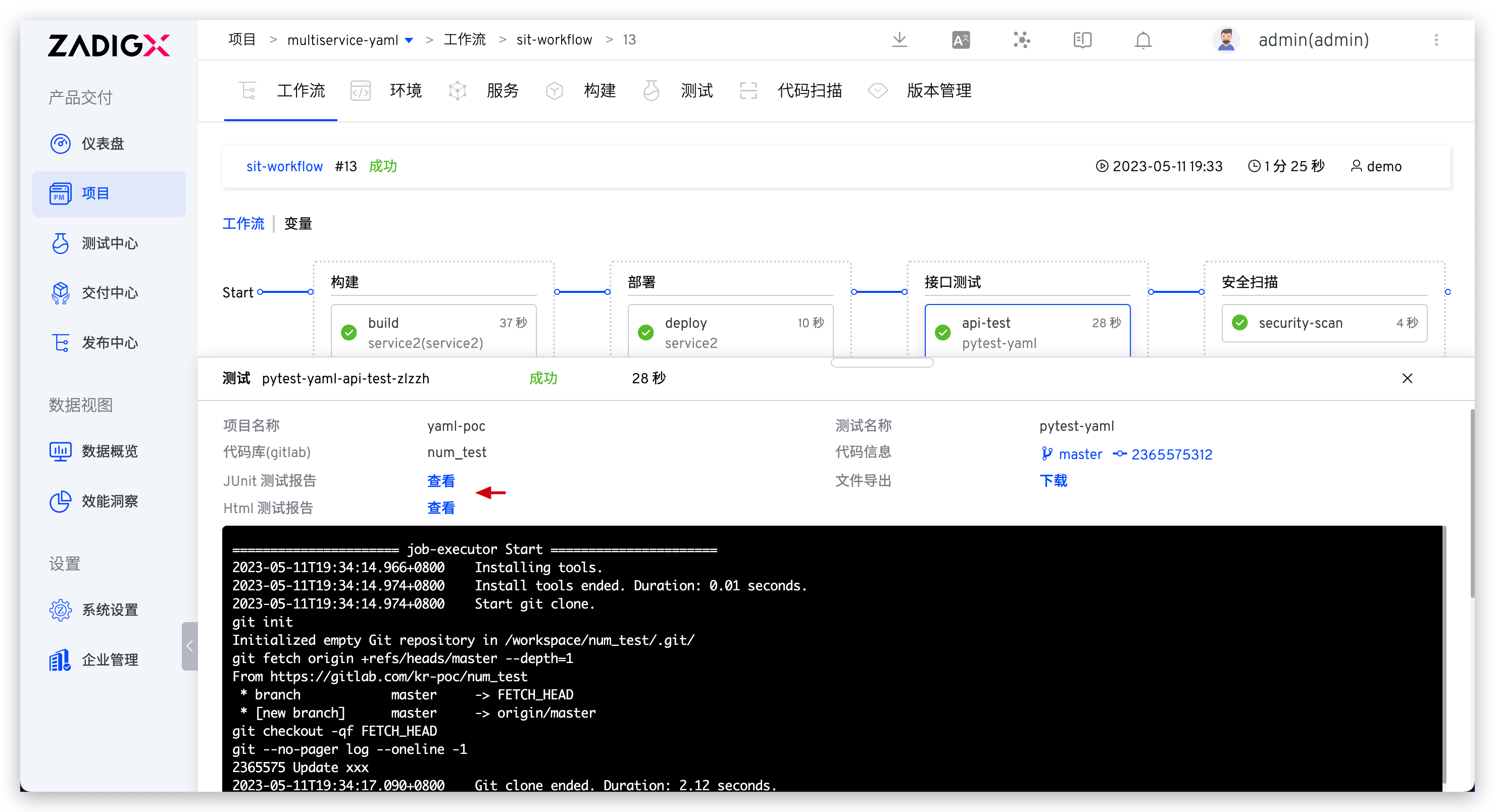 变更发布
Sprint 发布
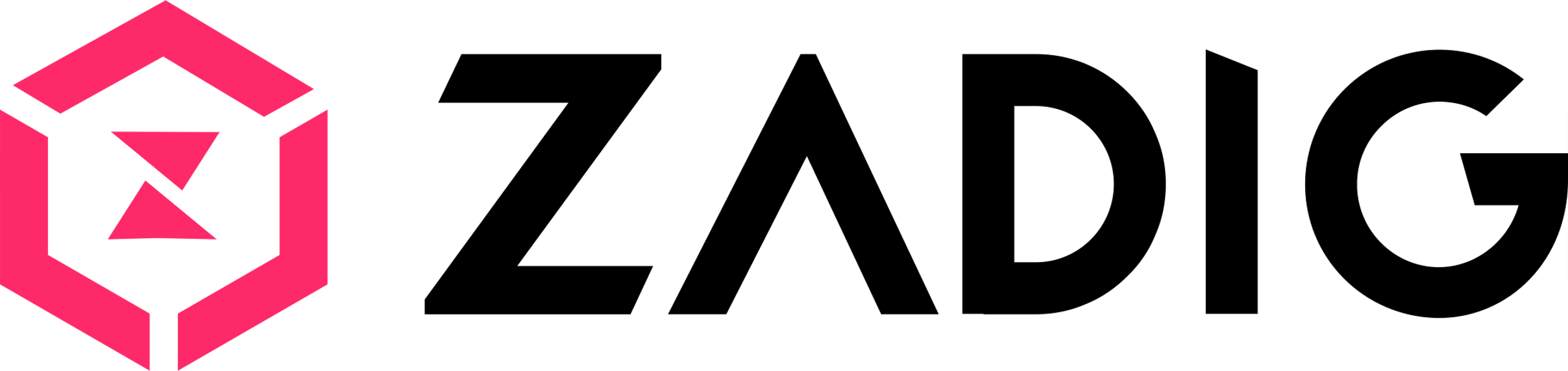 产品规划
uat 发布——执行 uat 工作流做预发布验证
步骤包含：质量门禁->构建->nacos 变更->部署 uat 环境-> 回归测试->IM通知
需求开发
测试验证
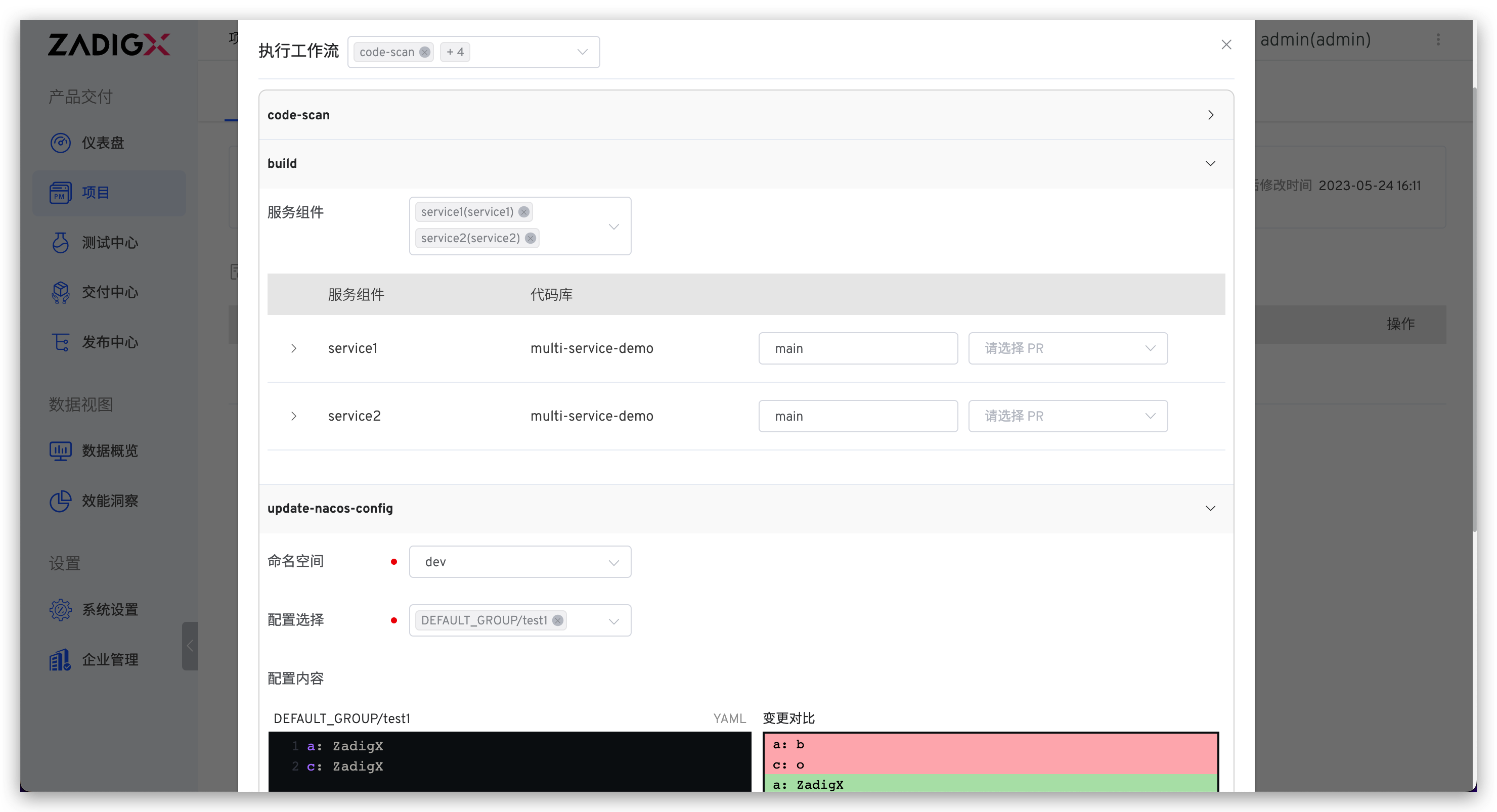 变更发布
Sprint 发布
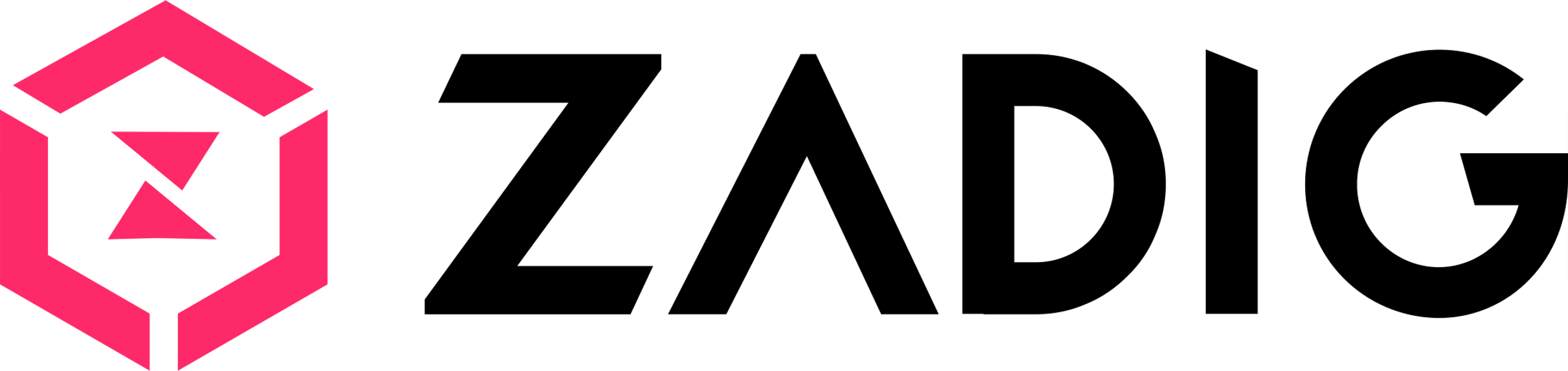 产品规划
生产环境发布——滚动发布， 执行 prod 工作流更新生产环境
步骤包含：发布审批-> nacos 变更-> 部署
需求开发
测试验证
变更发布
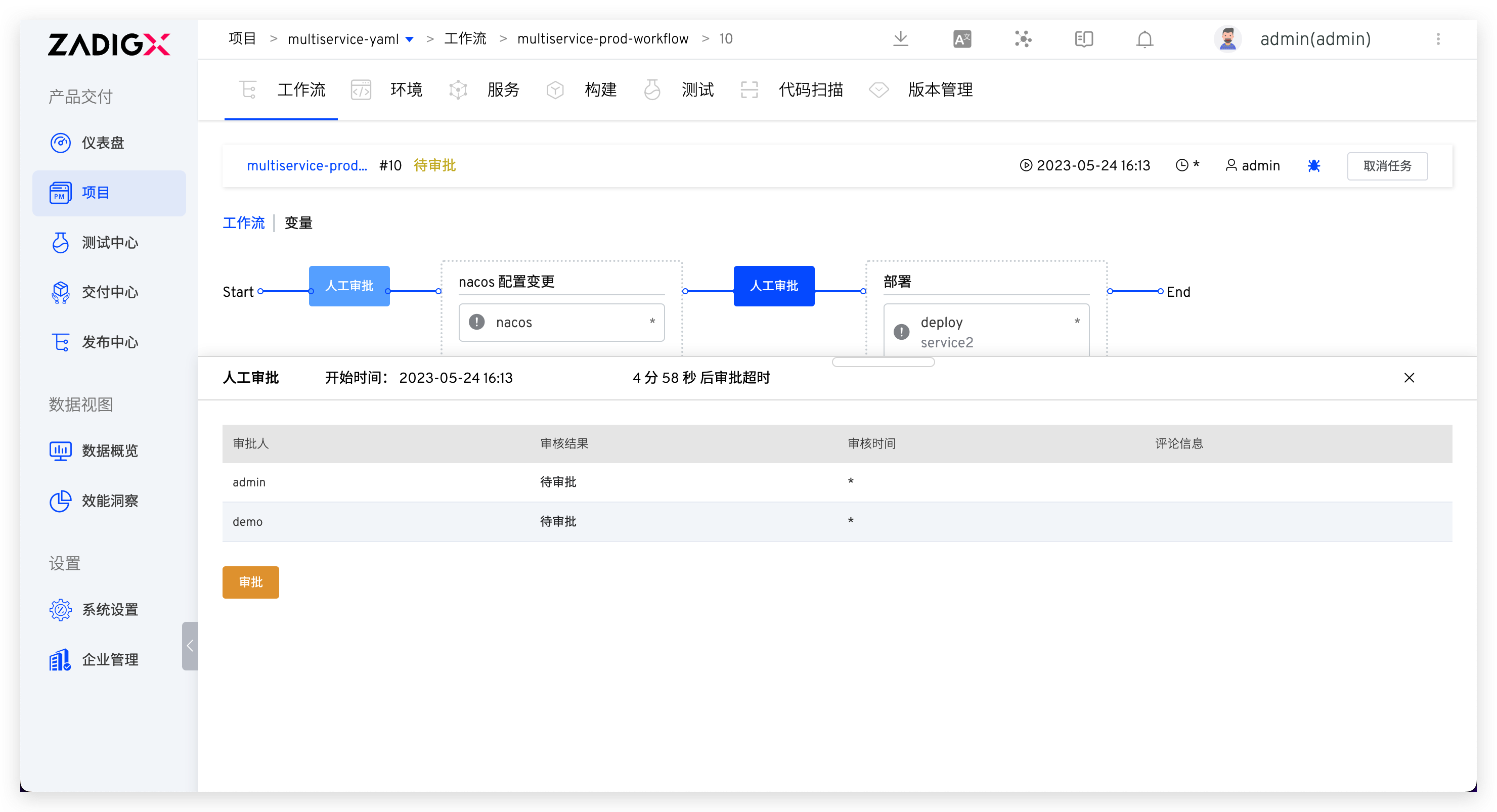 Sprint 发布
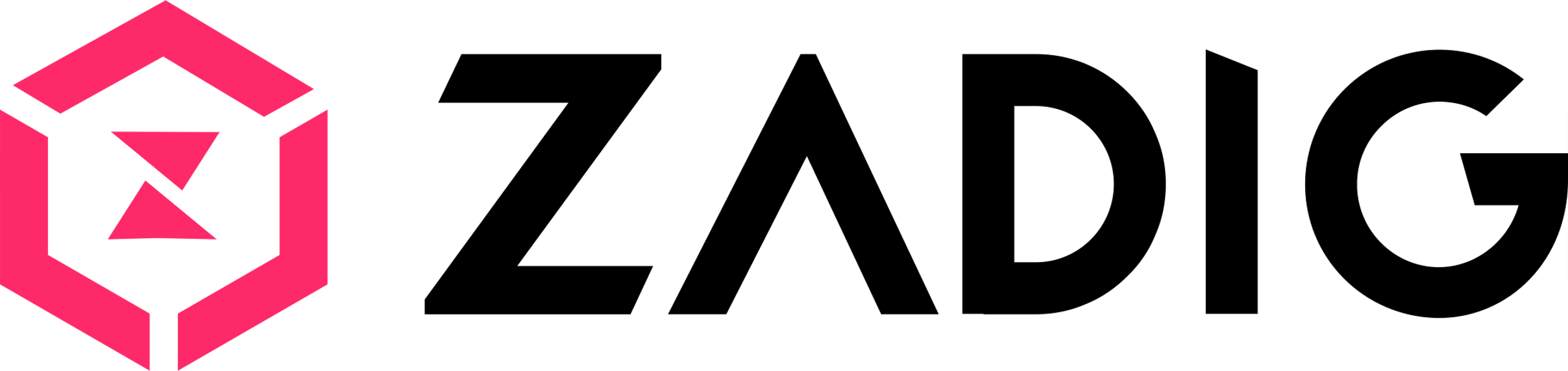 产品规划
生产环境发布——蓝绿发布 ，执行工作流更新生产环境
步骤包含：部署蓝环境 -> 审批 -> 切换生产版本
需求开发
测试验证
变更发布
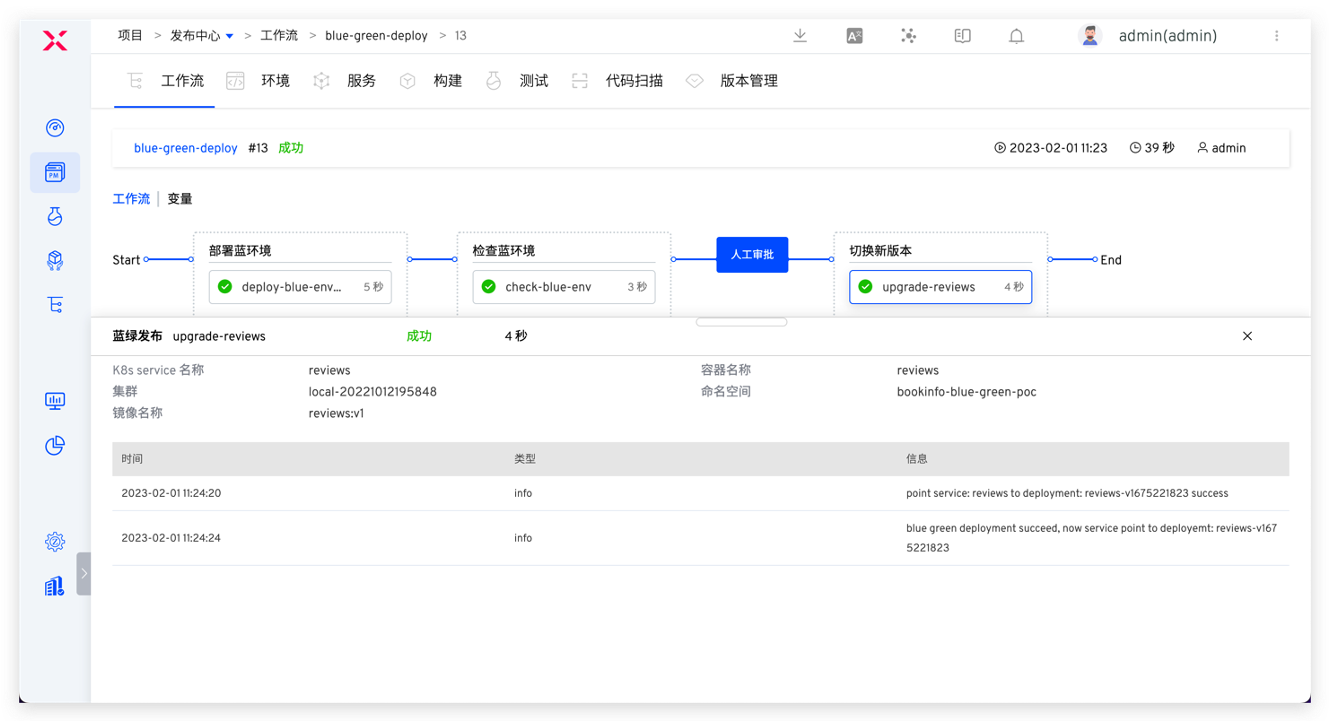 Sprint 发布
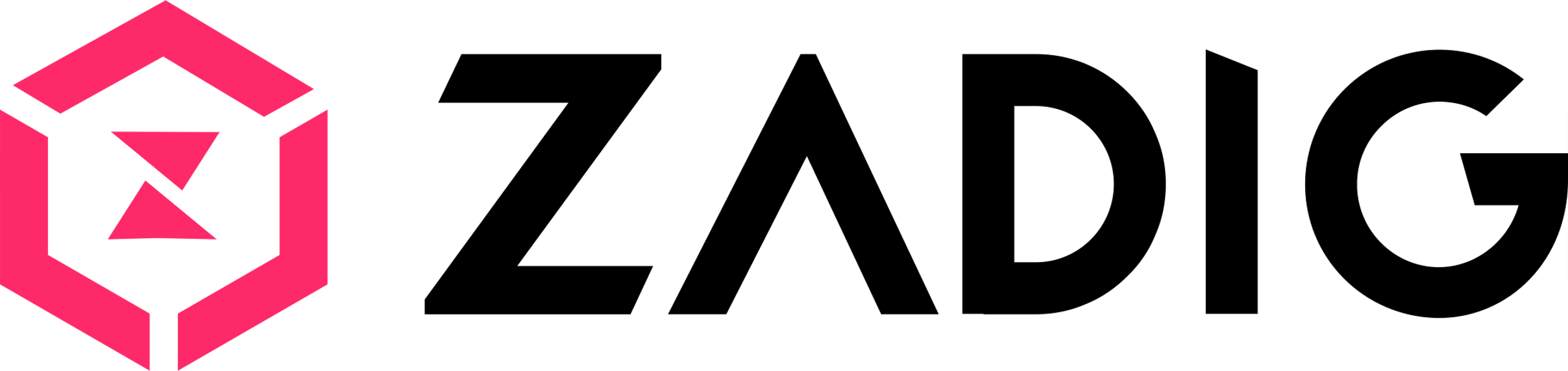 产品规划
生产环境发布——金丝雀发布  执行工作流更新生产环境
步骤包含：部署金丝雀 -> 随机测试-> 审批 -> 新版本全量发布
需求开发
测试验证
变更发布
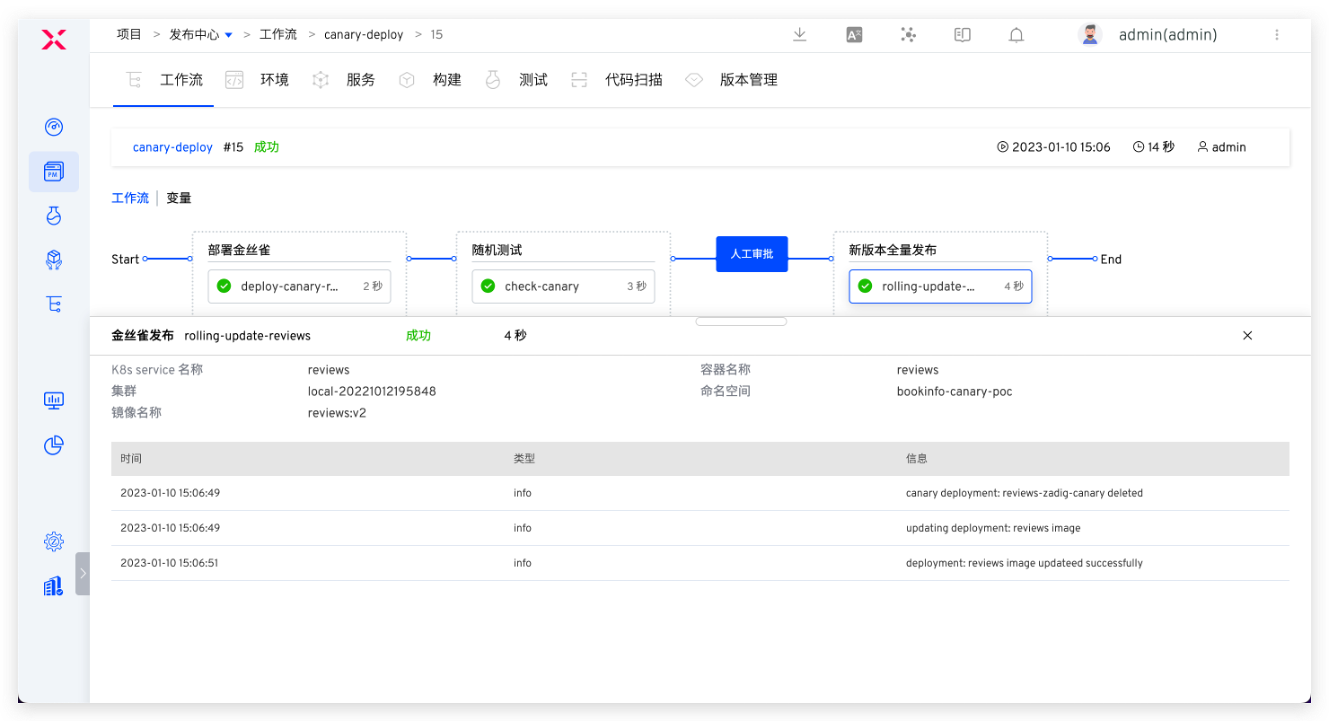 Sprint 发布
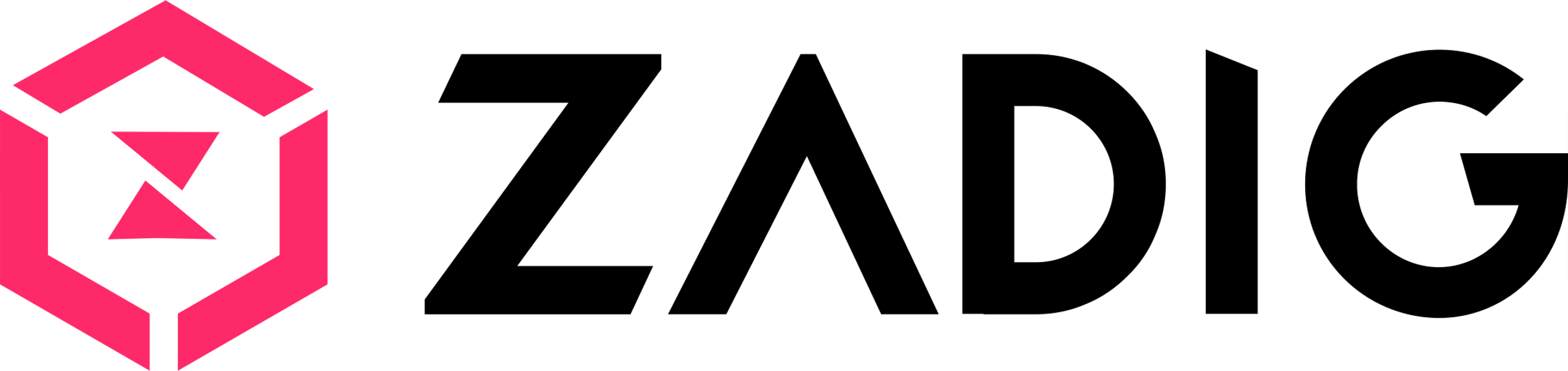 产品规划
生产环境发布——分批次灰度发布  执行工作流更新生产环境
步骤包含：灰度 20% ->  审批 -> 灰度 60% -> 审批 -> 新版本全量发布
需求开发
测试验证
变更发布
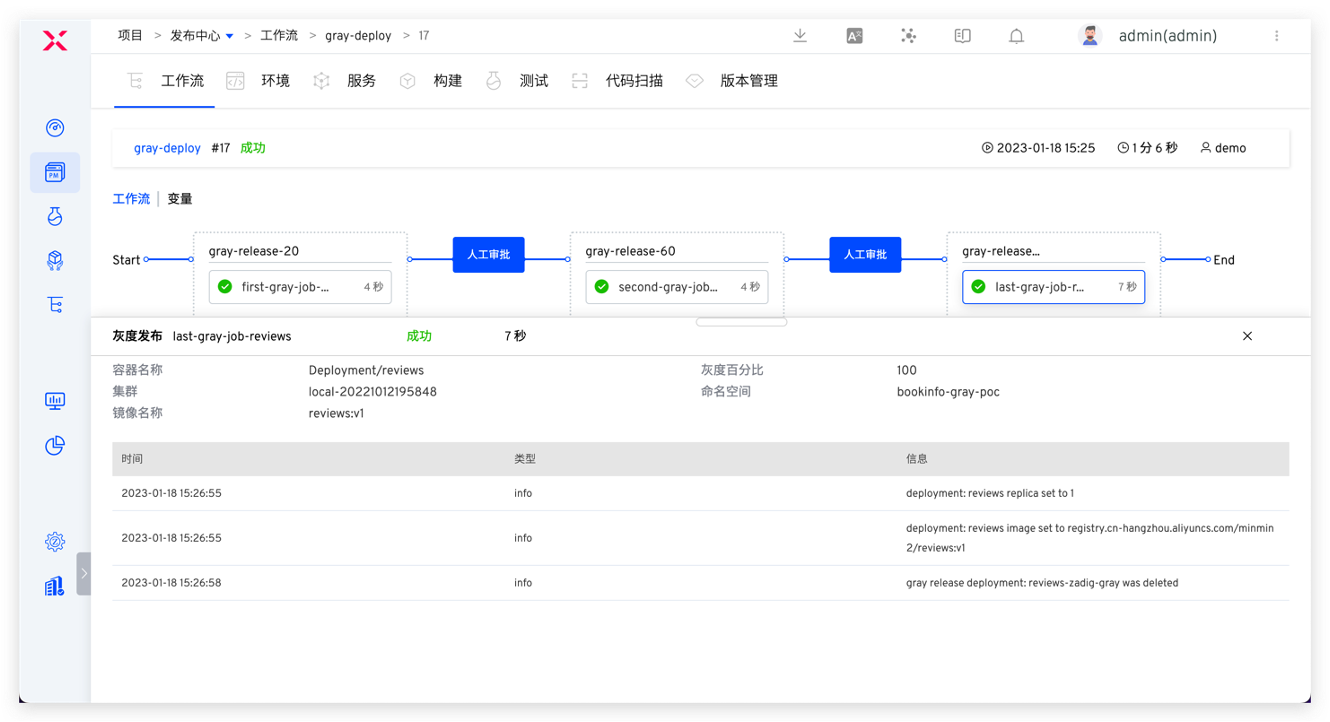 Sprint 发布
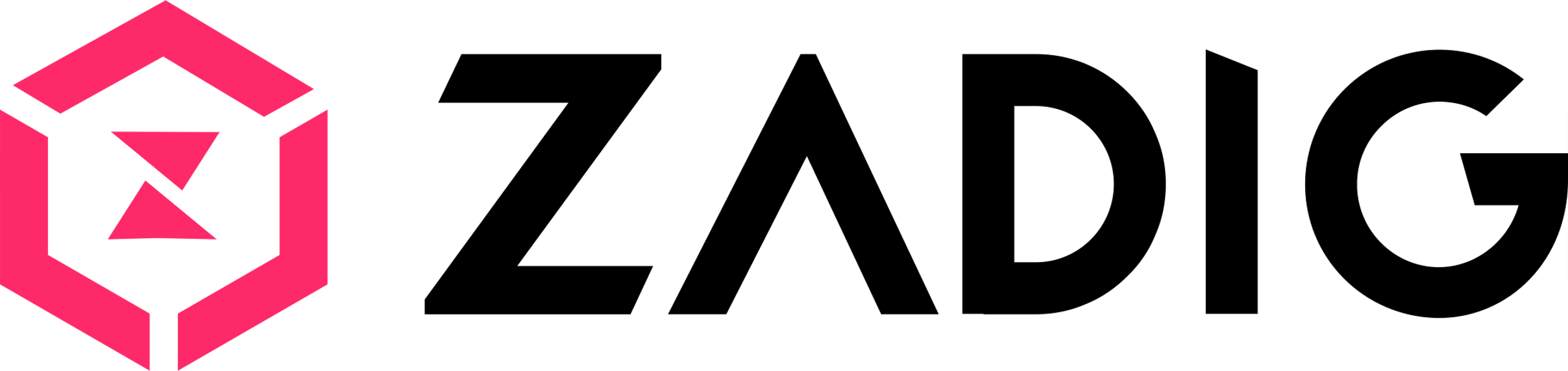 产品规划
生产环境发布——Istio 发布，  执行工作流更新生产环境
步骤包含：部署新版本 20% 流量导入新版本 -> 审批 -> 100% 流量导入新版本
需求开发
测试验证
变更发布
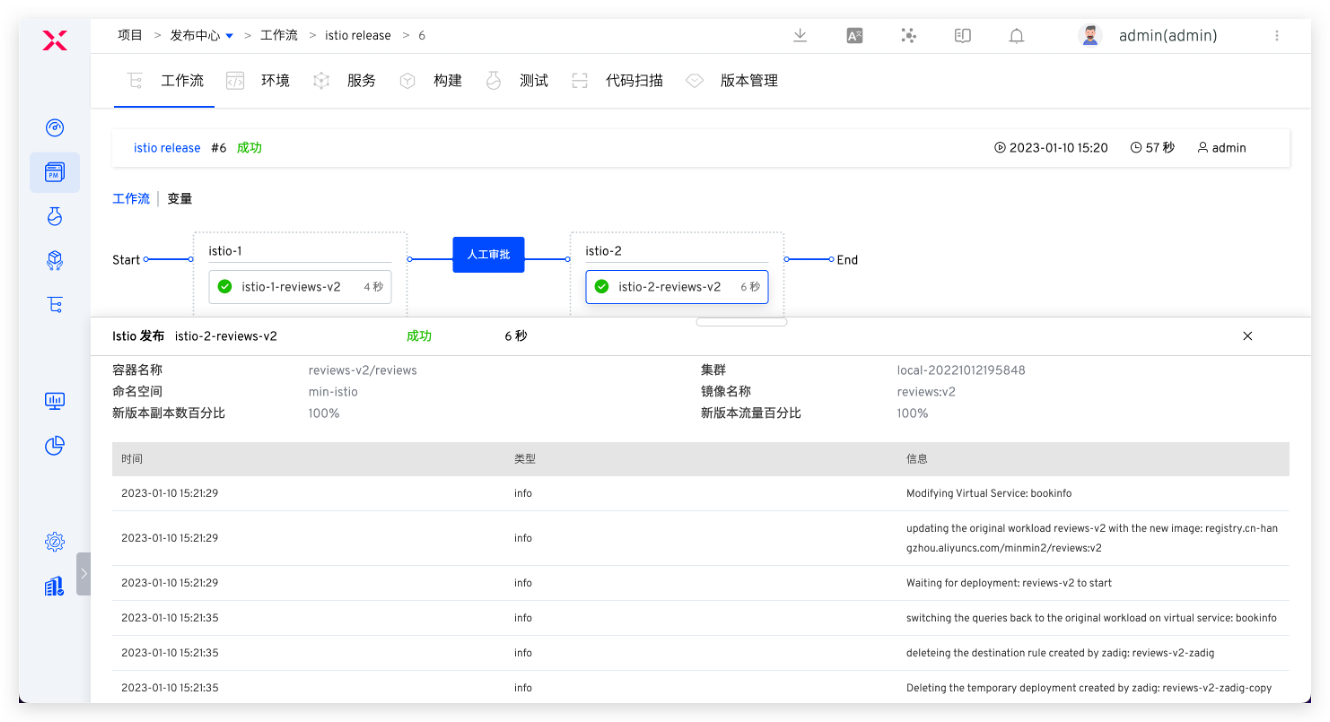 Sprint 发布
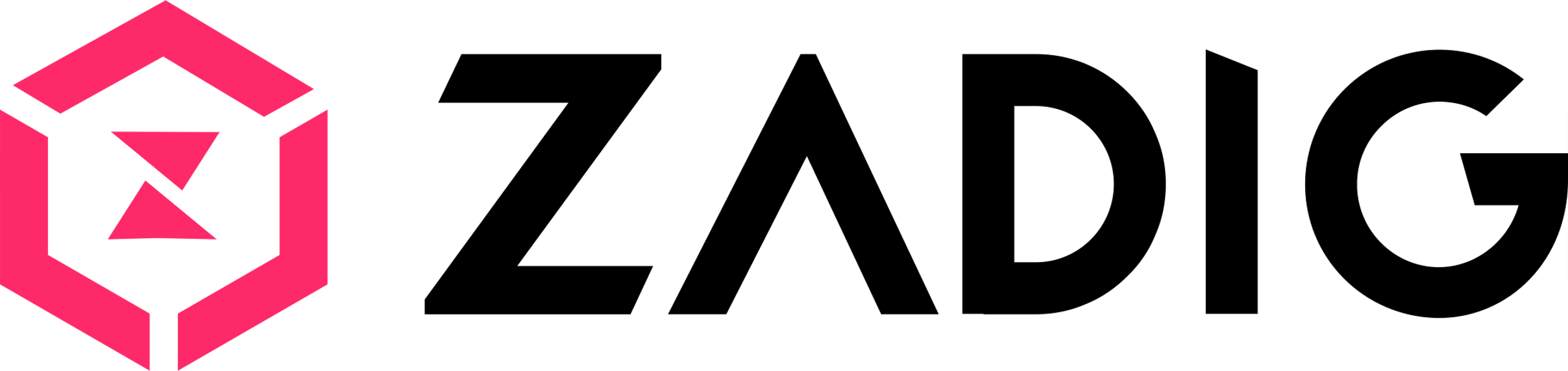 产品规划
uat 发布——版本管理
生成版本信息，包括：服务镜像，服务配置，服务启动顺序等等
需求开发
测试验证
变更发布
Sprint 发布
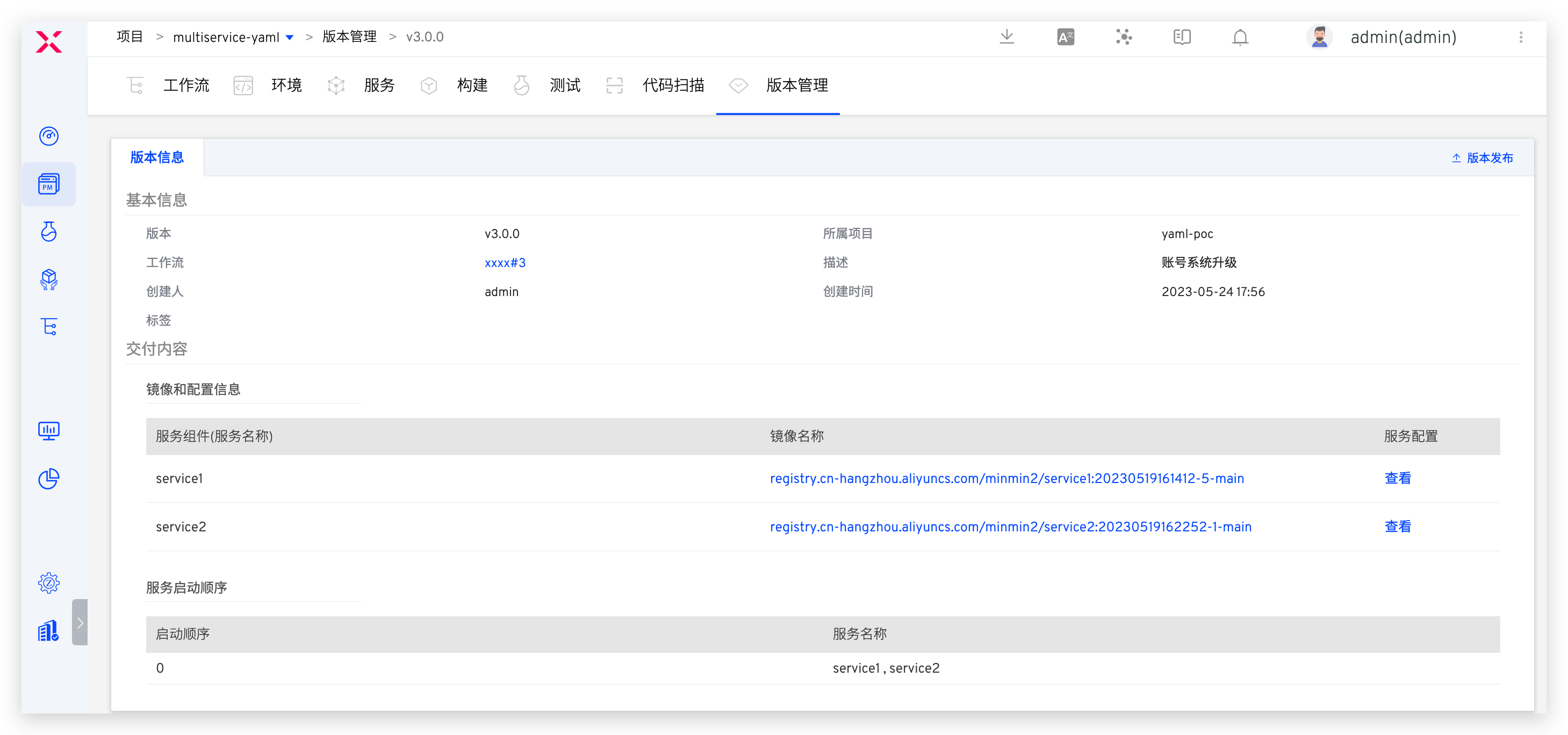 业务负责人/产品经理 —— 项目整体运行状况
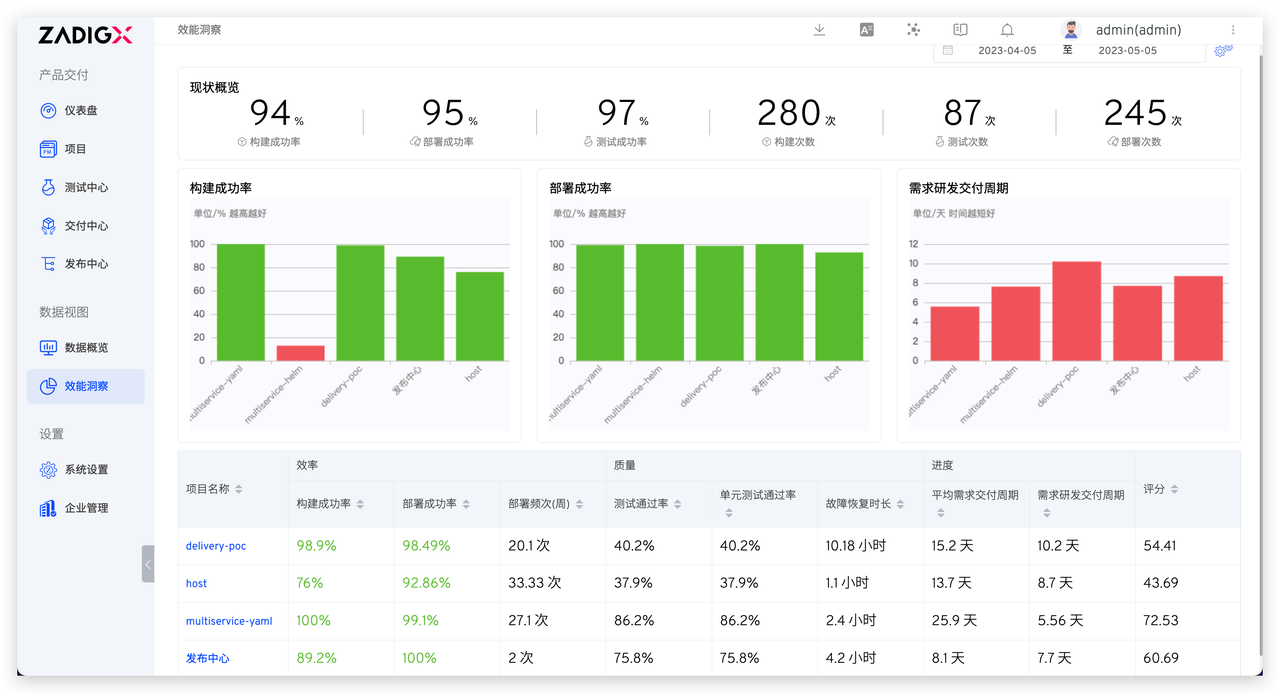 项目负责人——分析项目各个环境的变化过程及效能短板
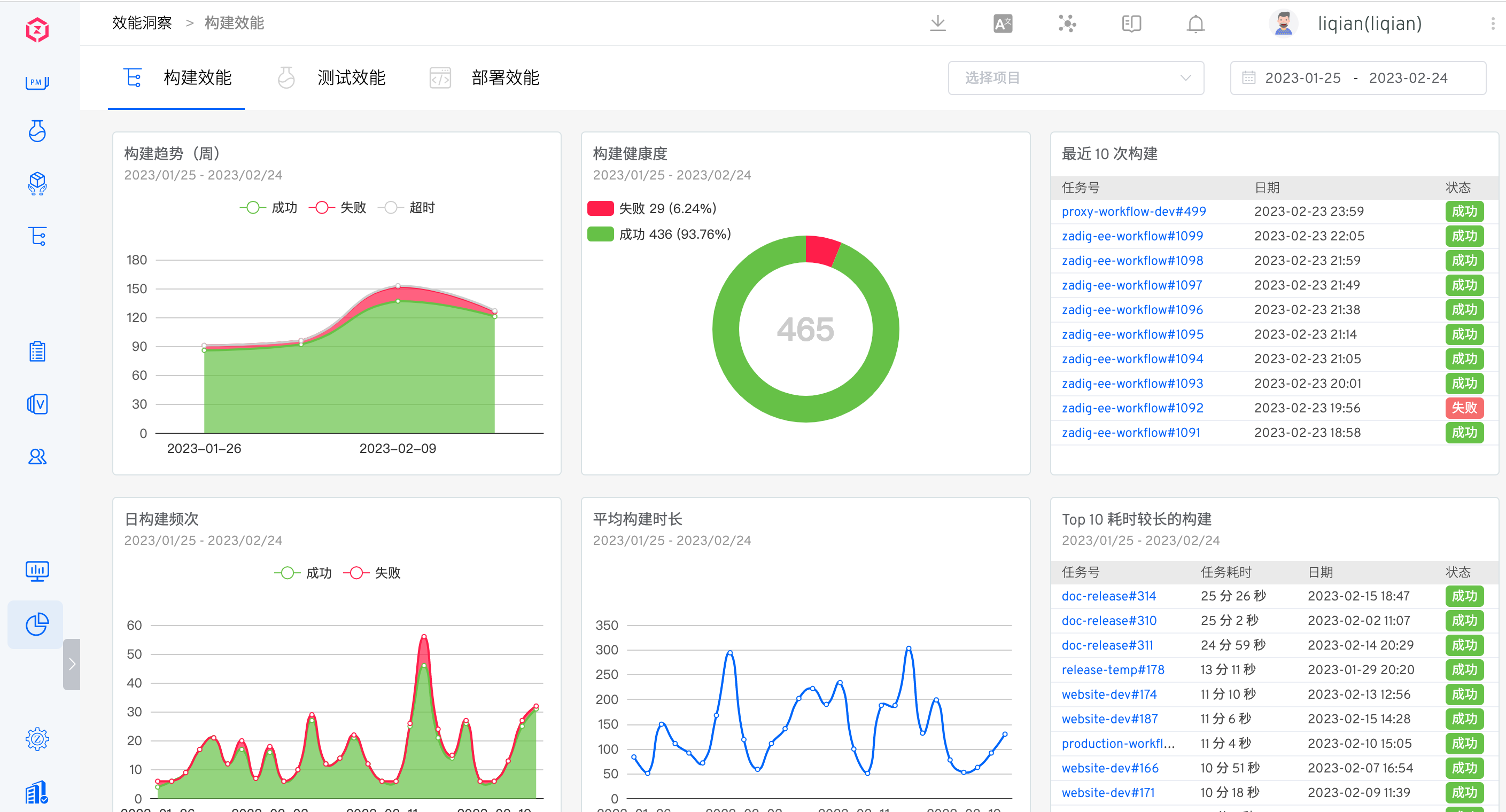 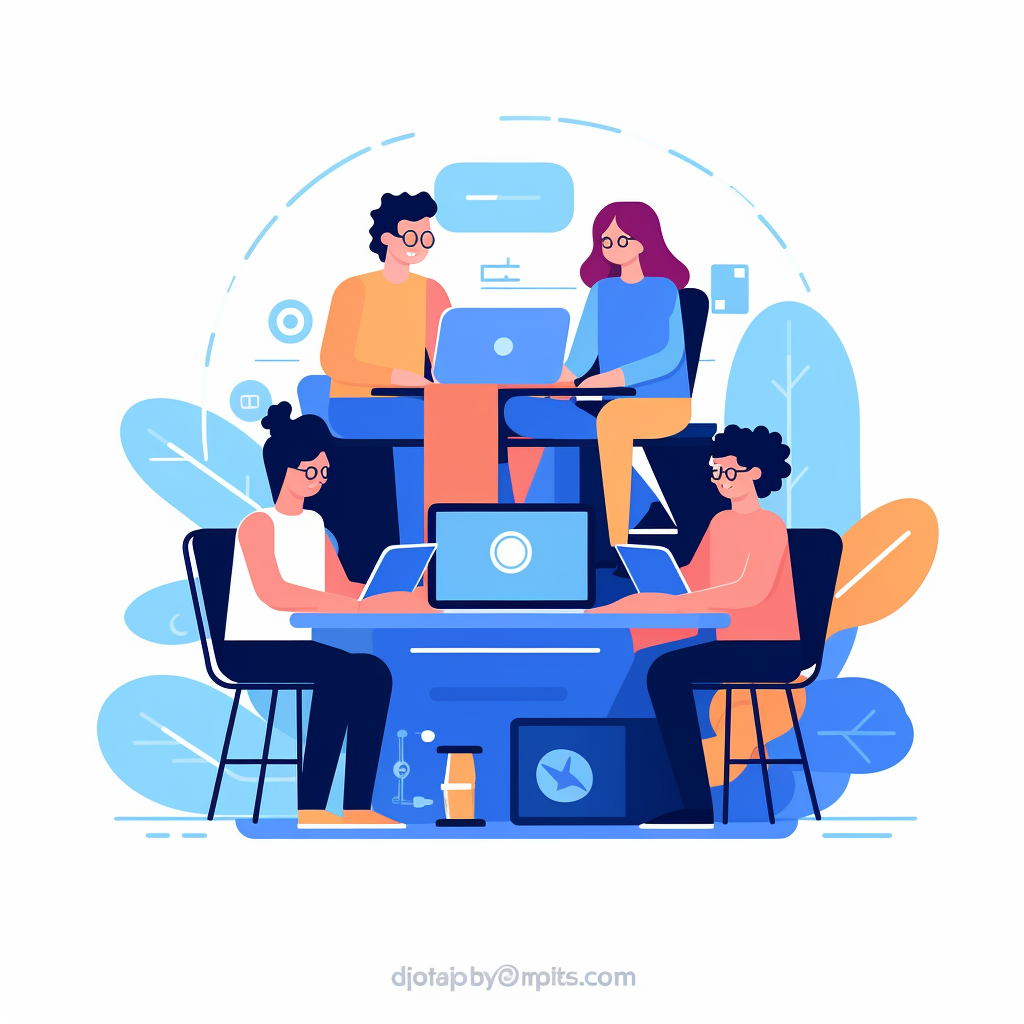 3、更多产品特性
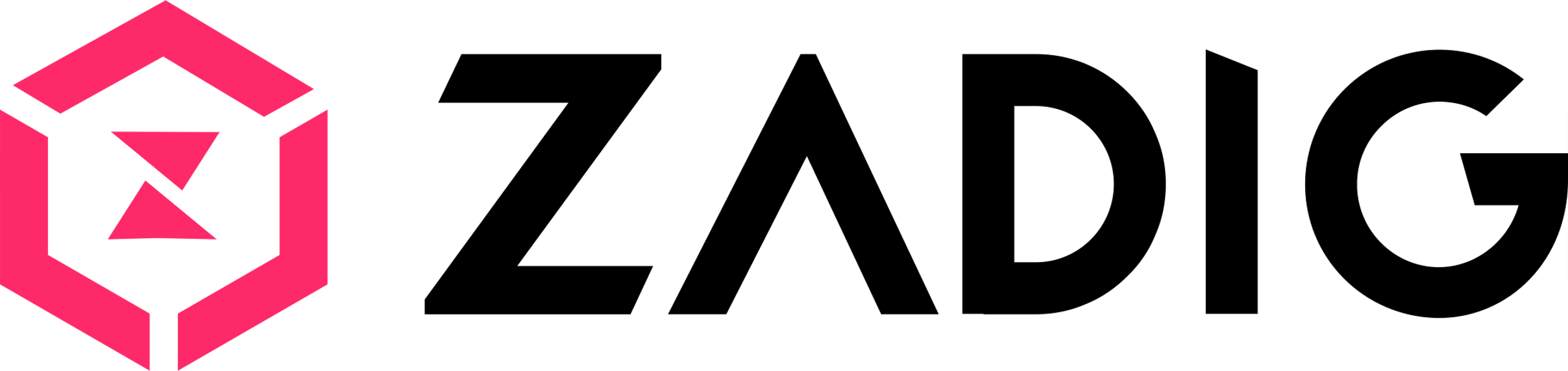 Zadig 产品特性：开源 Zadig 的一切
云原生 CI/CD、产研高效工程化协作、快速应对业务迭代
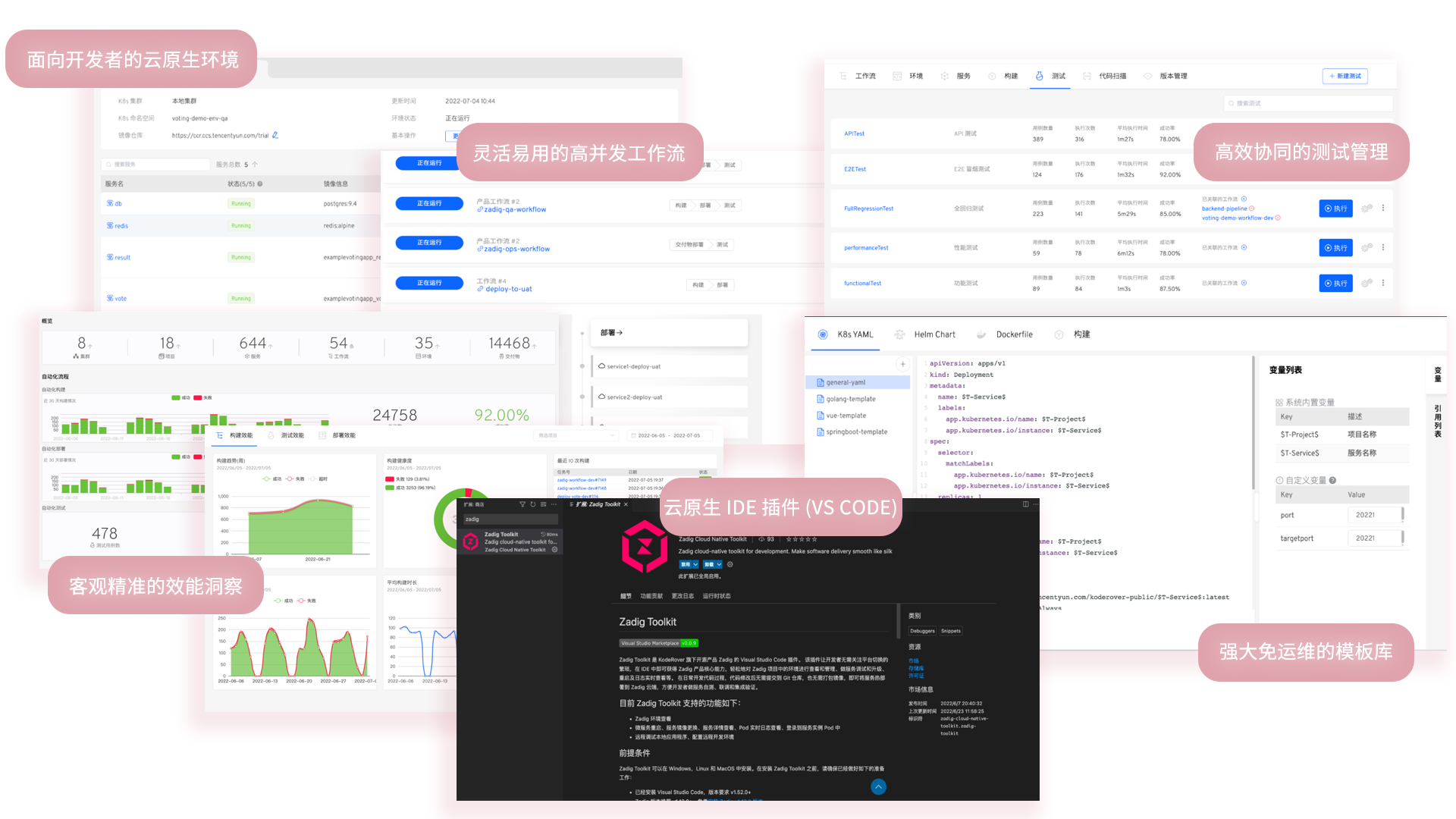 Zadig 产品特性：发布中心
编排组织、流程、内外部系统，管理代码、配置、数据变更流程，支持灰度组合策略
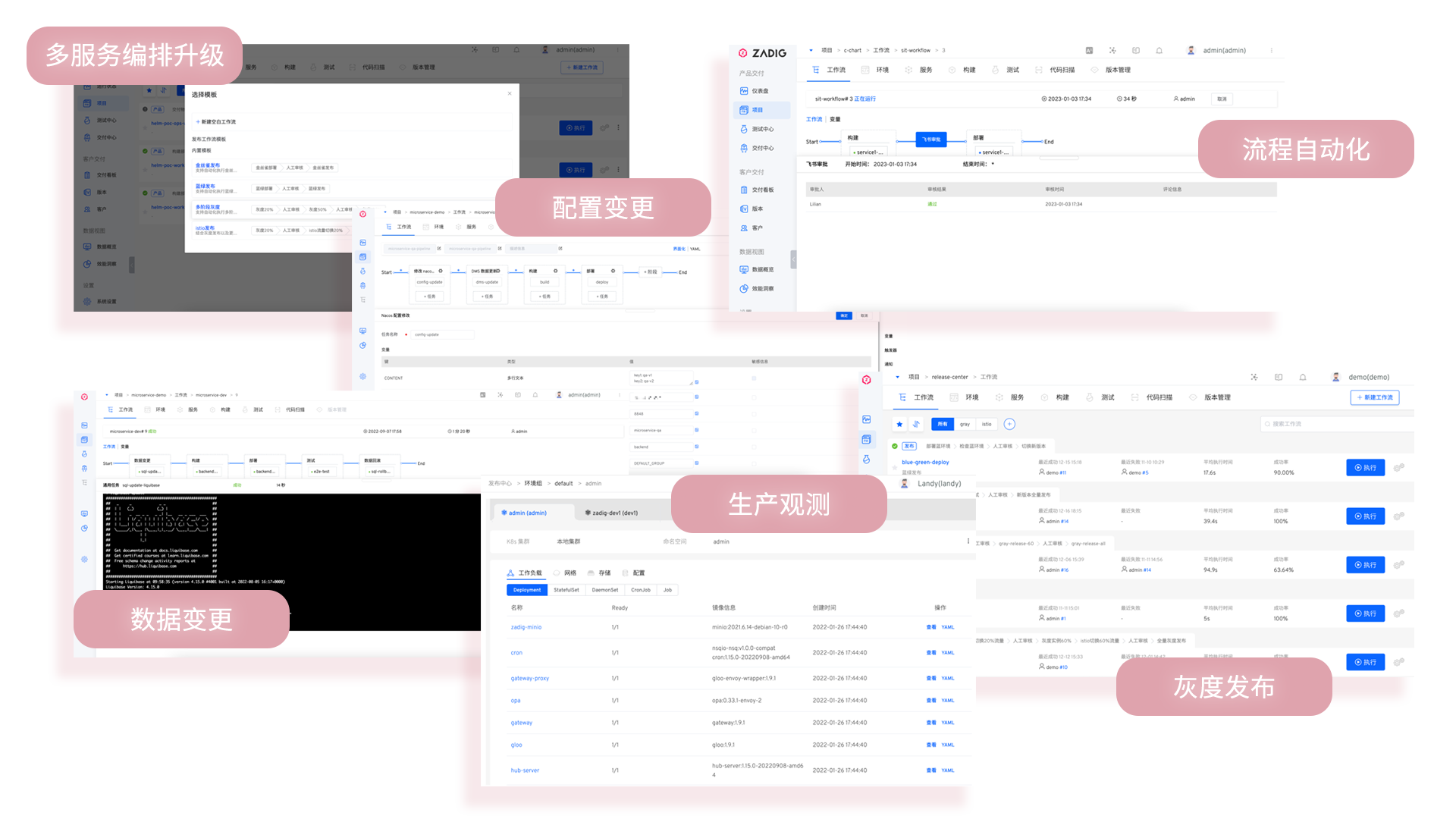 Zadig 产品特性：客户交付
面向大客户全天候响应、全地域升级部署，提供自运维和专用服务通道，实现稳定高效交付和服务保障
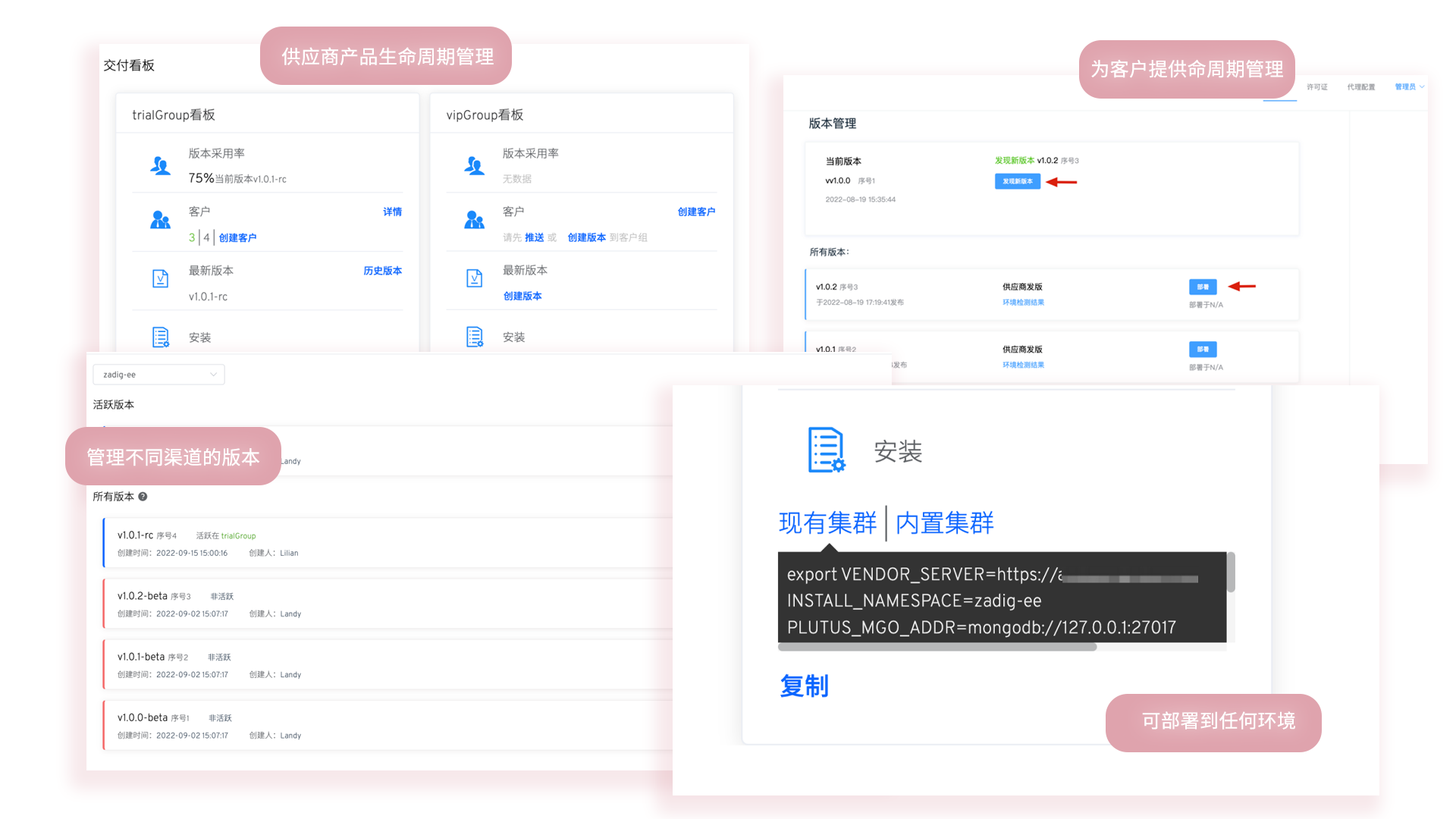 公司介绍
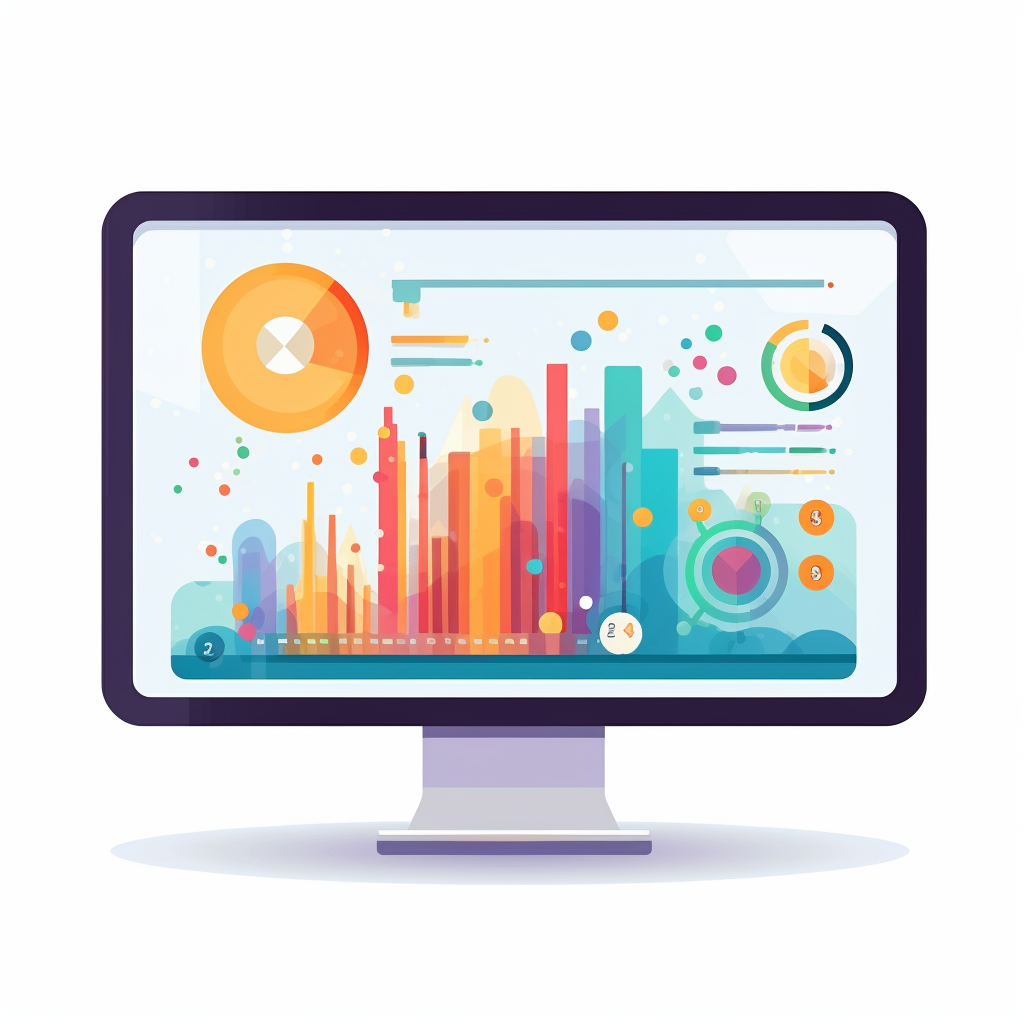 成立于 2018 年，KodeRover 是国内在云原生 DevOps 领域的领军企业。旗舰产品云原生 DevOps 软件工程平台 Zadig 正在成为数字化软件研发的新标配，帮助企业全面实现产研数字化转型。核心团队由 DevOps 领域云计算工程技术专家和高级工程师为主，核心成员是来自于谷歌，腾讯，七牛云，阿里的技术骨干。公司已经连续完成来自顶级资本的多轮融资。

自 Zadig 2021 年开源以来，公司连续两年被评为“开源中国”的“年度优秀开源技术团队”，2022 年度 36氪「新经济之王」基础软件赛道的“年度企业”，2022 年度 GADI 汽车新智造创新行业峰会的“最佳数字化服务商企业”。经过几年的快速发展，Zadig 正在成为产业数字化时代软件交付领域的规则制定者，开启软件交付 3.0 时代，帮助企业打造全球领先的软件工程。
创始团队
李倩 (Landy)：
KodeRover 创始人兼 CEO， Zadig 开源作者/总架构师，前七牛云工程总监，阿里云 MVP，QCon/MSUP/TGO/极客时间效能特邀讲师。为数百研发团队，数千名工程师提供效能实战培训，包括腾讯 PCG/TEG、字节跳动、小红书等。专注在云原生 CI/CD、DevOps、平台工程架构等大规模软件研发的基础工程领域的研究和应用。主导研发的 Zadig 开源 DevOps 软件工程平台已被 2000 多家企业广泛使用，包括字节跳动飞书、极氪、小鹏、路特斯等数百家各行业领军企业。


郭健 (Grant)：
KodeRover 创始人兼 COO， 硅谷 21 年经验，谷歌早期工程师，硅谷连续创业者，斯坦福大学运筹工程学系全额奖学金毕业。
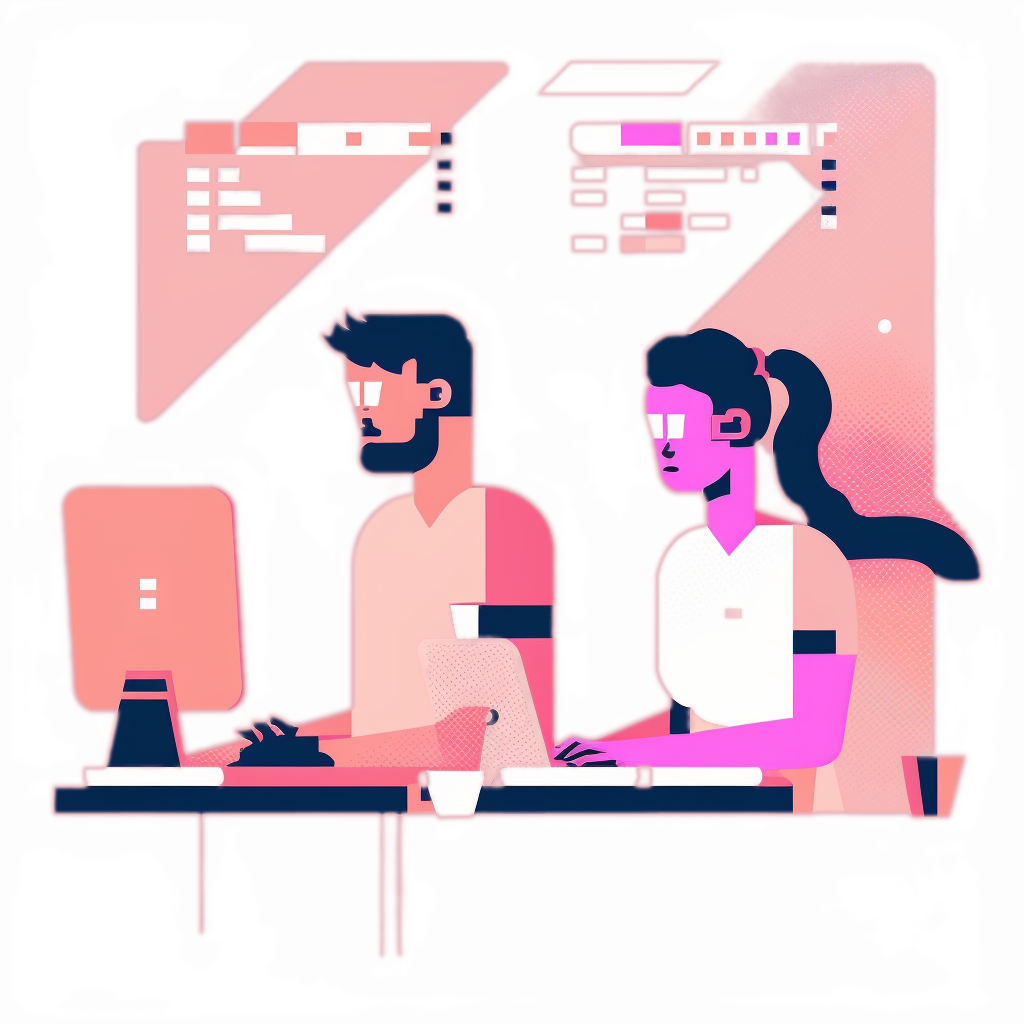 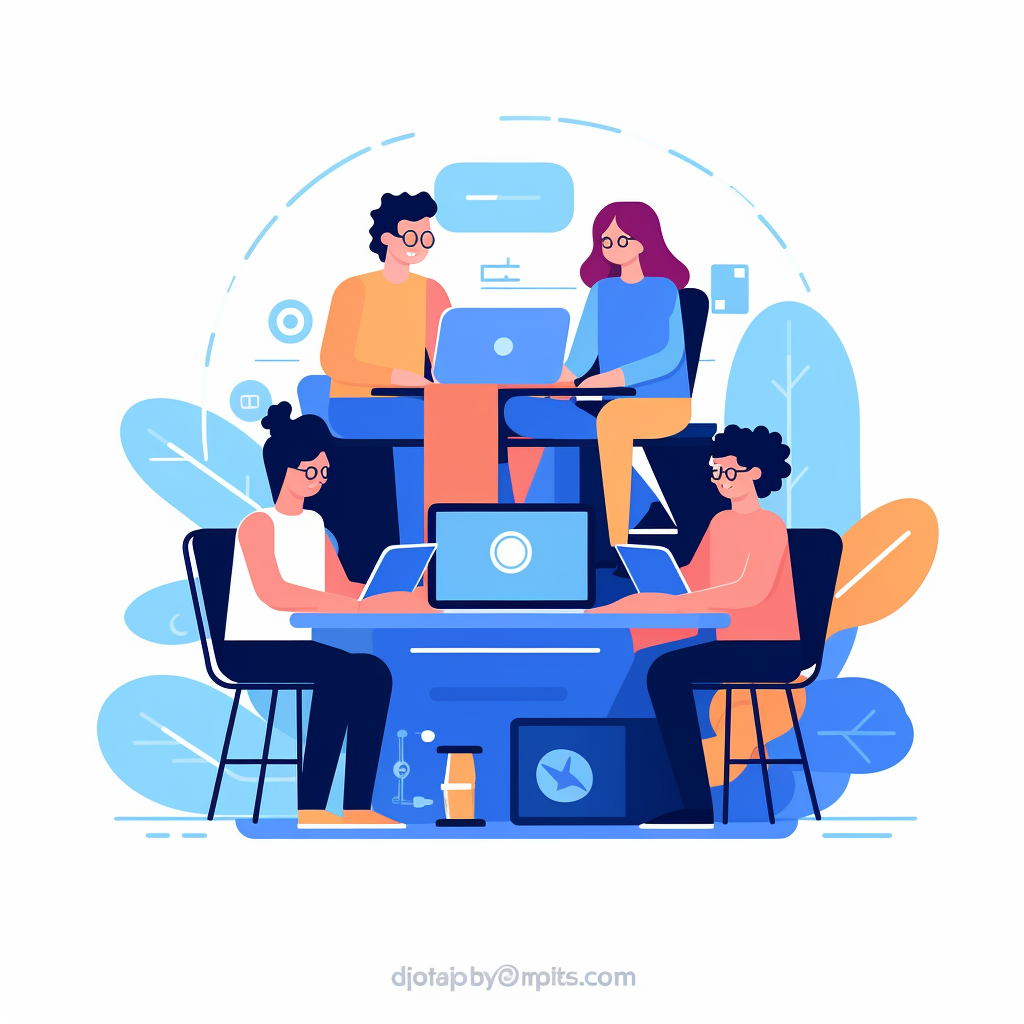 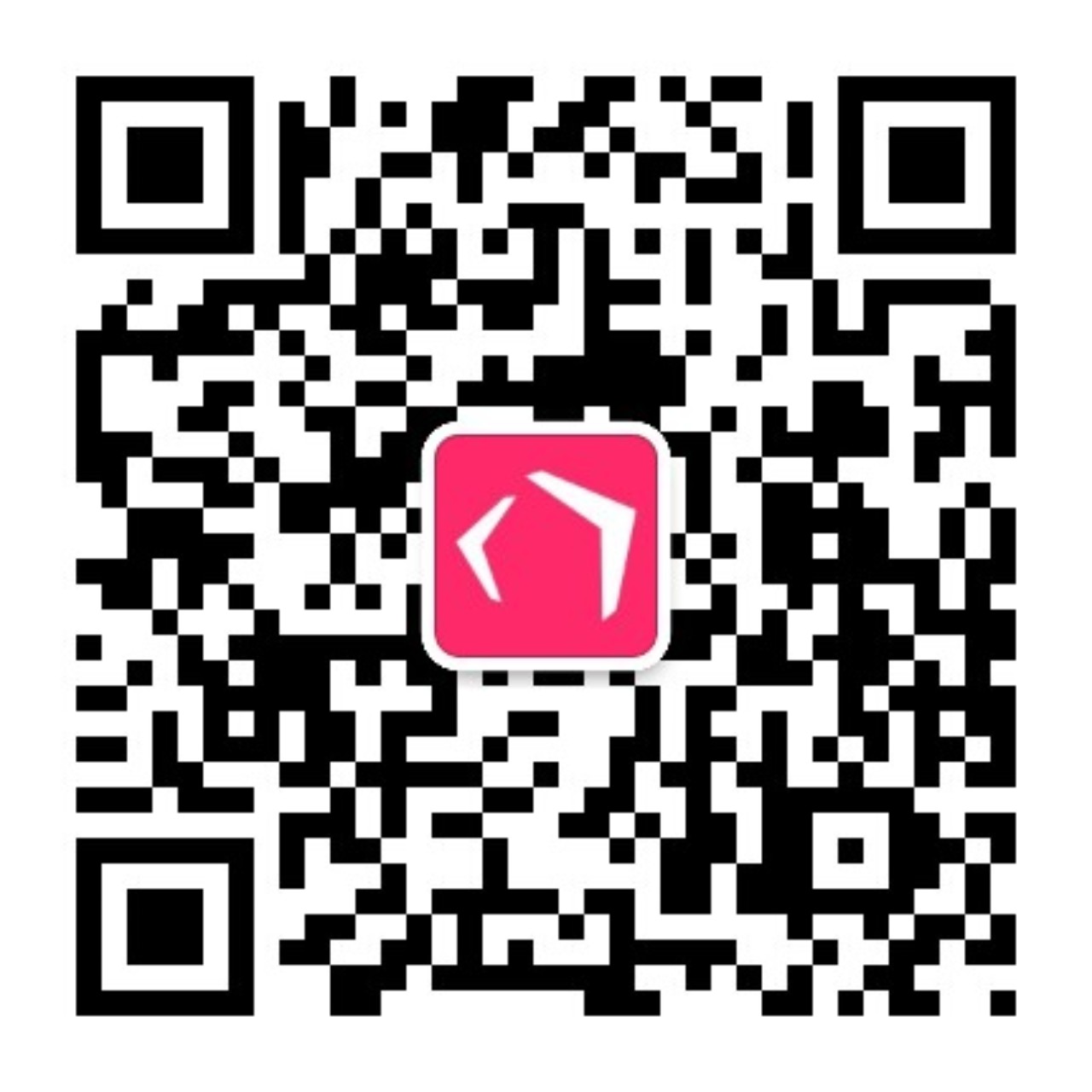 产研最佳实践
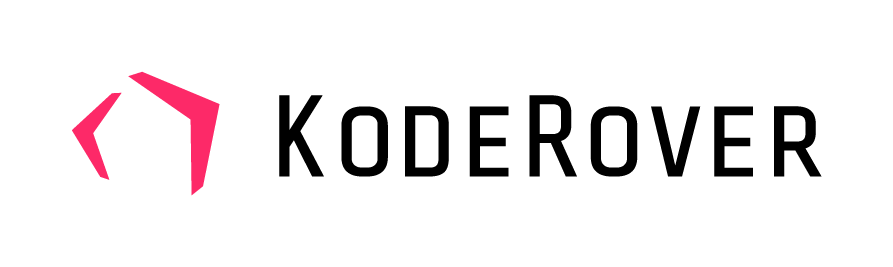 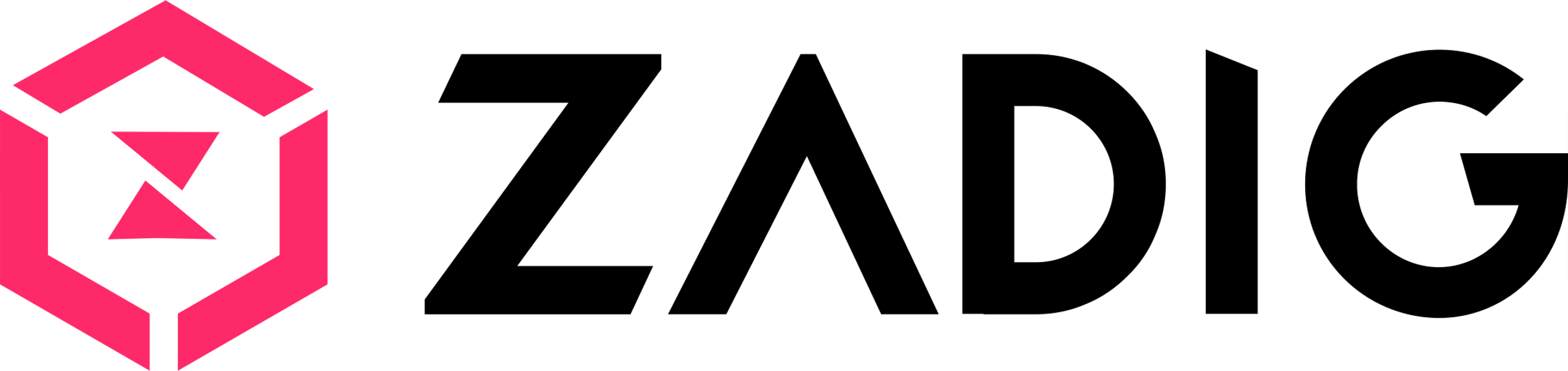